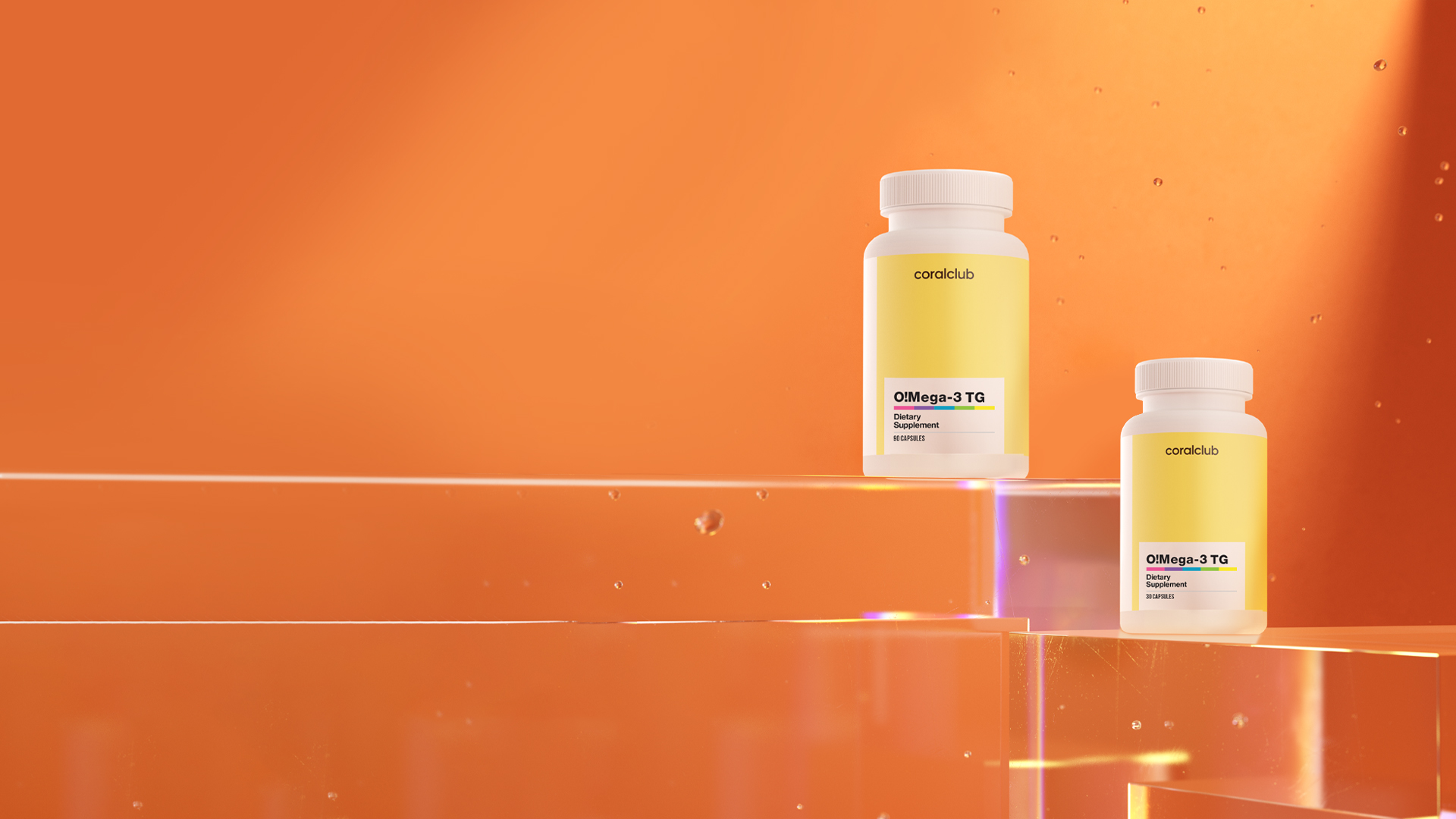 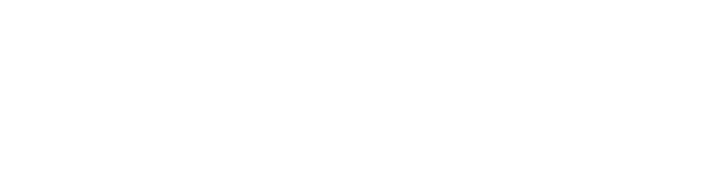 O!Mega-3 TG
Bleib im Rhythmus!
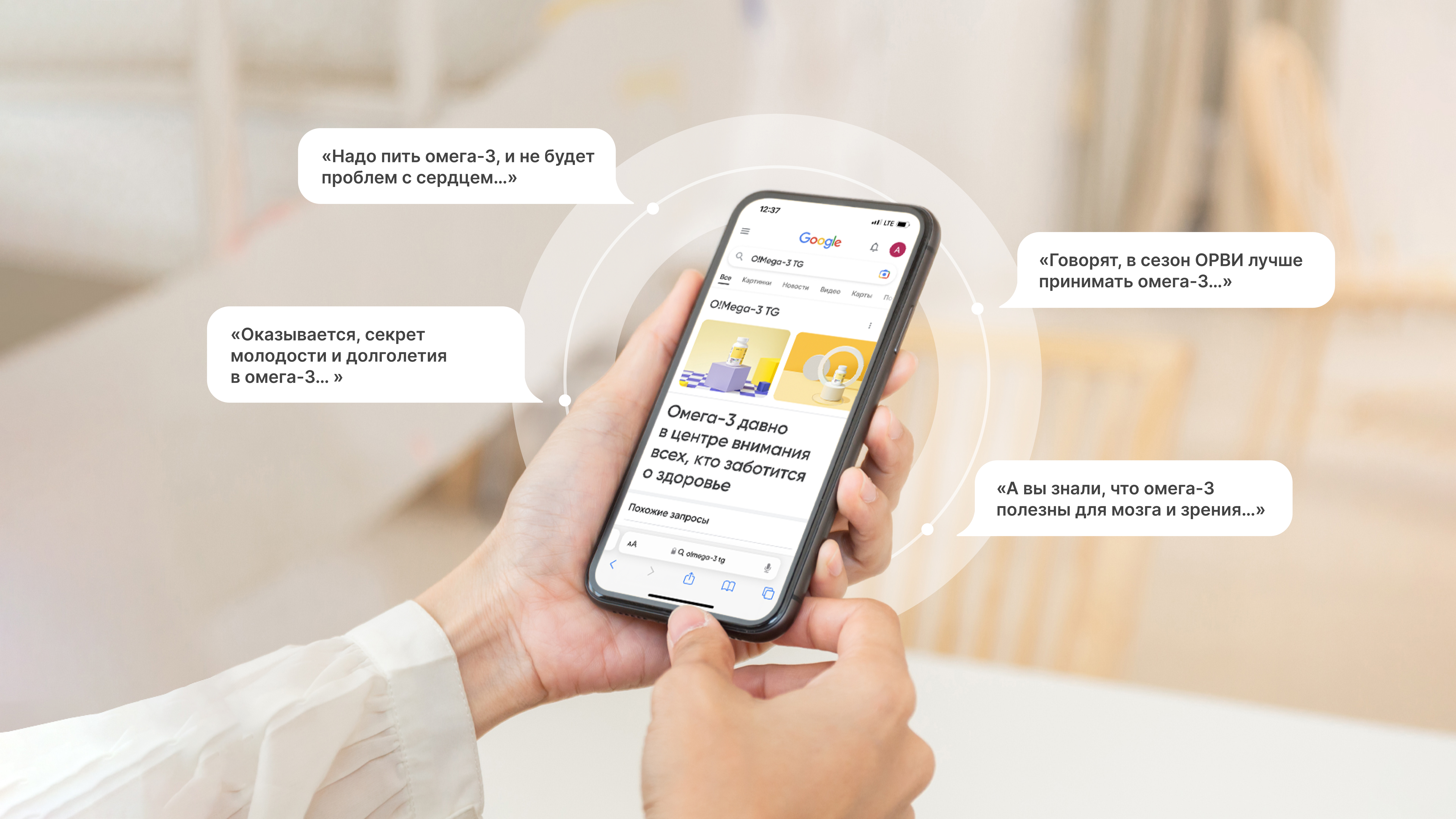 Täglich im Internet
"Nimm Omega-3 zu Dir und Du wirst keine Herzprobleme bekommen"
"Es wird empfohlen, während der Grippesaison Omega-3 einzunehmen..."
"Wie sich herausstellt, ist Omega-3 das Geheimnis für Jugend und Langlebigkeit... "
"Wusstest Du, dass Omega-3-Fettsäuren gut fürs Gehirn und das Sehvermögen sind..."
O!Mega-3 TG
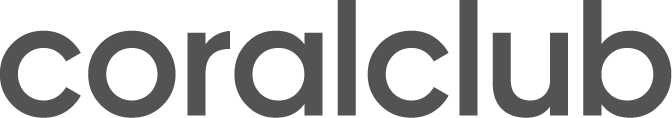 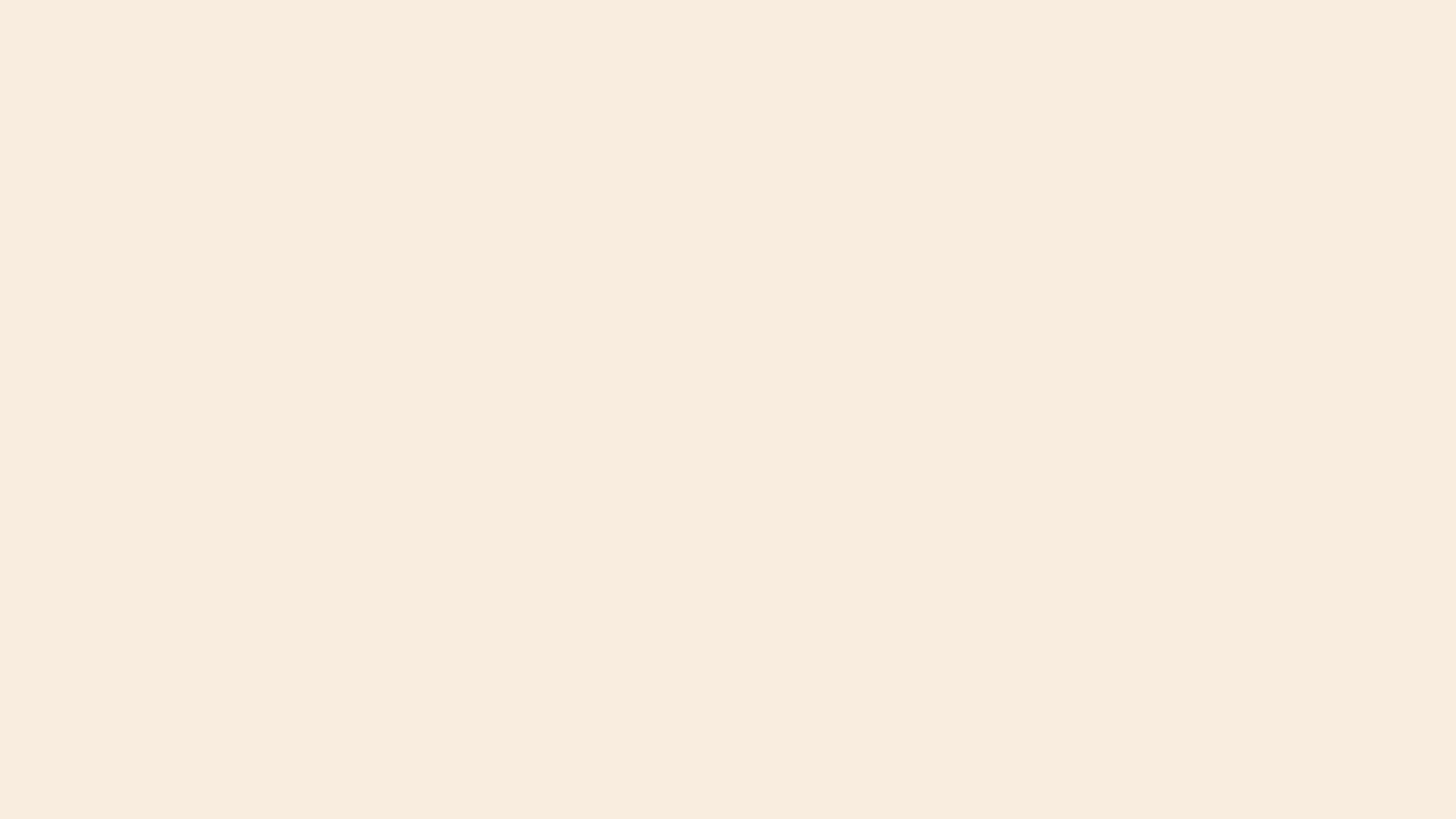 01
02
03
Omega-3 ist die Sammelbezeichnung für eine Gruppe 
von mehrfach ungesättigten Fettsäuren (PUFAs)
Die Aufnahme in den Körper 
erfolgt hauptsächlich über 
die Nahrung. 
Die Hauptquellen sind:
Sie beeinflussen den Zustand 
und das reibungslose 
Funktionieren folgender 
Organe und Systeme:
Sie gehören zu den wertvollsten 
Fettsäuren, insbesondere:
Was wissen wir über sie?
Eicosapentaensäure (EPA) 
Docosahexaensäure (DHA)
Seefischöl
Bestimmte Pflanzenöle 
Lamm- und Rindfleisch
Herz-Kreislauf-System 
Immunsystem 
Nervensystem
Bewegungsapparat 
Haut
O!Mega-3 TG
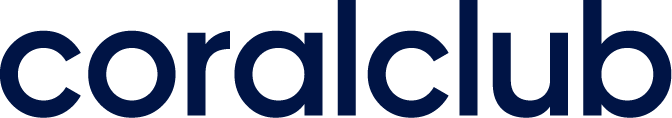 [Speaker Notes: Weitere Informationen über Fettsäuren
Fettsäuren sind organische lineare Kohlenwasserstoffmoleküle, die in Organismen als komplexe Verbindungen vorkommen. 
Fettsäuren haben eine unterschiedliche Anzahl von Wasserstoffatomen, was ihre Form beeinflusst. Dementsprechend werden sie in zwei große Gruppen unterteilt: 
Gesättigte Fettsäuren (haben eine gerade Molekülform, weil sie die höchstmögliche Anzahl von Wasserstoffatomen haben).
Ungesättigte Fettsäuren (haben eine gekrümmte Molekülform mit einem Knick an der Stelle, an der die Wasserstoffatome fehlen).   
Gibt es mehr als einen solchen Knick in der Form des Moleküls, werden die Säuren als mehrfach ungesättigt bezeichnet.
Beginnt dieser Knick am dritten Kohlenstoffatom vom Ende, handelt es sich um mehrfach ungesättigte Omega-3-Fettsäuren (PUFAs), beginnt er am sechsten Atom, handelt es sich um mehrfach ungesättigte Omega-6-Fettsäuren (PUFAs).
Gesättigte Fettsäuren sind in folgenden Lebensmitteln enthalten:
Milchprodukte (Milch, Käse, Butter, Sahne, Eiscreme)
Fettes Fleisch und Fleischerzeugnissen (Schmalz, Speck, Wurstwaren) 
Tropische Öle (Kokosnussöl, Palmöl, Kakaobutter) 
Süßwaren (Süßigkeiten, Kekse, Gebäck, Kuchen)

Gesättigte Fettsäuren werden vom Körper nur in begrenzten Mengen benötigt. Die biologische Rolle der ungesättigten Fettsäuren ist jedoch wesentlich vielfältiger und der Bedarf an ihnen wesentlich höher. 
Ungesättigte Fettsäuren gelten als gesundheitsfördernd, da sie zur Kontrolle des Cholesterinspiegels im Blut, zur Verringerung von Entzündungen, zur Stabilisierung des Herzrhythmus und zu einer Reihe anderer nützlicher Funktionen beitragen können. Dies gilt insbesondere für Omega-3- und Omega-6-PUFAs.
Der menschliche Körper ist praktisch nicht in der Lage, Omega-3- und Omega-6-PUFAs selbst herzustellen, sodass sie über die Nahrung aufgenommen werden müssen. Die vorteilhaften Eigenschaften dieser Fettsäuren zeigen sich jedoch nur, wenn ihr Verhältnis (Gleichgewicht) in der Ernährung richtig ist. 
Die moderne Bevölkerung ernährt sich überwiegend von Fleisch und seltener von Fisch, sodass hier oft ein Ungleichgewicht besteht. Tierisches Fett wird vom Körper viel schlechter aufgenommen, und die Bedingungen für die Aufzucht der Tiere sind in der Regel nicht die günstigsten. Dies führt zu Fettablagerungen bei den Tieren, welche anschließend bei den Menschen auf dem Teller landen.
Omega-6-PUFAs sind Vorläufer von Molekülen, die Entzündungen auslösen, den Blutdruck erhöhen und zu Thrombosen führen. Die aus Omega-3-PUFAs gebildeten Moleküle bilden ein Gegengewicht zu diesen Molekülen, d. h. sie bewirken eine Verringerung von Entzündungen, Blutdruck und Thrombosen. Man kann sie mit einem Gaspedal und einer Bremse vergleichen: Es ist wichtig, dass der Körper sowohl Omega-3- als auch Omega-6-Fettsäuren zur Verfügung hat, um rechtzeitig "das richtige Pedal zu betätigen" und die erforderliche Reaktion auszulösen.]
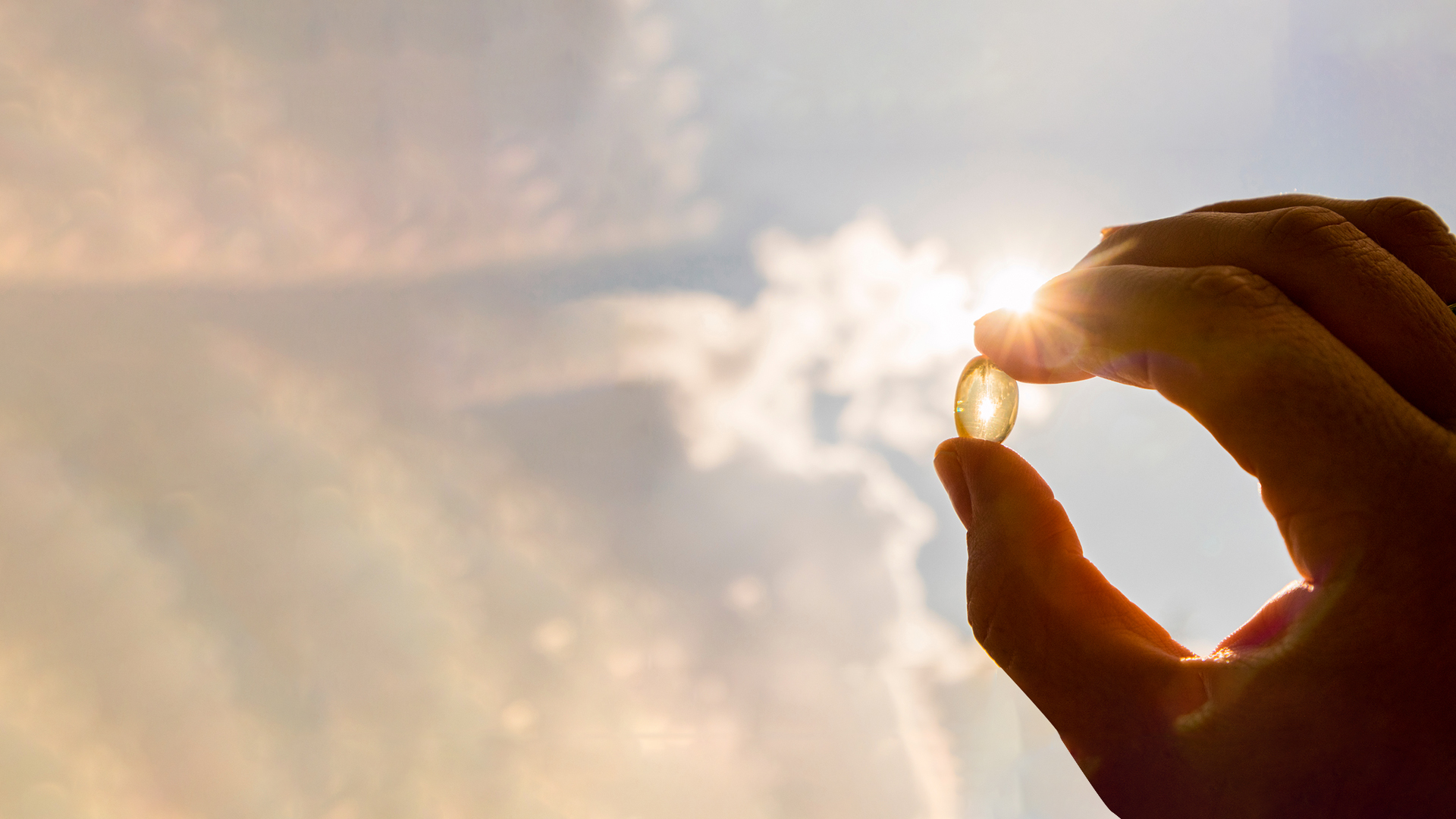 EPA- und DHA-Omega-3 sind wichtig für:
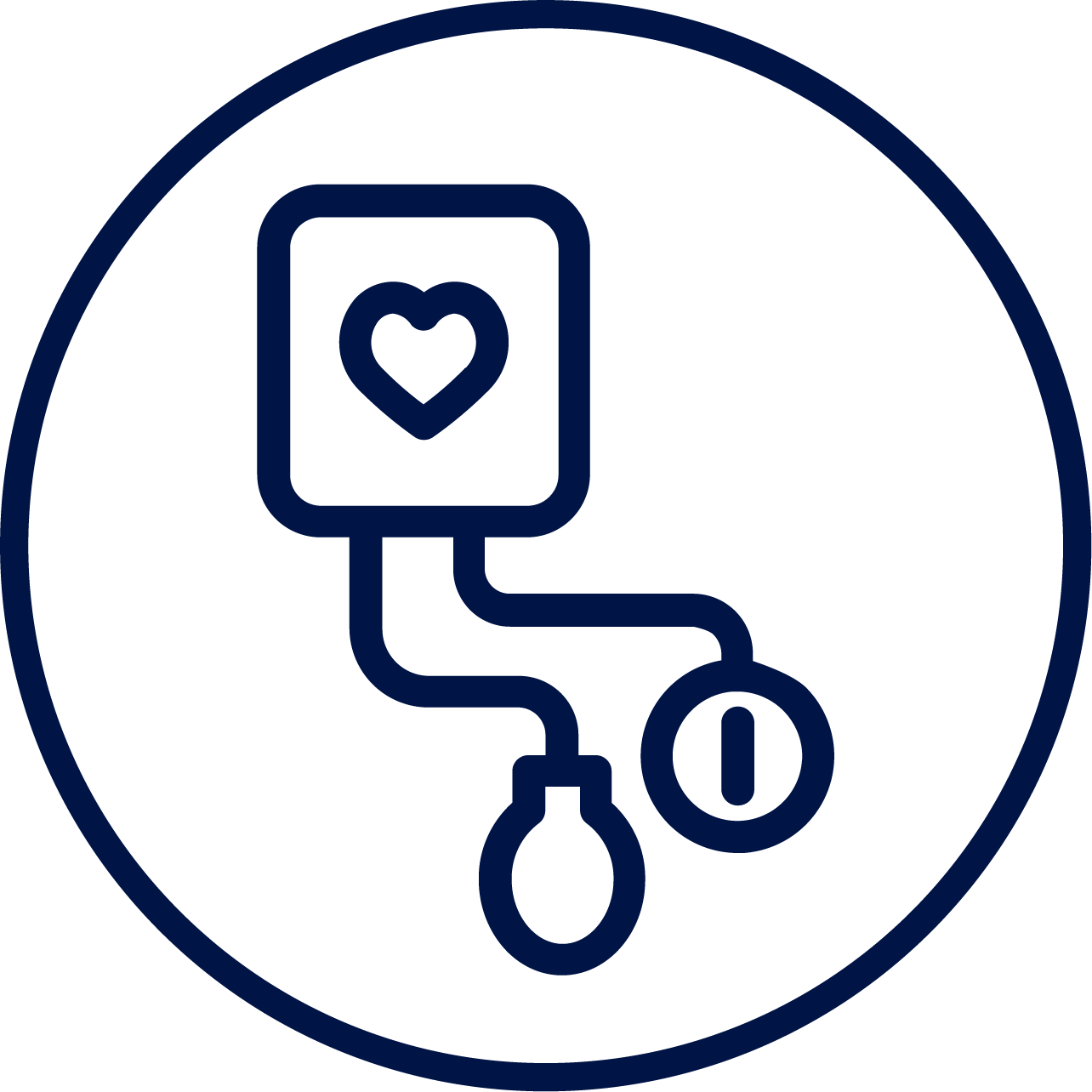 [1,2]
Optimalen Blutdruck
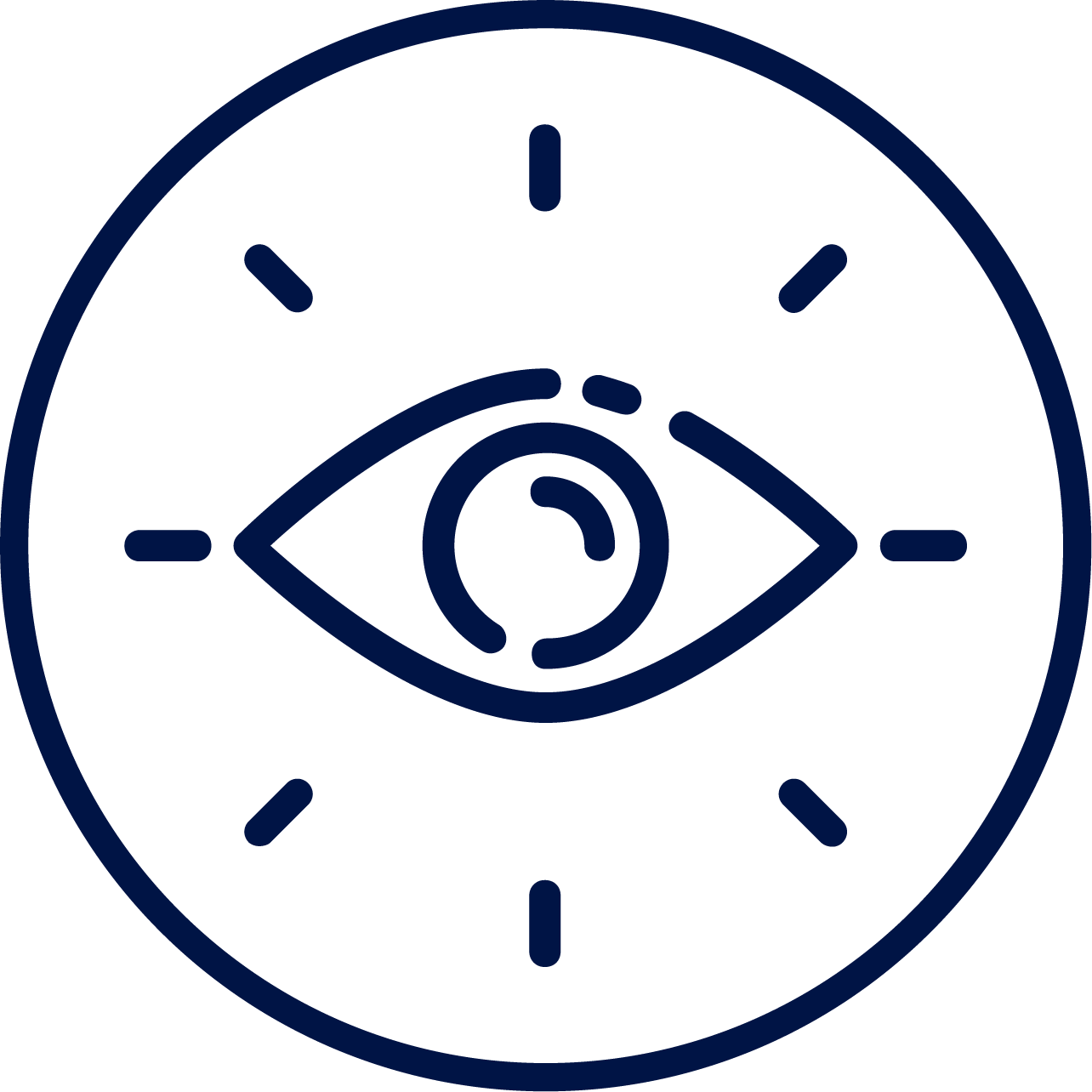 [3]
Eine intakte Sehkraft
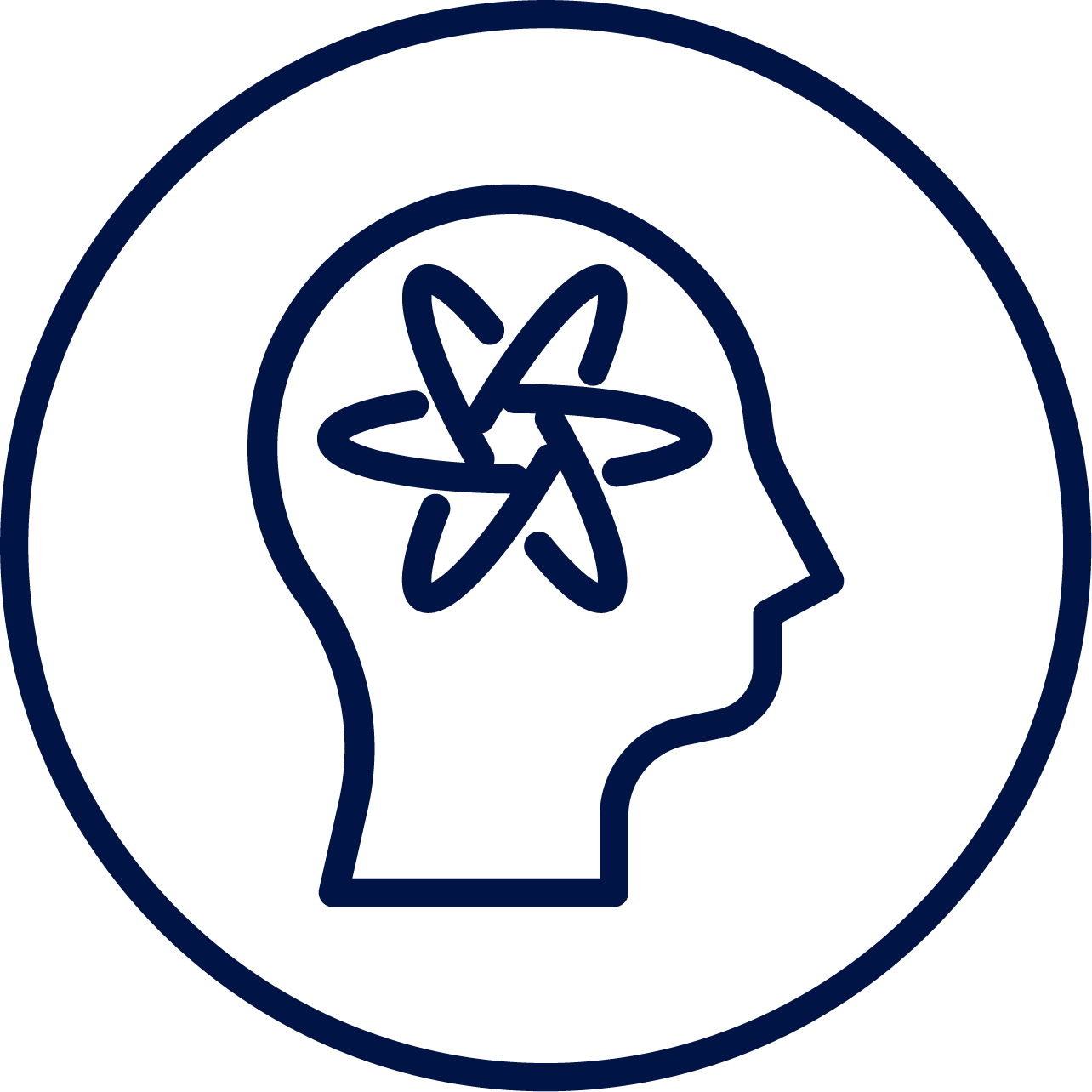 [4]
Geistige Entwicklung
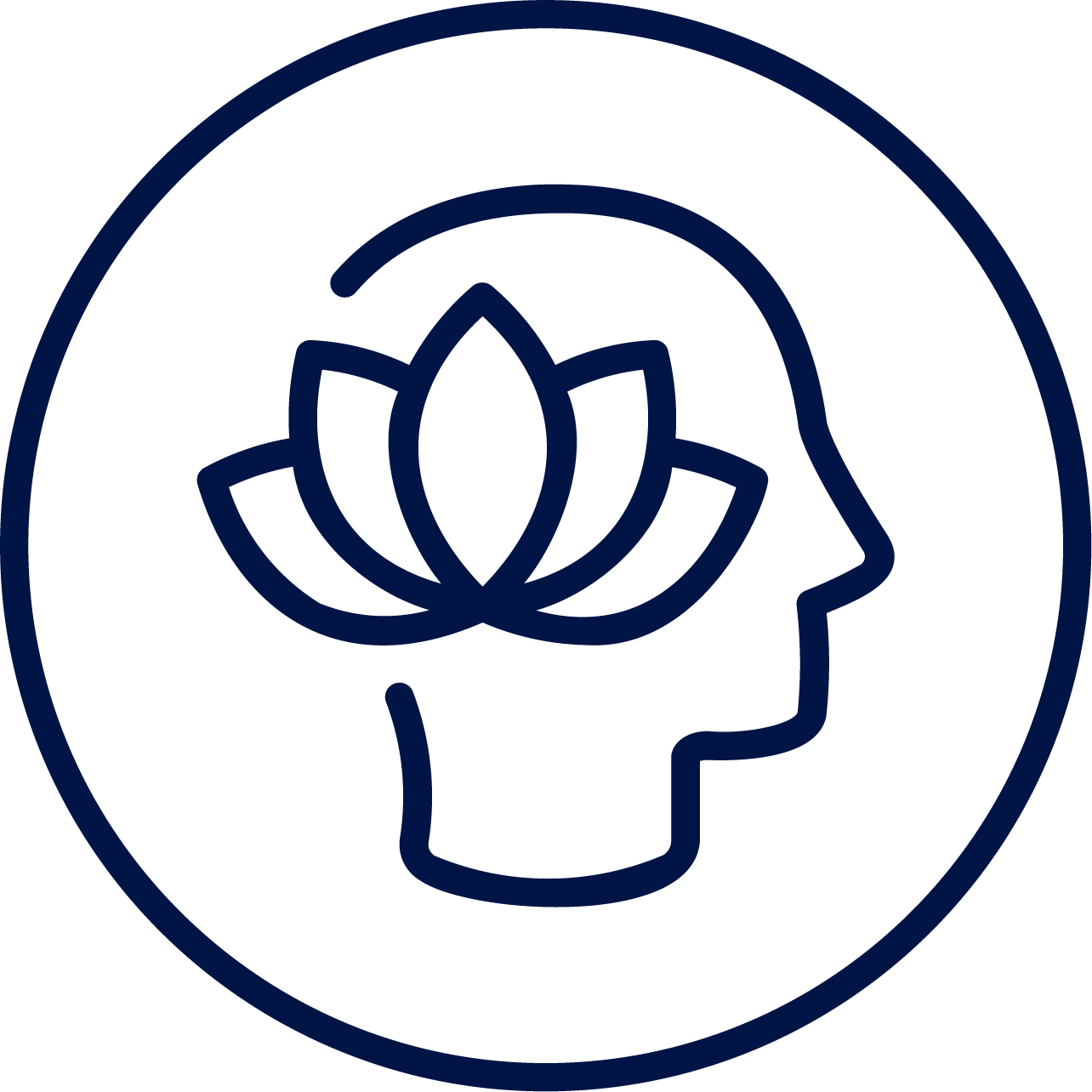 [4]
Emotionale Stabilität
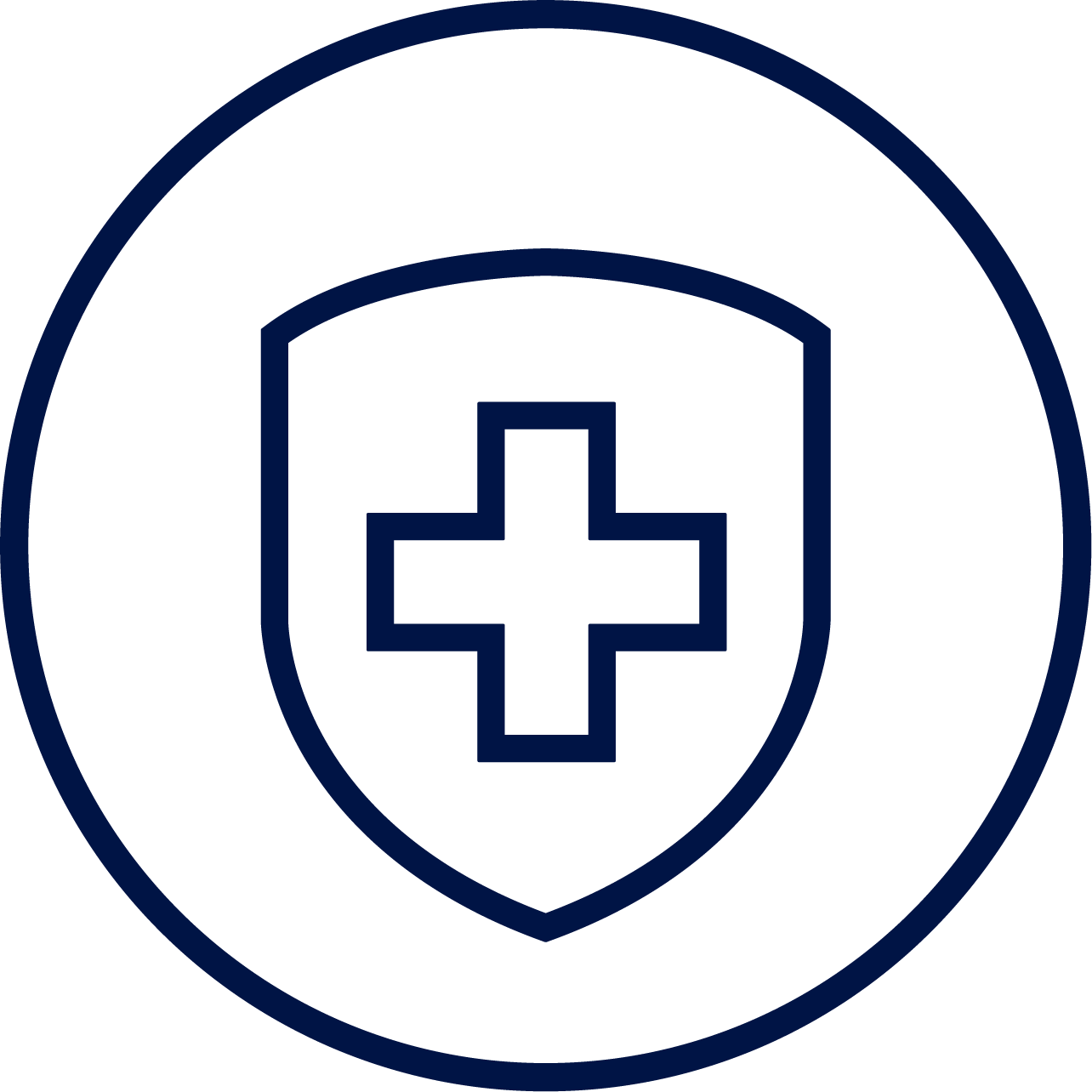 [5]
Ein starkes Immunsystem
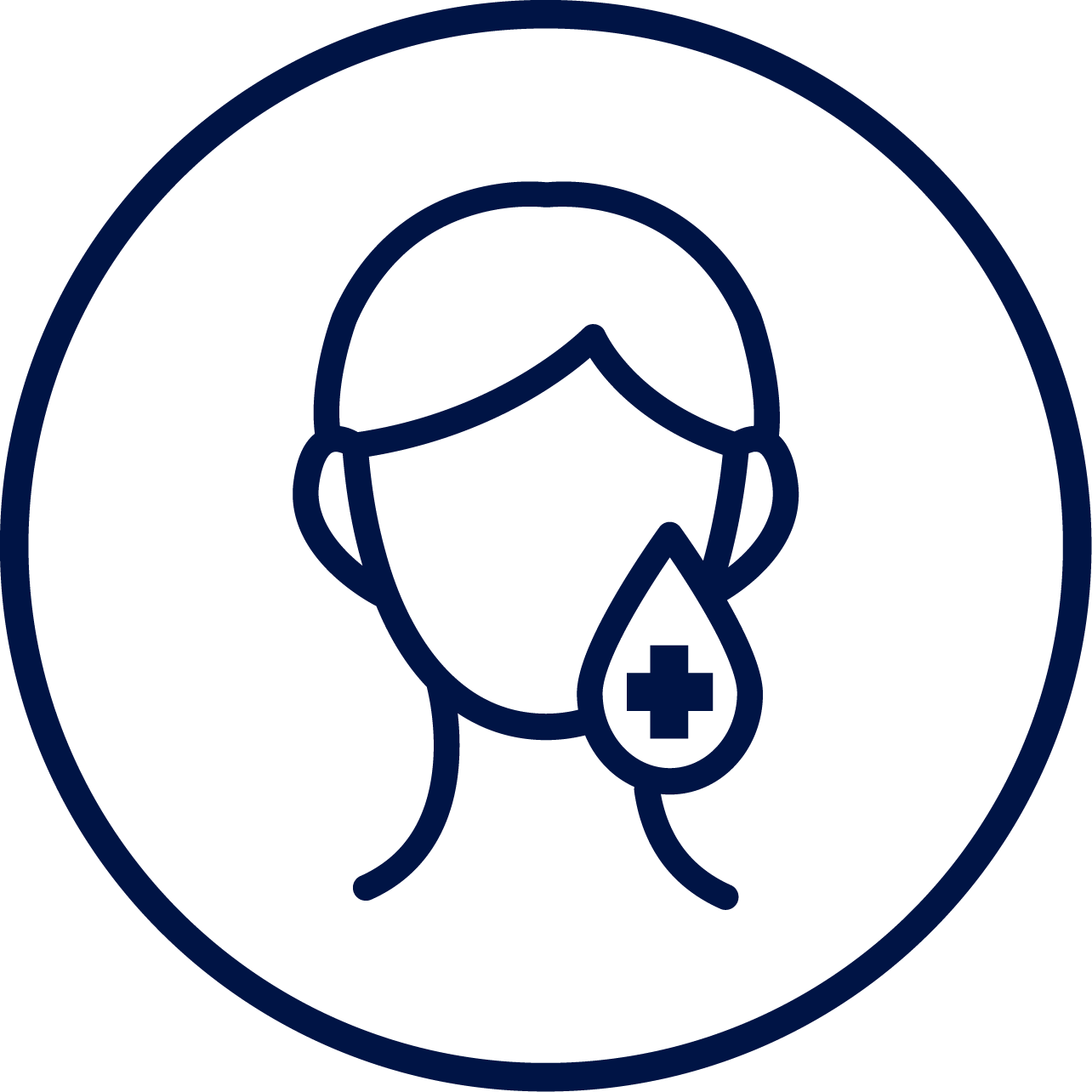 [6]
Gesunde Haut
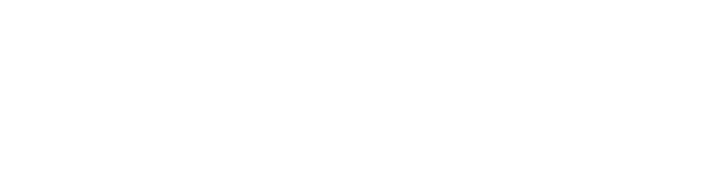 O!Mega-3 TG
[Speaker Notes: Studien, die die Eigenschaften von EPA und DHA-Omega-3 bestätigen:  
1-2 https://pubmed.ncbi.nlm.nih.gov/29993265/; https://pubmed.ncbi.nlm.nih.gov/30735073/ 
3 https://www.ncbi.nlm.nih.gov/pmc/articles/PMC6024720/ 
4 https://www.sciencedirect.com/science/article/abs/pii/S0091305715000593
5 https://www.frontiersin.org/articles/10.3389/fvets.2020.569939/full
6 https://pubmed.ncbi.nlm.nih.gov/24211275]
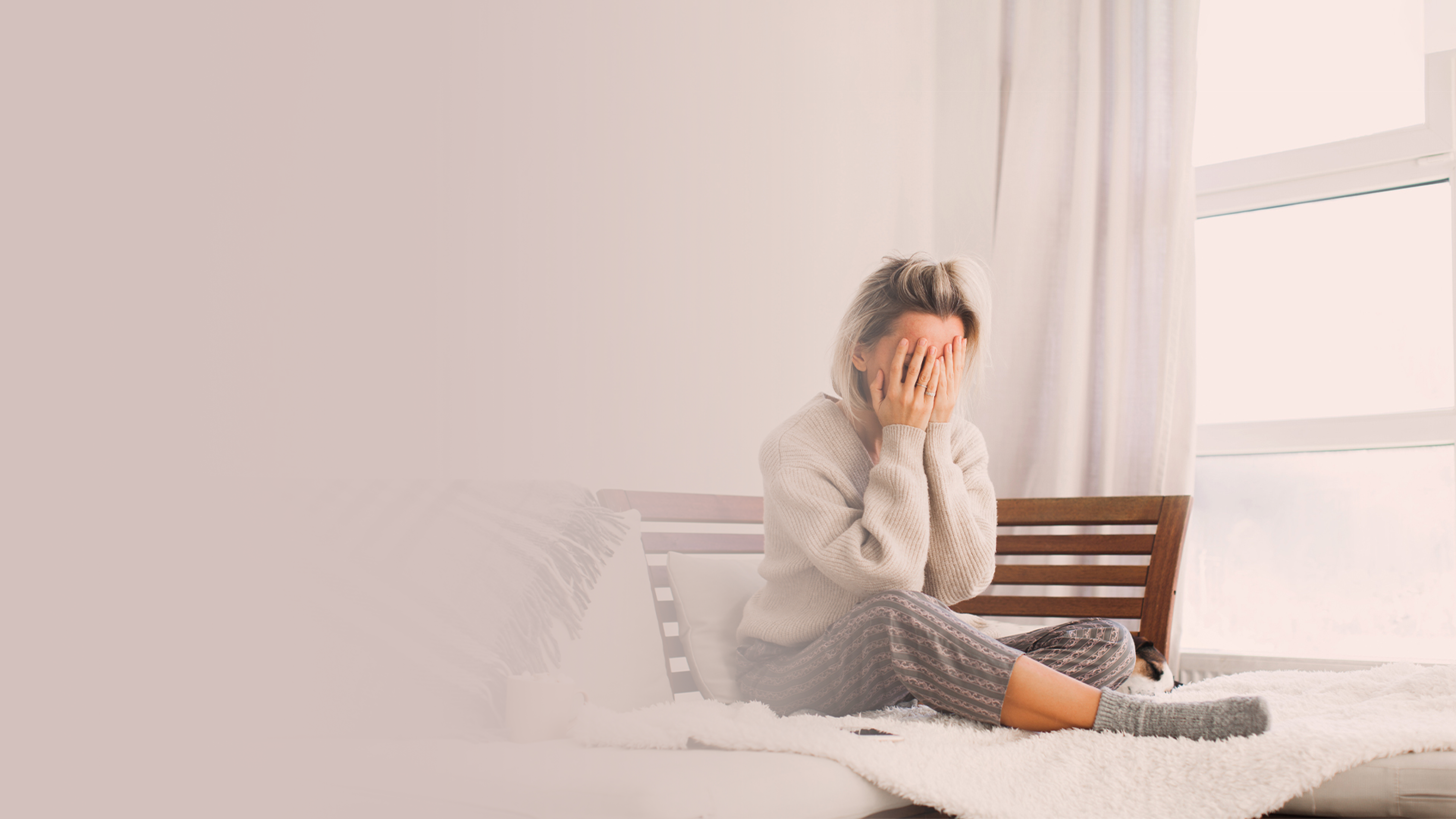 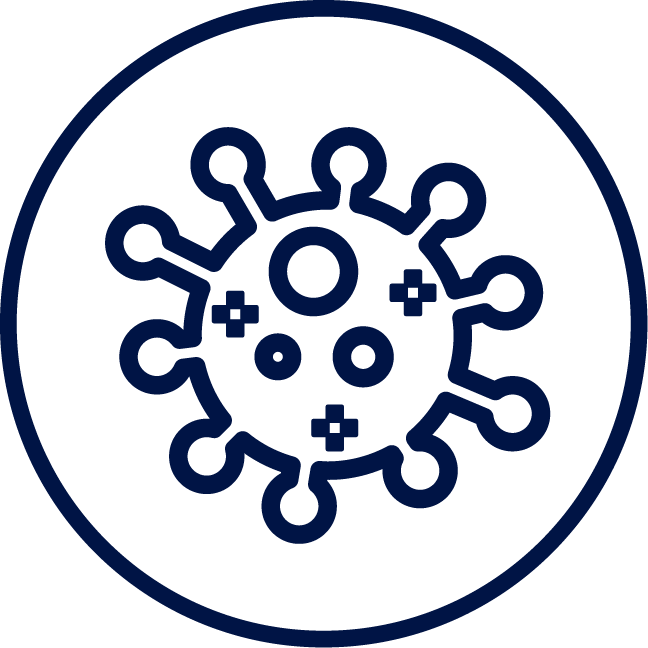 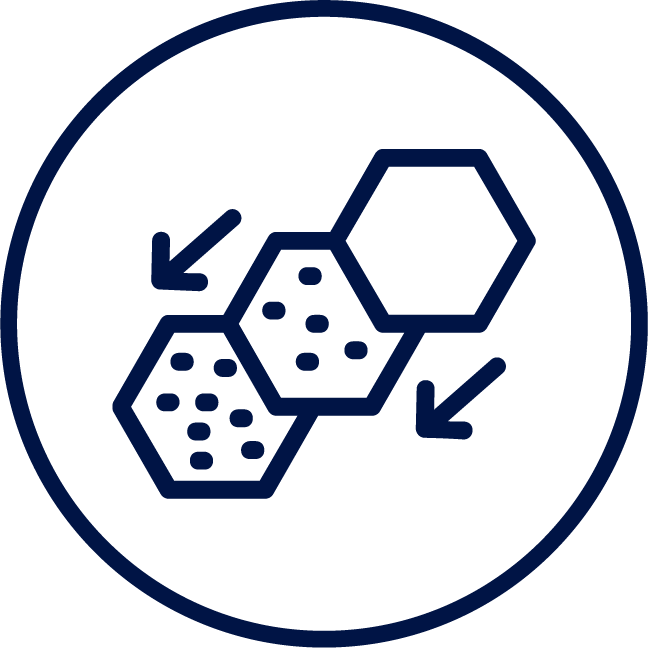 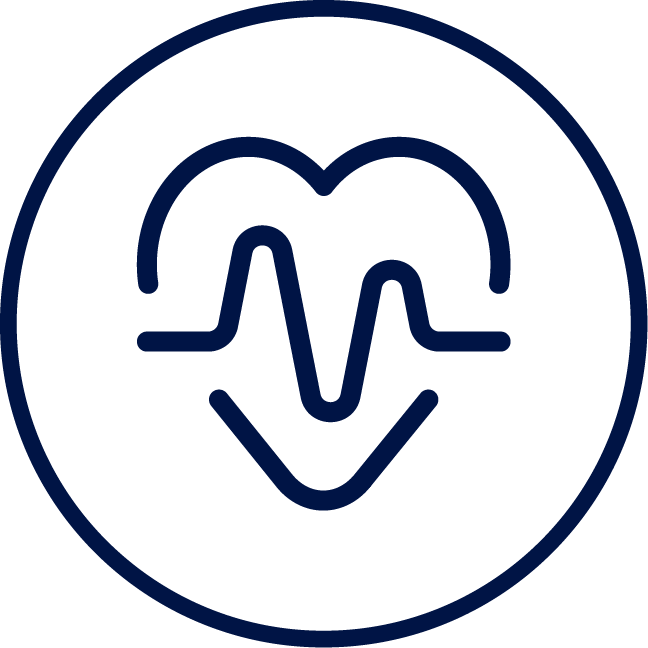 Sehschwäche und trockenen Augen
Verschlechterung von Gedächtnis und Konzentration
Geschwächtem Immunsystem und 
verminderter Vitalität
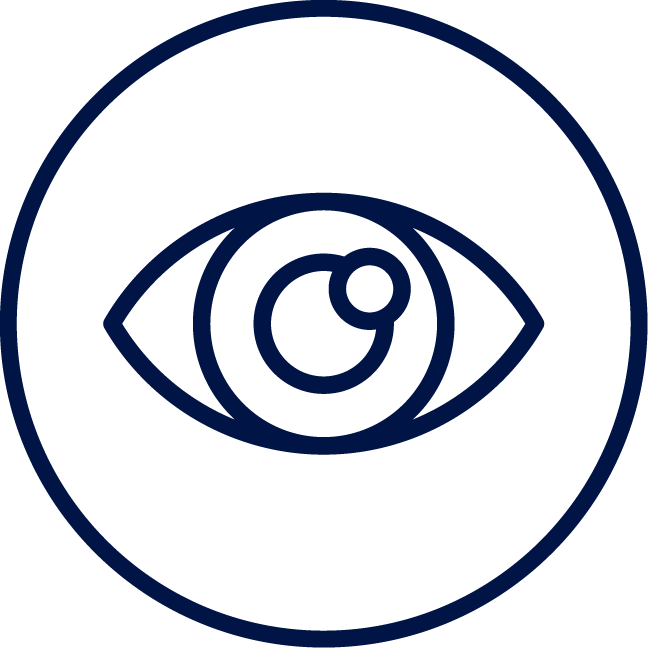 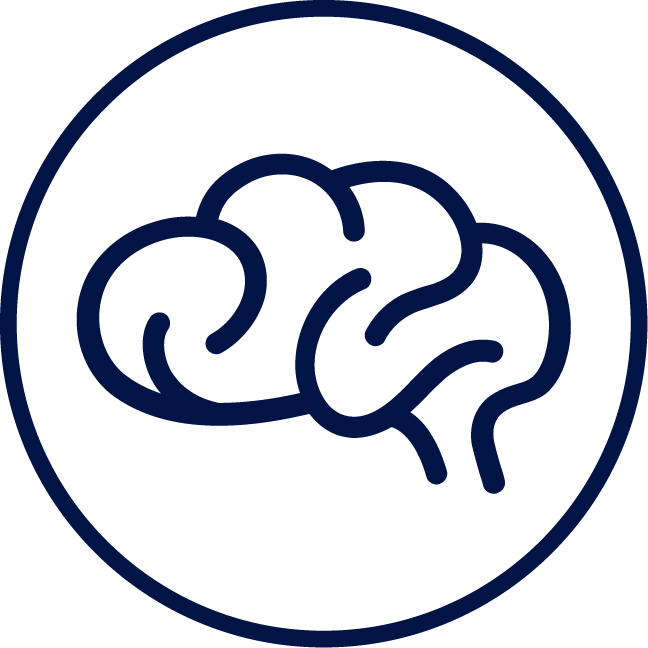 Herz- und Gefäßproblemen
Trockener Haut
In den meisten Teilen der Welt nehmen die 
Menschen nicht ausreichend EPA und DHA zu sich.
[7]
Ein Mangel an diesen Nährstoffen führt zu:
O!Mega-3 TG
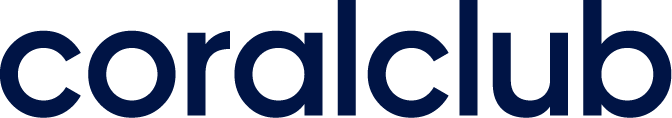 Studie lesen
[Speaker Notes: Anmerkungen zur Studie
Im Jahr 2016 wurde erstmals ein umfassender Bericht veröffentlicht, aus dem hervorging, dass Erwachsene in den meisten Regionen der Welt "niedrige" oder "sehr niedrige" Werte an Omega-3-PUFAs - insbesondere Eicosapentaensäure (EPA) und Docosahexaensäure (DHA) - aufweisen. 
Auf der Grundlage dieser Analyse von 298 Studien wurde eine Karte erstellt, die den EPA- und DHA-Gehalt im Blut gesunder Erwachsener weltweit zeigt.
Regionen mit hohem EPA- und DHA-Gehalt befanden sich vor allem in Ländern in der Nähe des Japanischen Meeres (Japan, Südkorea und die russische Küstenregion) sowie in Skandinavien (Dänemark, Norwegen und Grönland).
Mäßiger EPA- und DHA-Gehalt wurden in Nordkanada, Chile, Island, Finnland, Schweden, Tunesien, Hongkong, der Mongolei und Französisch-Polynesien festgestellt. 
Niedrige EPA- und DHA-Werte wurden in folgenden Regionen festgestellt: 
Europa (Belgien, Tschechische Republik, Frankreich, Deutschland, Schottland, Spanien, Niederlande), 
Länder im Nahen Osten (Israel), 
Asien (China, Russland und Singapur), 
Ozeanien (Australien und Neuseeland)
Afrika (Südafrika und Tansania)
Sehr niedrige EPA- und DHA-Werte im Blut wurden in folgenden Ländern festgestellt: 
Nordamerika (Kanada und USA), 
Mittel- und Südamerika (Guatemala und Brasilien), 
Europa (Irland, Vereinigtes Königreich, Italien, Griechenland, Serbien und Türkei), 
Der Nahe Osten (Iran und Bahrain) 
Südostasien (Indien) 
Afrika (Kenia)
Es konnten nicht für alle Länder Studien durchgeführt werden, die die Einschlusskriterien erfüllten. Auf der Grundlage von Daten aus den Nachbarländern vermuten die Wissenschaftler jedoch, dass der EPA- und DHA-Gehalt im Blut der Bevölkerung Osteuropas und Zentralasiens höchstwahrscheinlich "niedrig" bis "sehr niedrig" ist.]
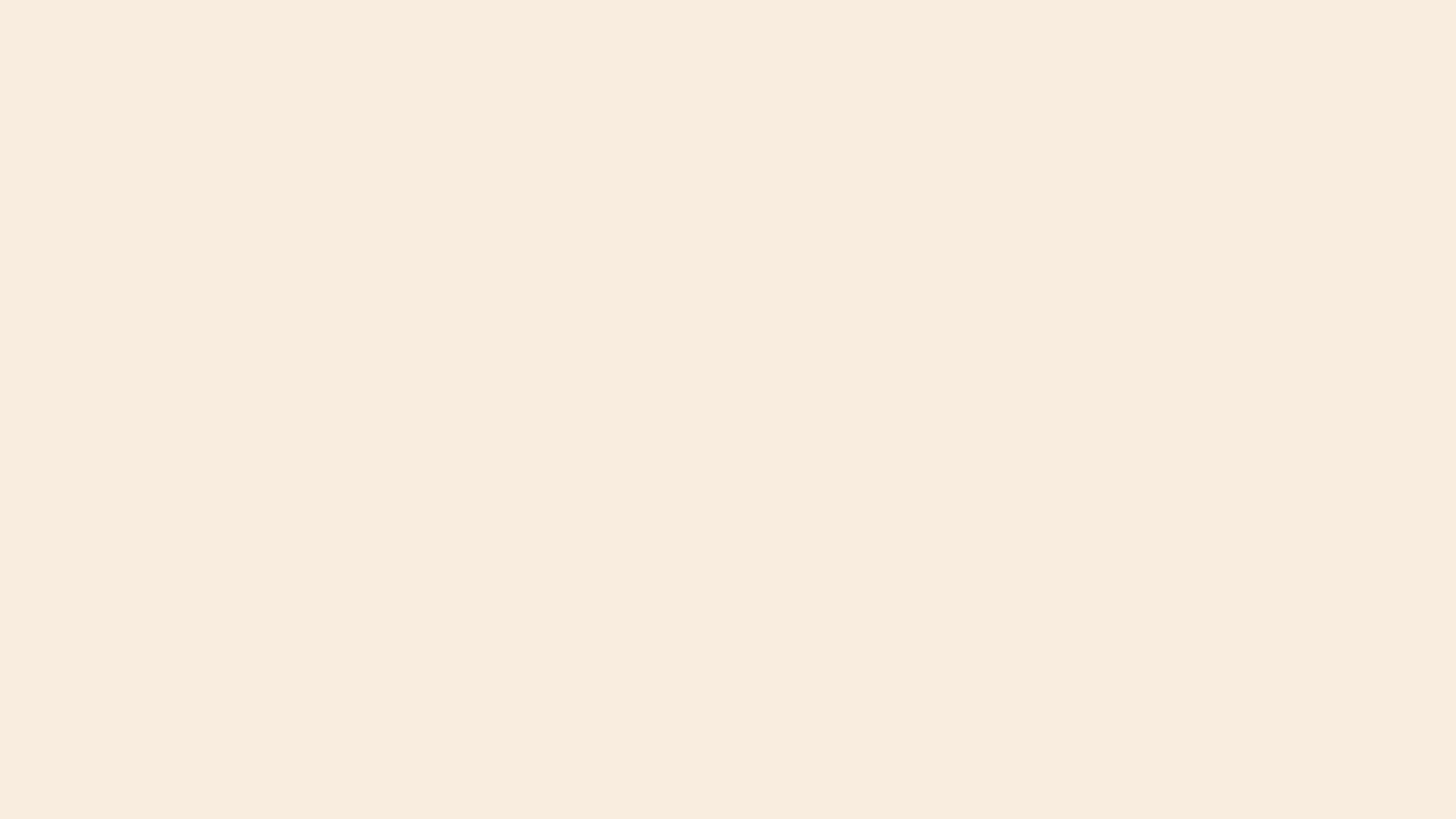 Moderne westliche Ernährung ≠ Quelle von EPA und DHA
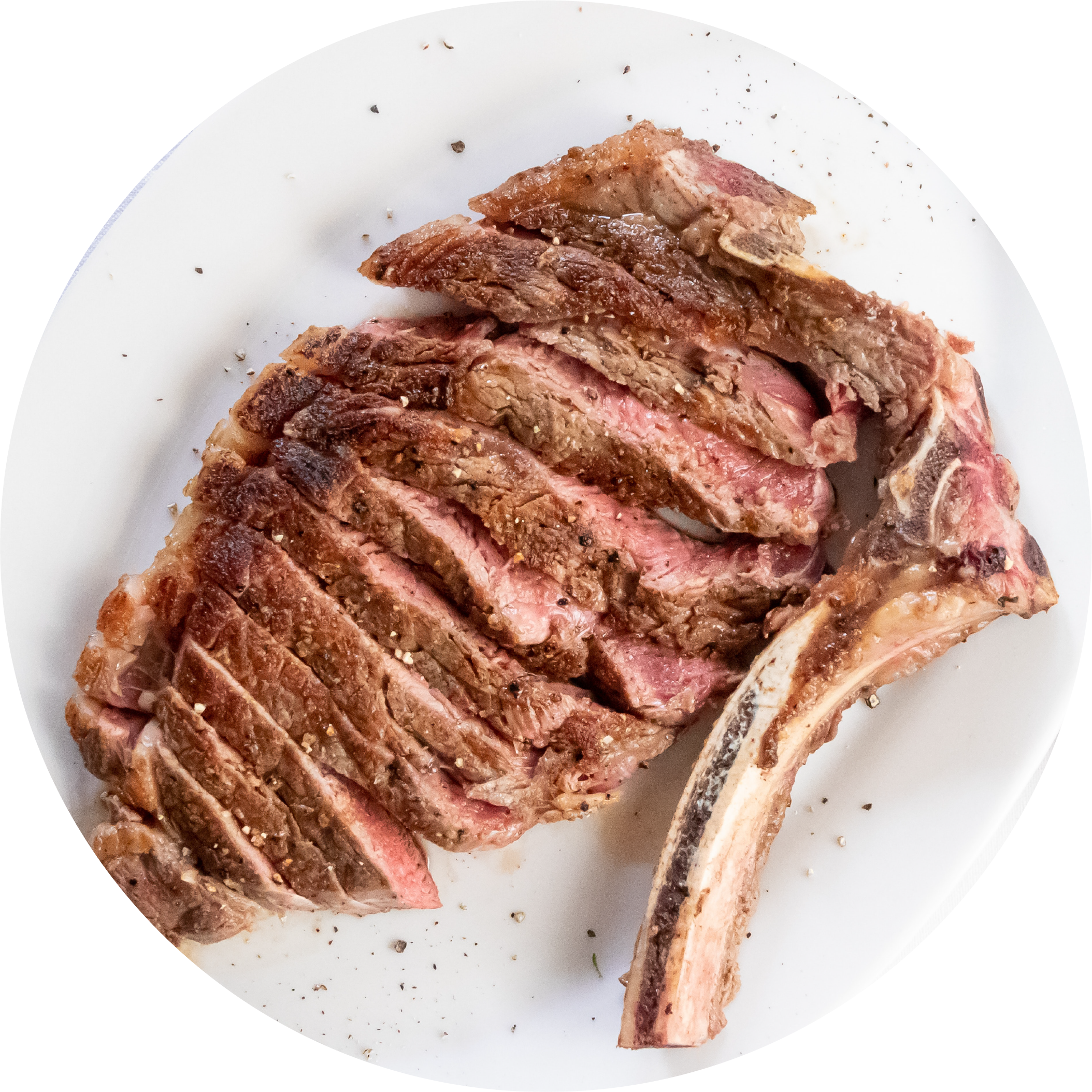 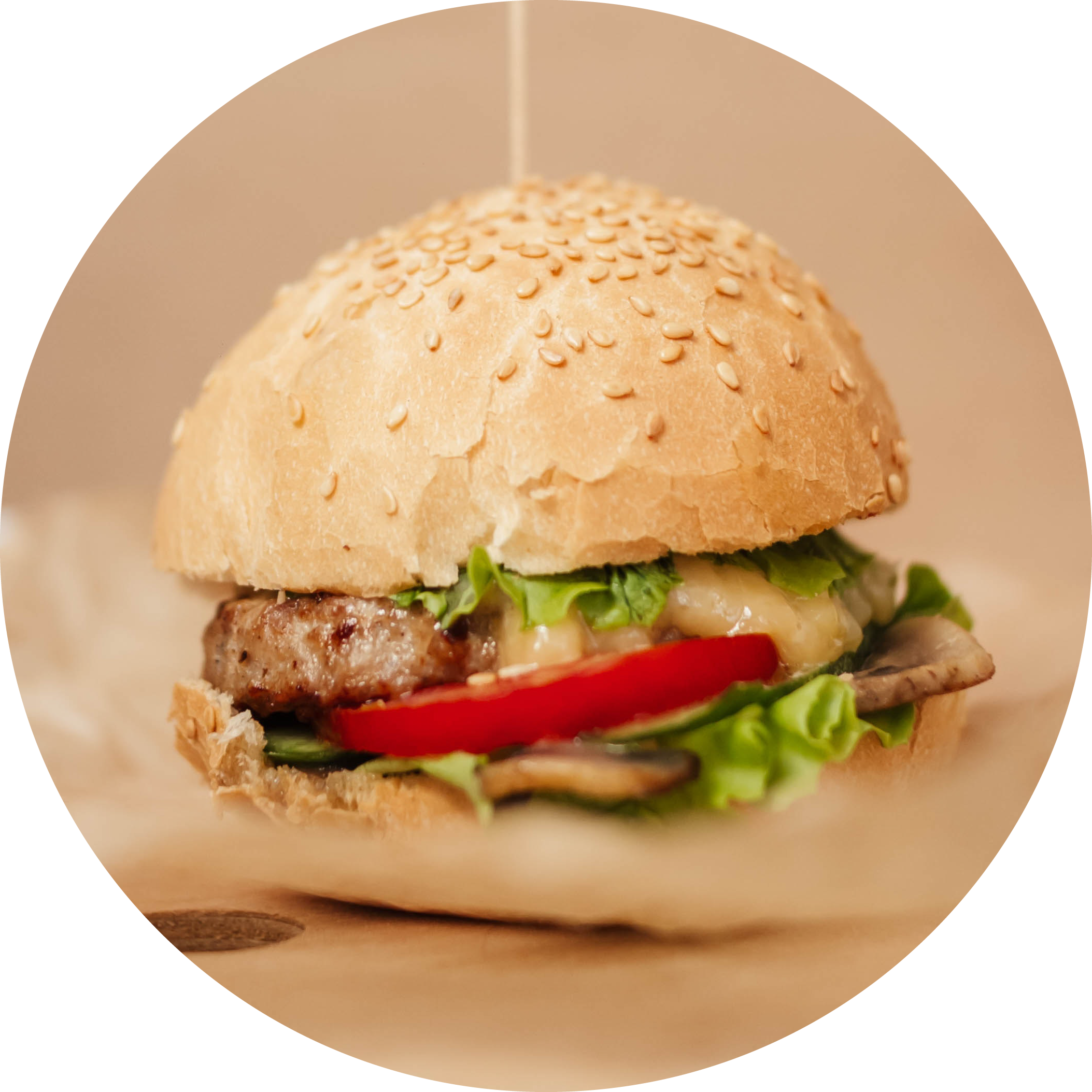 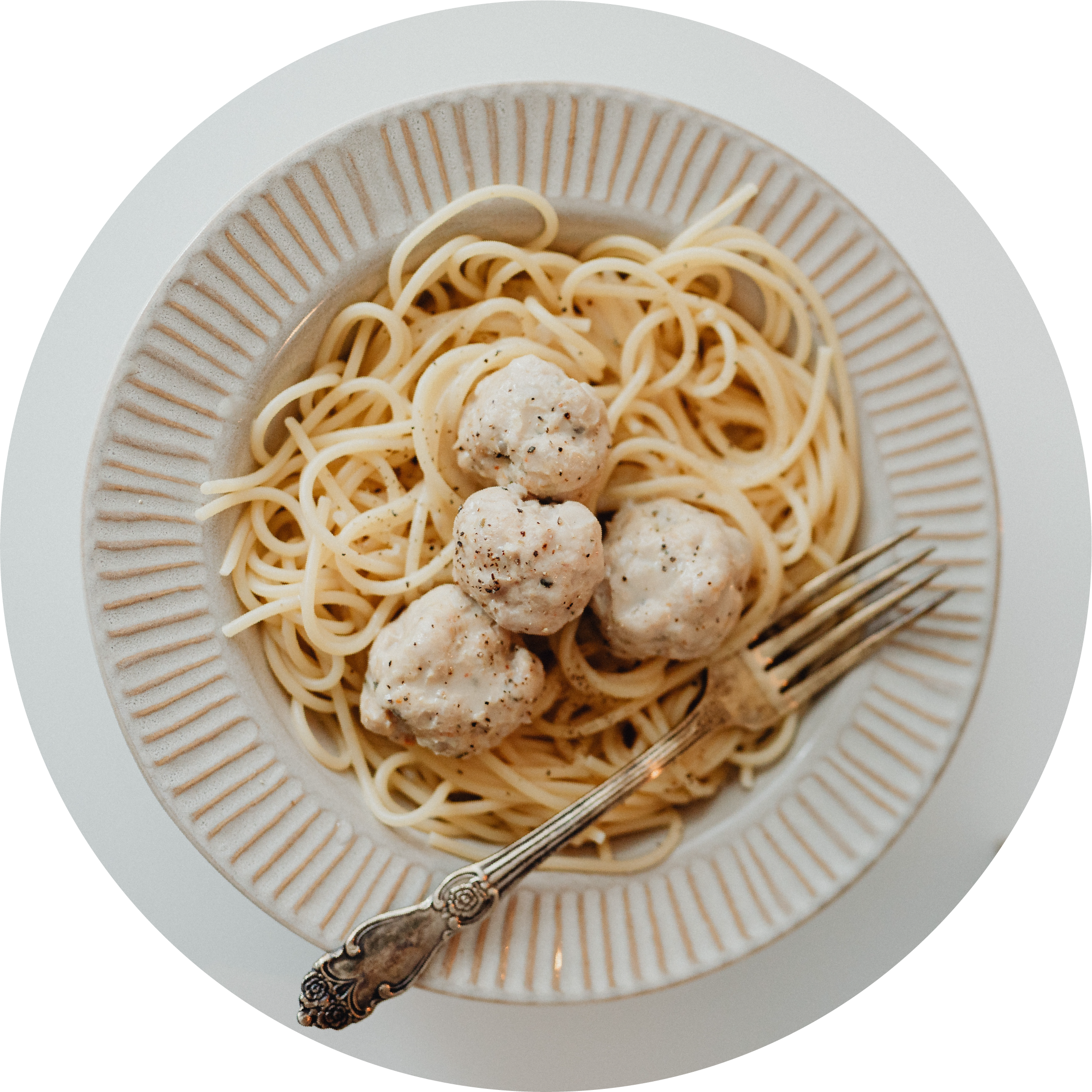 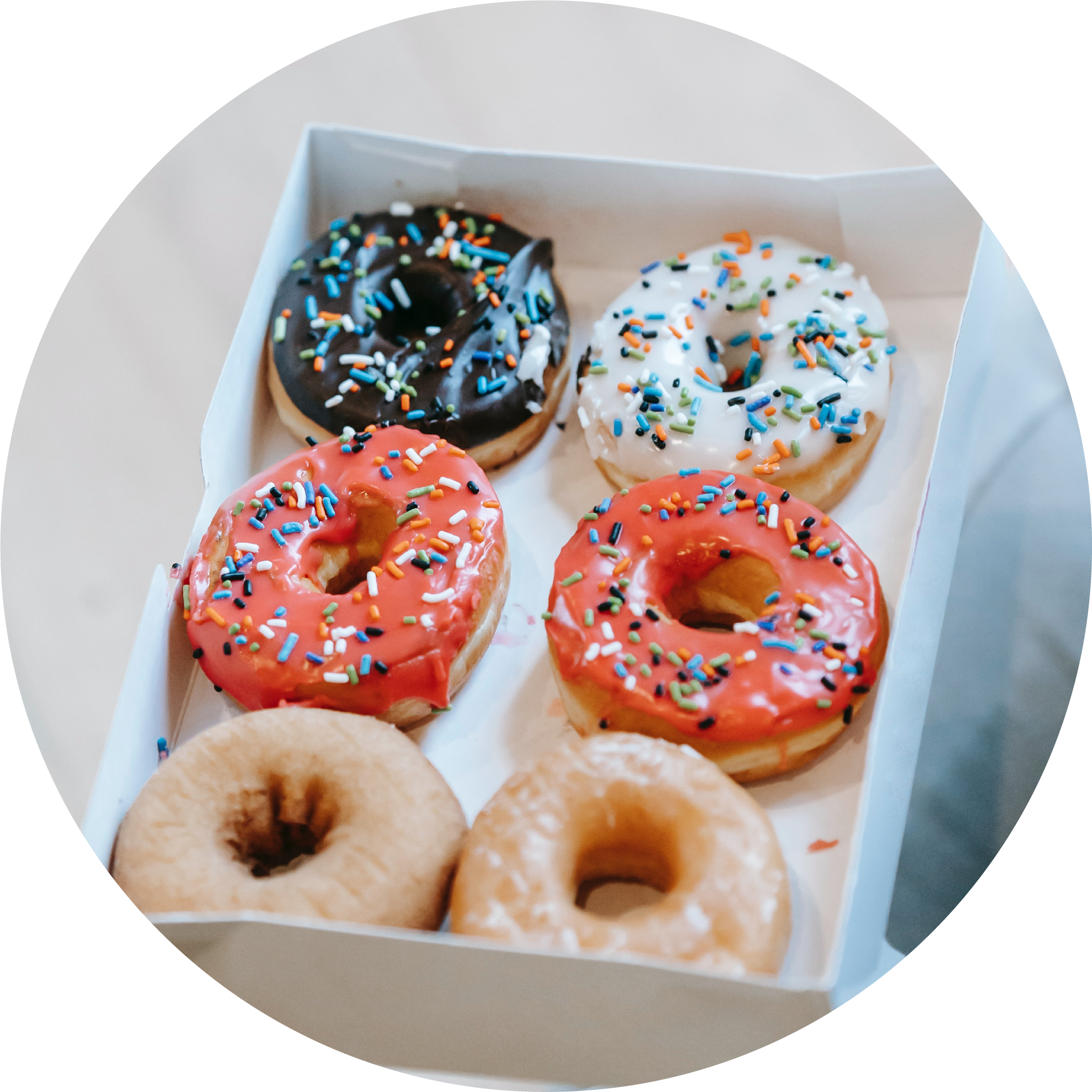 Überschüssige feste 
tierische Fette
Überschuss an 
ungesunden Transfetten
Verarbeitete 
Lebensmittel
Zucker
O!Mega-3 TG
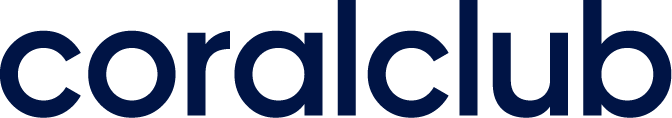 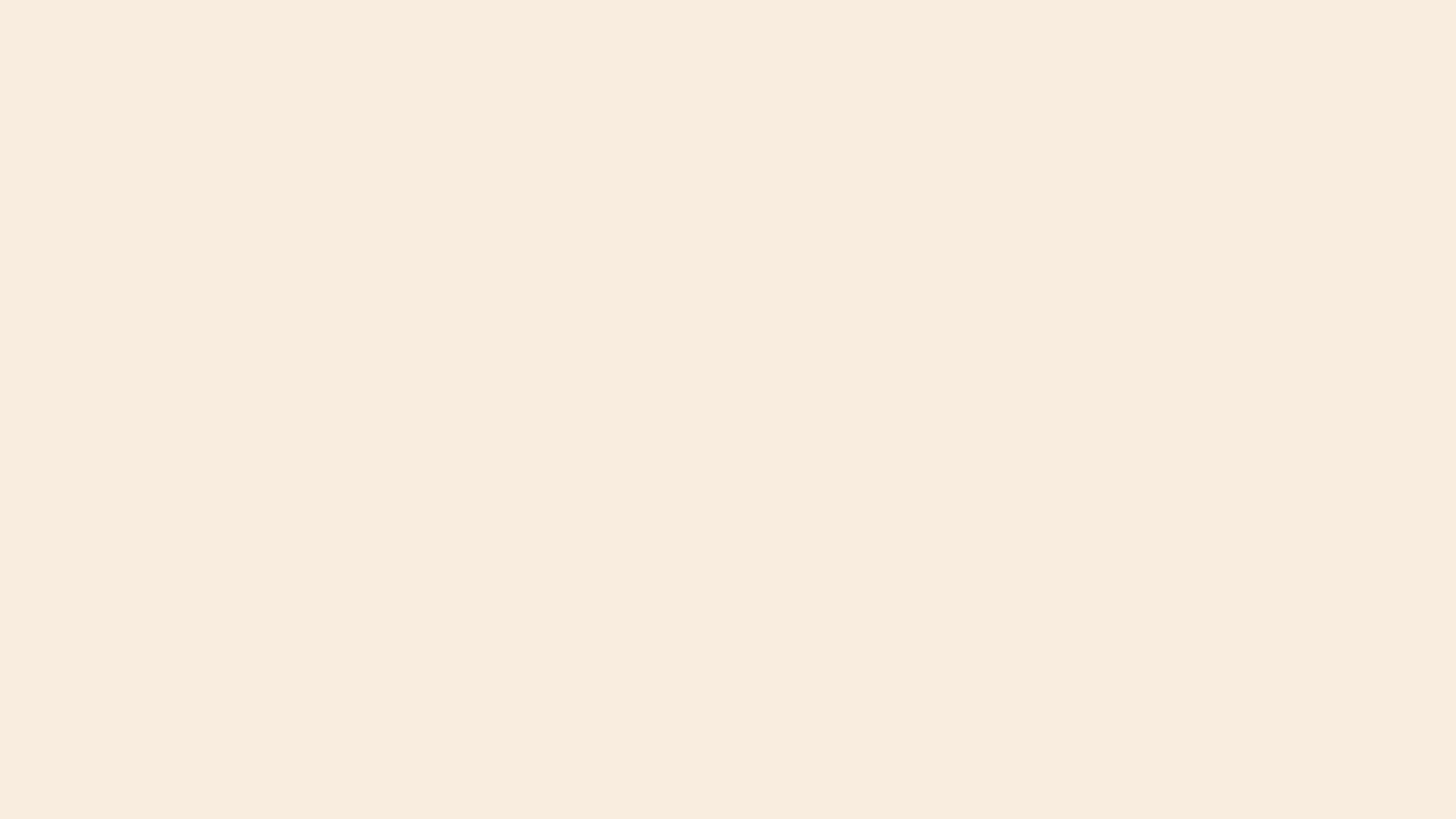 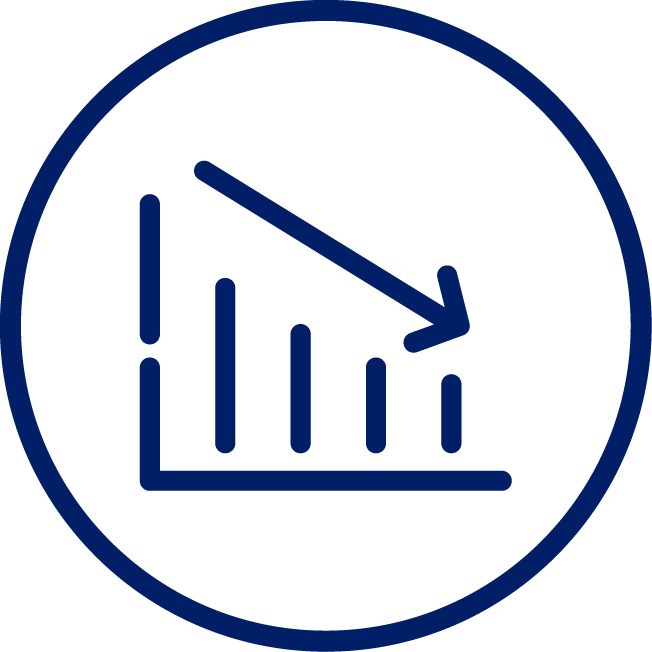 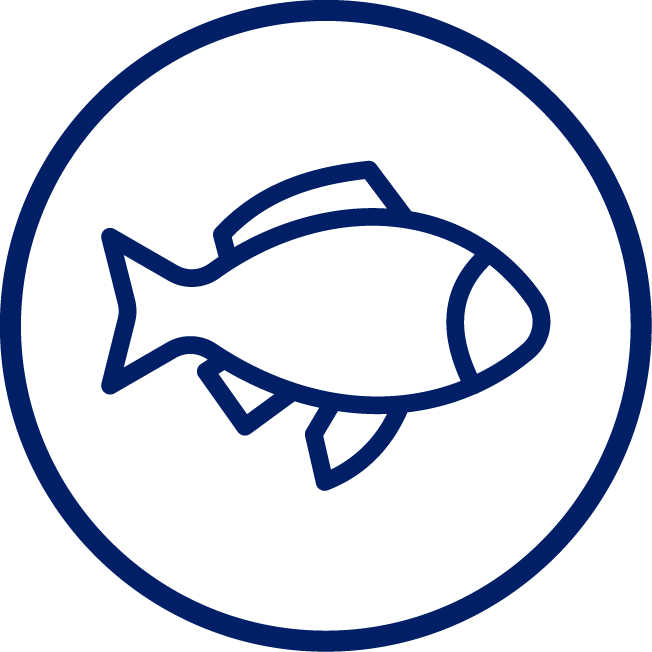 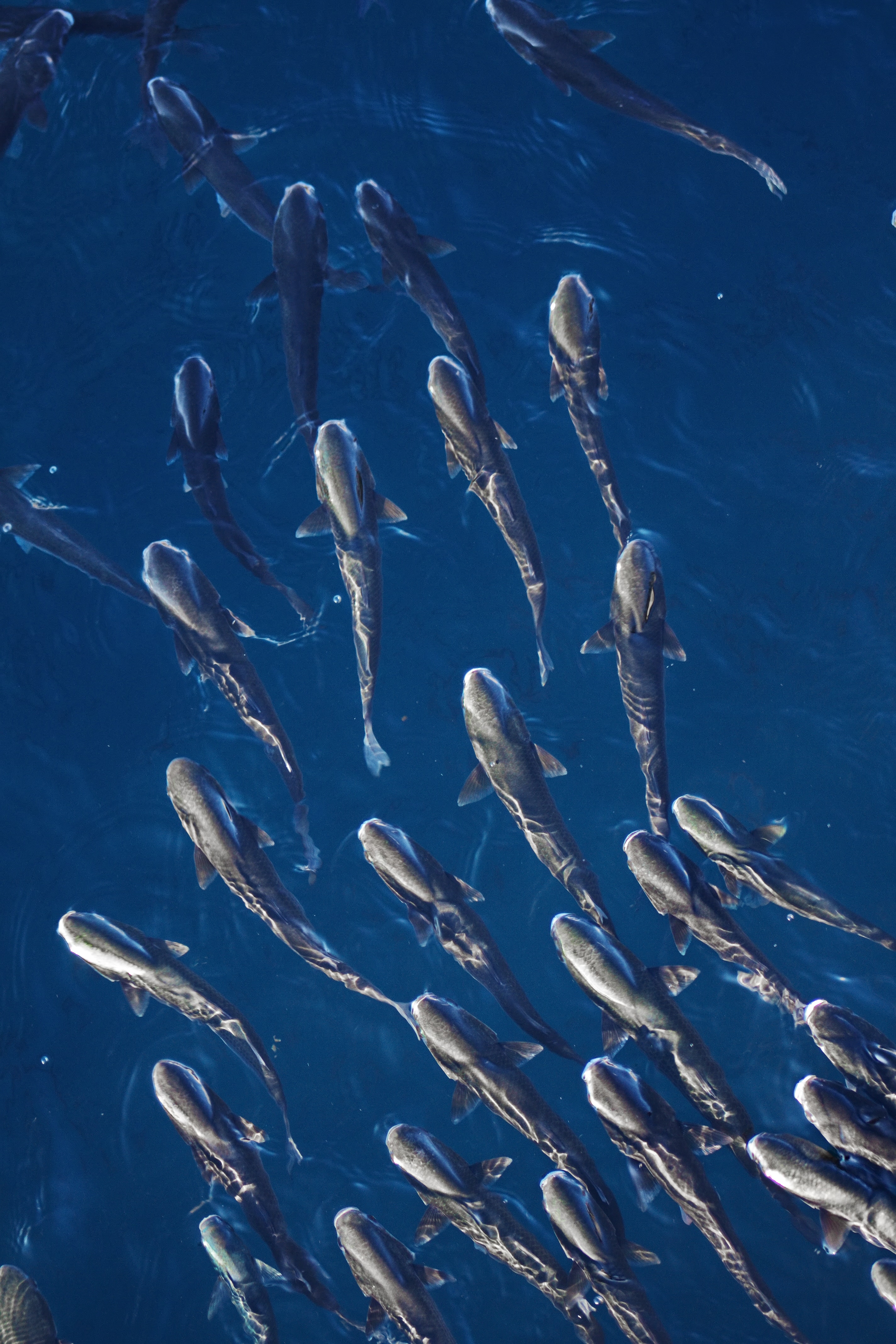 Selbst Menschen, die regelmäßig 
Fisch essen, können einen Mangel 
an EPA und DHA aufweisen
Künstlich gezüchtete Fische 
enthalten in der Regel niedrige
EPA- und DHA-Werte, da sie 
mit industriellen Futtermitteln 
gefüttert werden, die wenig 
Omega-3-Fettsäuren enthalten.
EPA und DHA sind nur in 
Kaltwasser-Meeresfischen 
enthalten.
Hering
Lachs
Kabeljau
Makrele
Thunfisch
Sardinen 
Sardellen
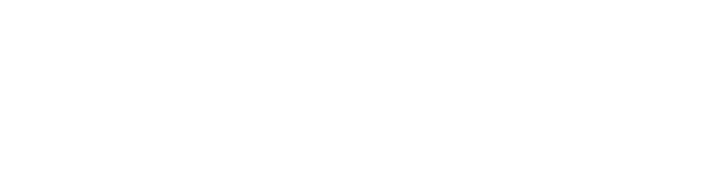 O!Mega-3 TG
[Speaker Notes: EPA und DHA werden von Mikroalgen synthetisiert, die von Zooplankton und dann von kleinen und großen Fischen gefressen werden. Auf diese Weise wandern EPA und DHA in der Nahrungskette nach oben und landen im Fleisch von Thunfisch, Makrele, Seelachs oder anderen Kaltwasserfischen. 
In den Regalen der Geschäfte findet sich überwiegend Fisch aus Zuchtbetrieben. Der EPA- und DHA-Gehalt von "Aquakultur"-Lachs beispielsweise hängt zu fast 100 % davon ab, wie viel EPA und DHA dem Mischfutter zugesetzt wird (oder auch nicht).]
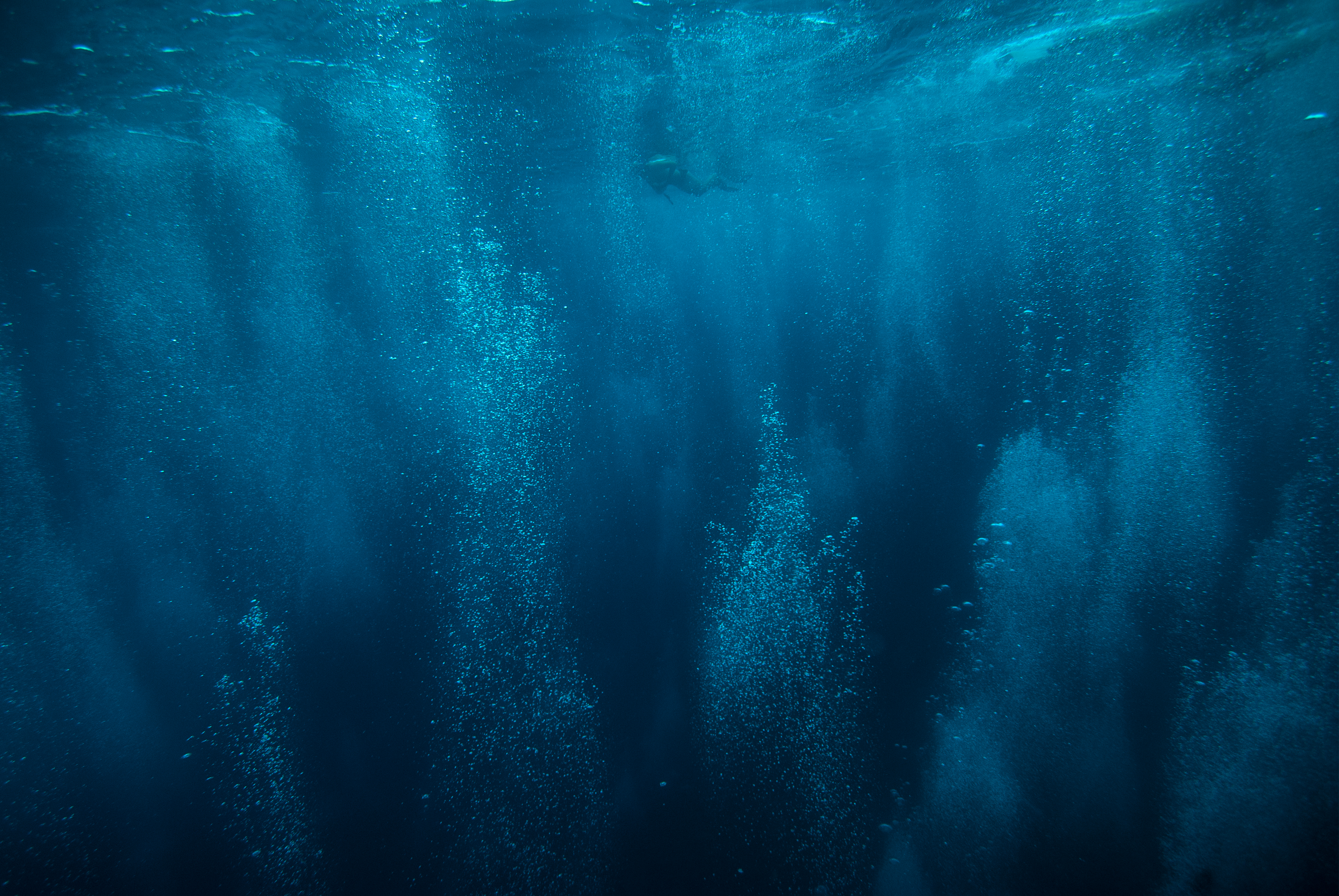 Tauche in die Tiefen der Welt von Omega ein...
Um die Wirkung von EPA und DHA für den Körper zu erhöhen, haben Wissenschaftler Methoden entwickelt, um die KONZENTRATION der Omega-3-PUFAs zu steigern.
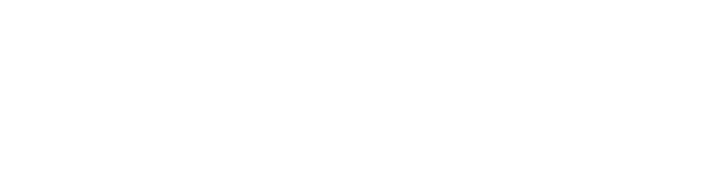 O!Mega-3 TG
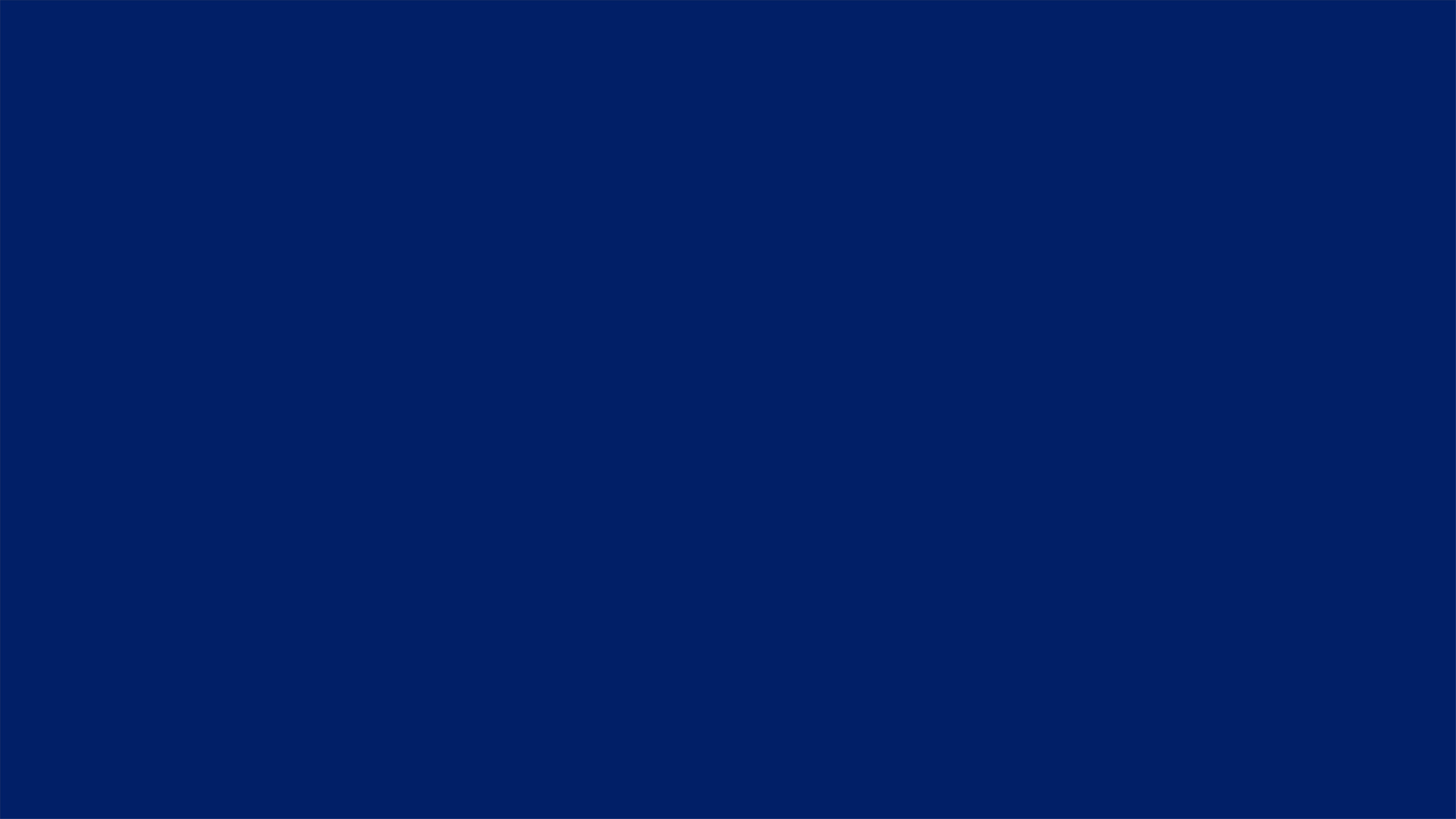 Процесс переэтерификации
Процесс ре-переэтерификации
Fischöl (enthält EPA 
und DHA in natürlicher
Triglyceridform)
15-20%
EPA und DHA
>60%
EPA und DHA 
in angereicherter 
Triglyceridform
EPA und DHA in 
Ethylester-Form
Wie erreicht man hohe Konzentrationen von EPA und DHA?
Hilft, EPA und DHA von anderen Fettsäuren zu trennen und erhöht ihre Konzentration im Produkt
Stellt die Form von EPA und DHA ähnlich der natürlichen Form wieder her und erhöht nochmals deren Konzentration im Produkt
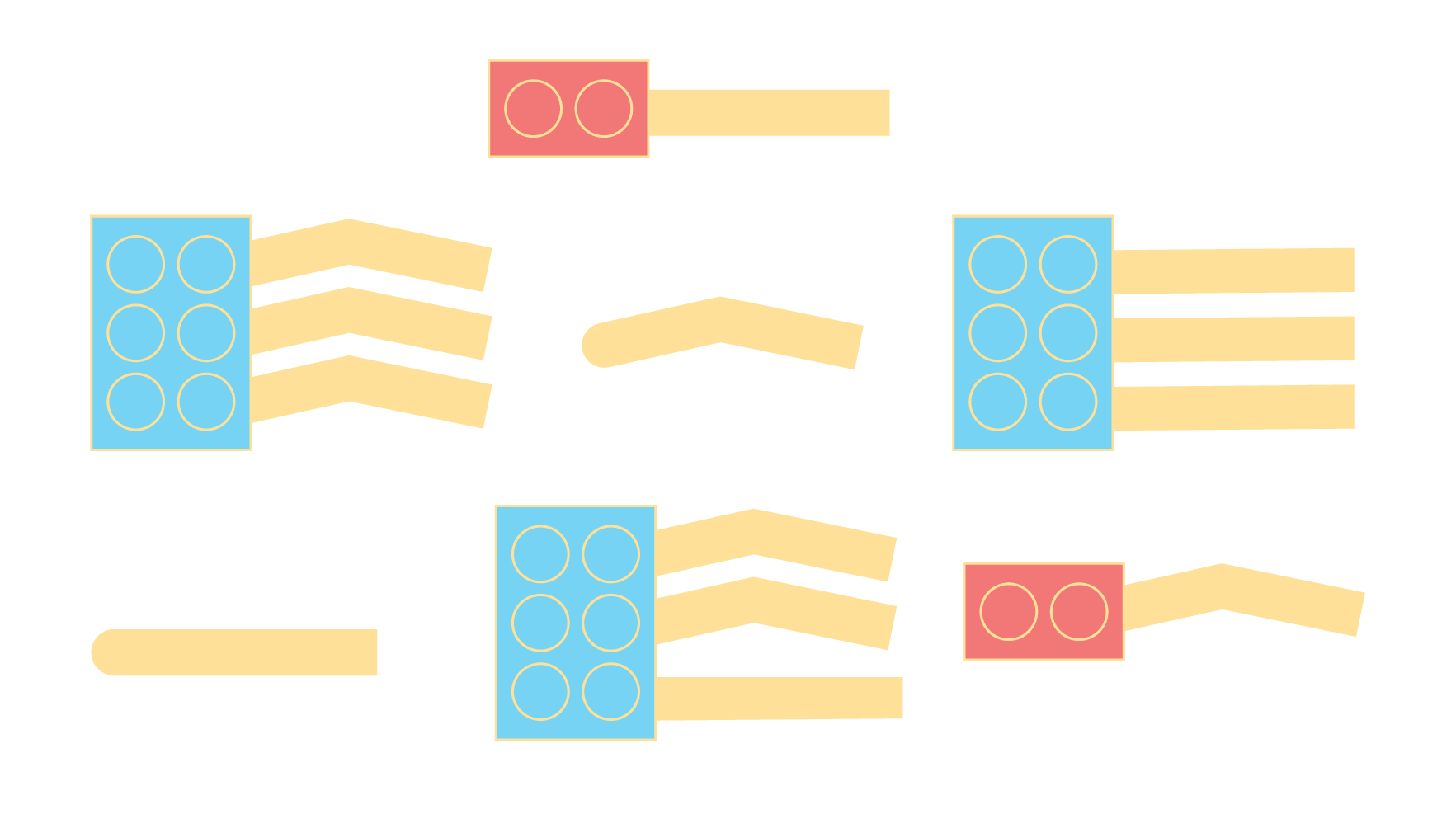 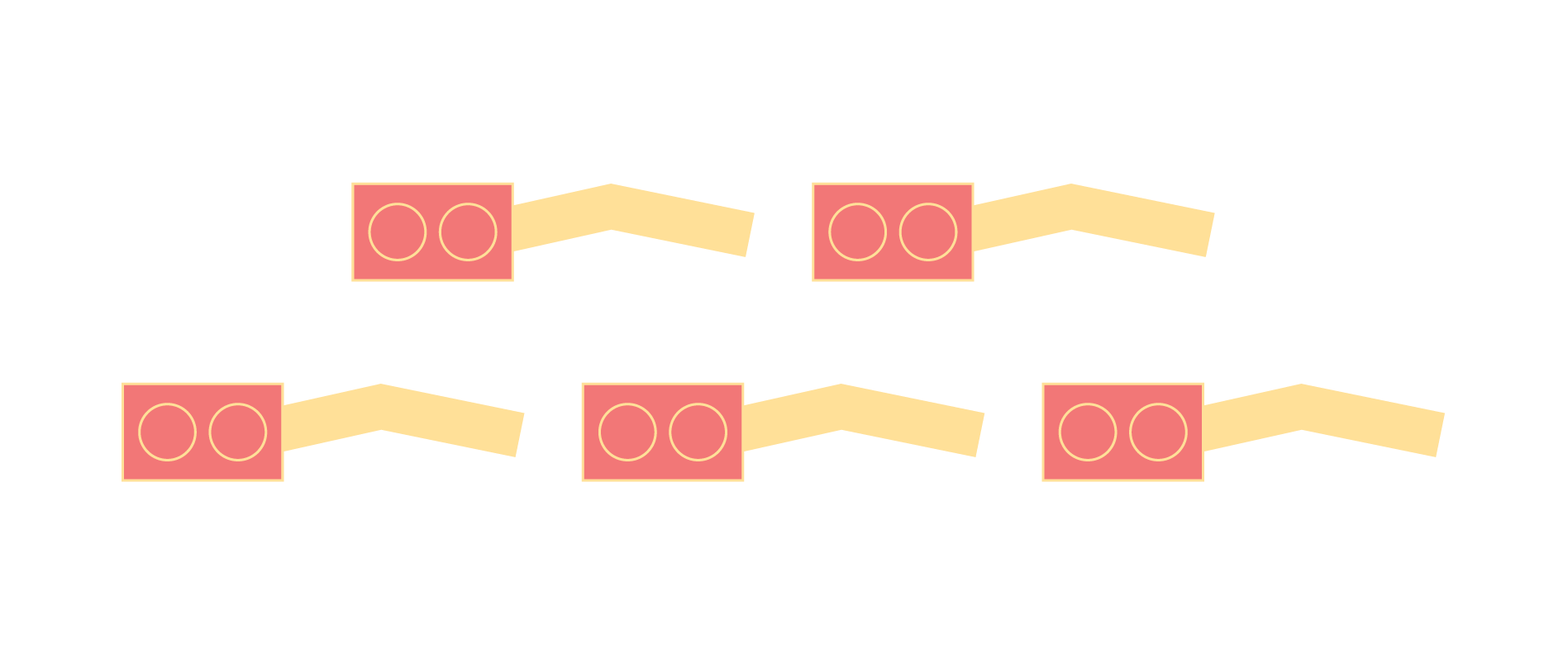 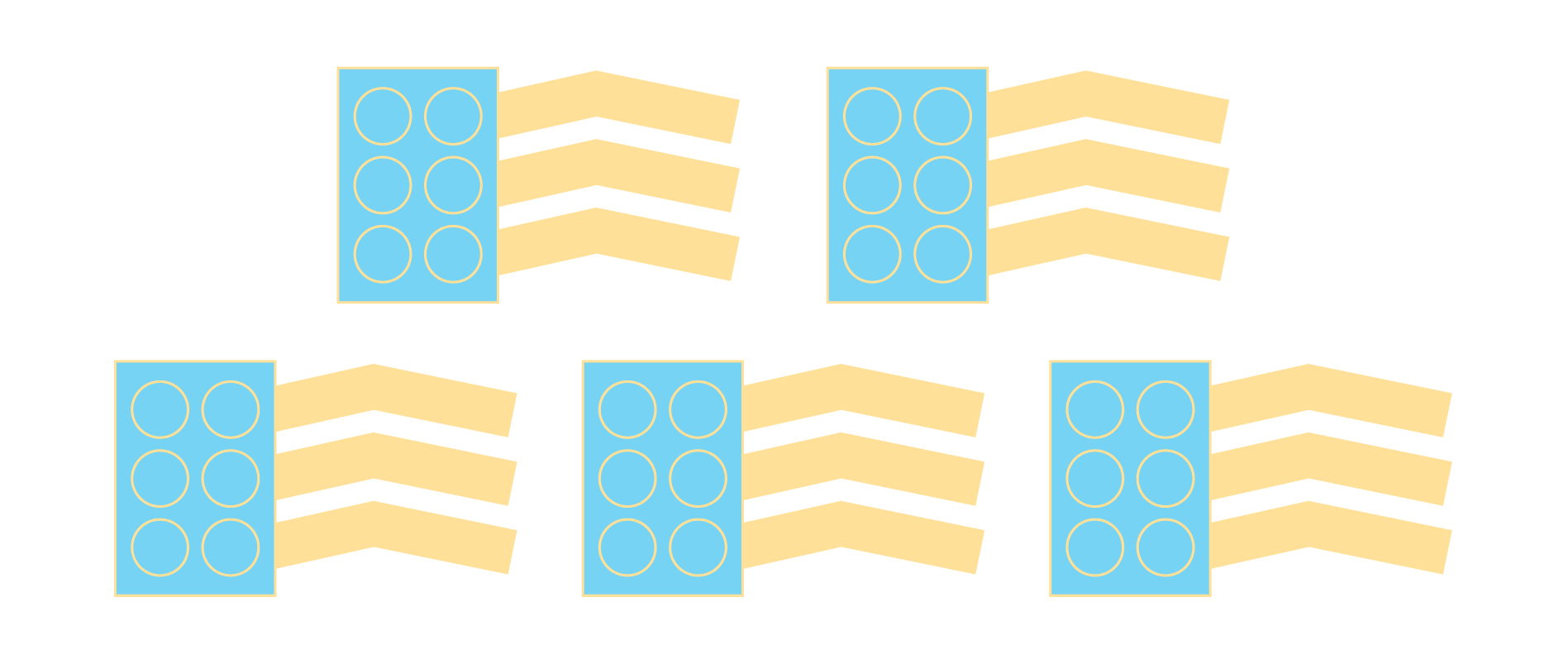 Roher Fisch
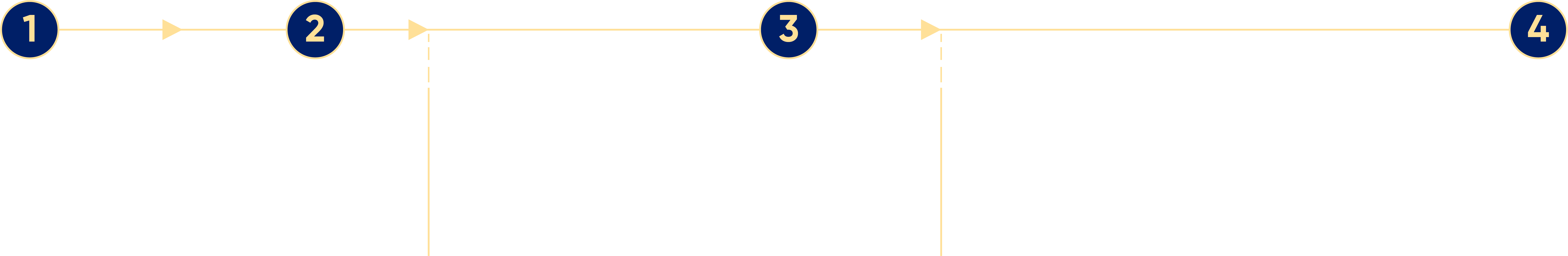 Umesterungs-prozess
Wiederveresterungs-prozess
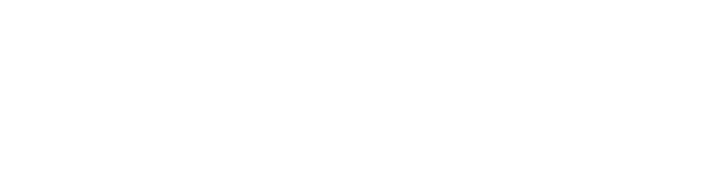 O!Mega-3 TG
[Speaker Notes: Zur Herstellung eines Nahrungsergänzungsmittels mit einer hohen Konzentration an Omega-3-Fettsäuren wird zunächst das Fett von der Fischmasse getrennt. Anschließend werden die verschiedenen Fettsäureverbindungen umgewandelt und EPA und DHA extrahiert, um durch Umesterung ein angereichertes Produkt herzustellen. 
Wie geschieht das?Unter bestimmten Bedingungen wird Ethanol, ein einatomiger Alkohol, der nur ein Fettsäuremolekül aufnehmen kann, dem natürlichen Fischfett zugesetzt, und die Fettsäure-Austauschreaktion zwischen Glycerin und Ethanol führt zu drei Arten von Ethanol Verbindungen: nur mit PUFAs, nur mit einfach ungesättigten Fettsäuren und nur mit gesättigten Fettsäuren. 
Die nächste Aufgabe besteht darin, Ethanol Verbindungen mit PUFAs von allen anderen zu trennen. Ethanol-PUFA-Verbindungen sind unter allen gebildeten Verbindungen die leichtesten, flüssigsten und beweglichsten, so dass sie durch Absenken der Temperatur und Zentrifugieren abgetrennt werden können. So entsteht die Ethylesterform der Omega-3-PUFAs. 

Dann überlegten die Wissenschaftler, wie sie die Konzentration von EPA und DHA weiter erhöhen könnten, und kamen auf die Idee, die Ethylesterform von DHA und EPA wieder umzuestern.
Das Verfahren wurde als "Wiederveresterung" bezeichnet, da es sich um eine Rückreaktion handelt, die ähnlich abläuft, bei der jedoch alles entfernt wird, was sich zuvor verfestigt hat, und alles, was fließfähig ist (die Ethylesterverbindungen mit PUFAs). Dadurch erhöht sich die Konzentration der Omega-3-Säuren nochmals und sie nehmen eine ähnliche Form wie ihre natürliche Form an - die angereicherte Triglyceridform.]
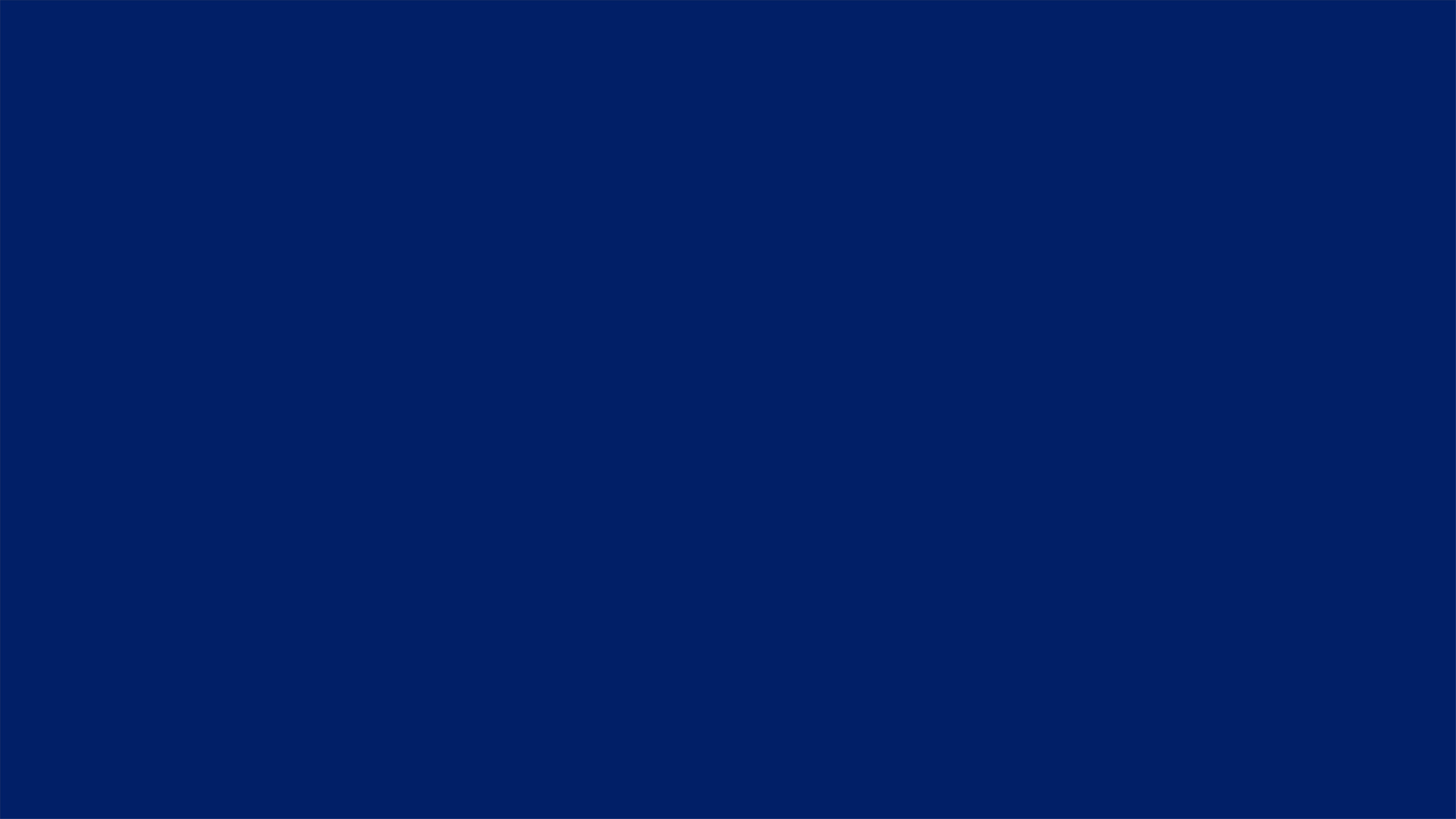 Angereicherte 
Triglyceridform
Natürliche 
Triglyceridform
Ethylester-Form
Wird seit langem in 
Nahrungsergänzungs-
mitteln verwendet
Es gibt eine Vielzahl von EPA- und DHA-Verbindungen:
Hat in den letzten Jahren 
an Popularität gewonnen
Im Fett von Fischen 
enthalten
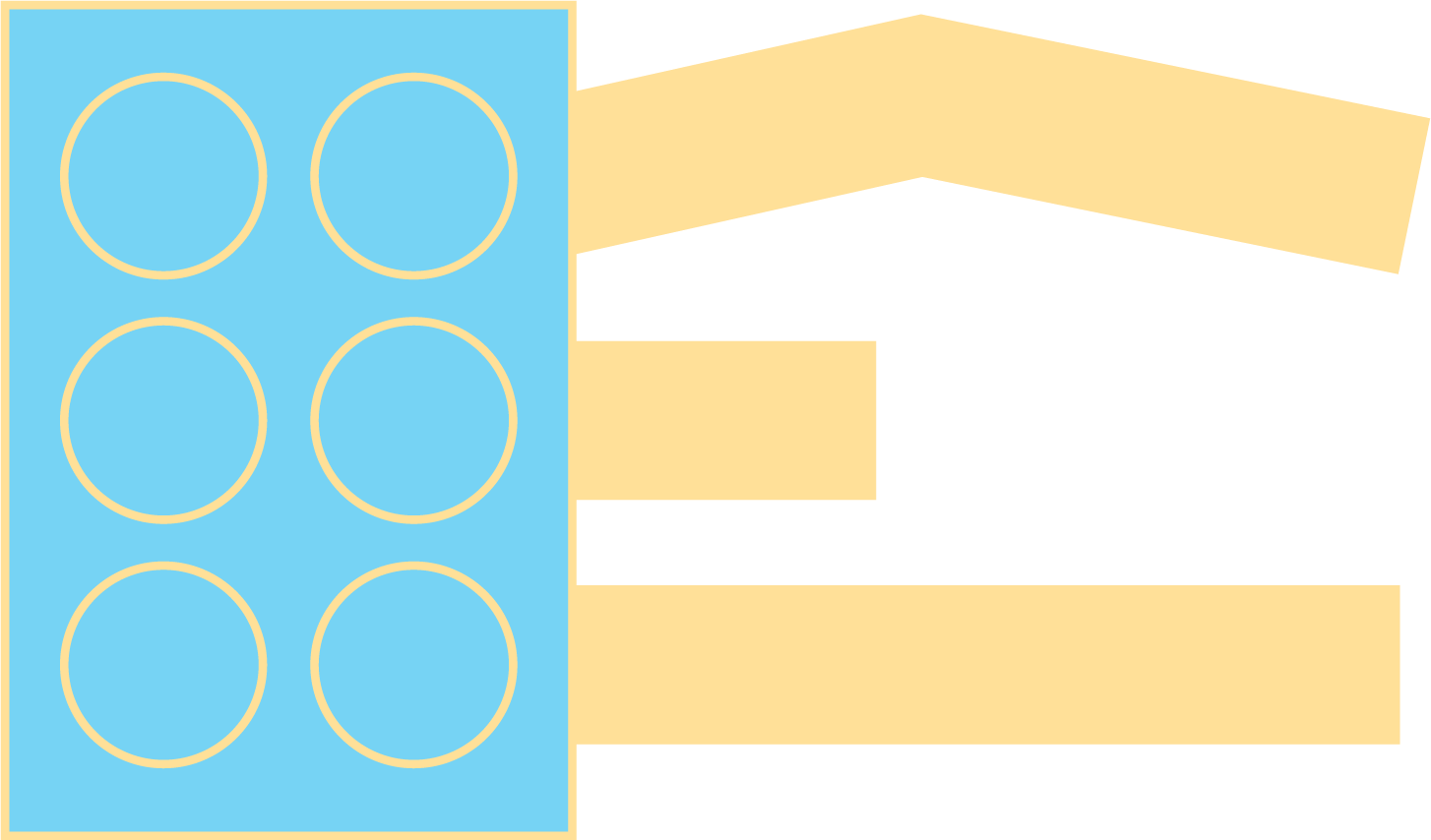 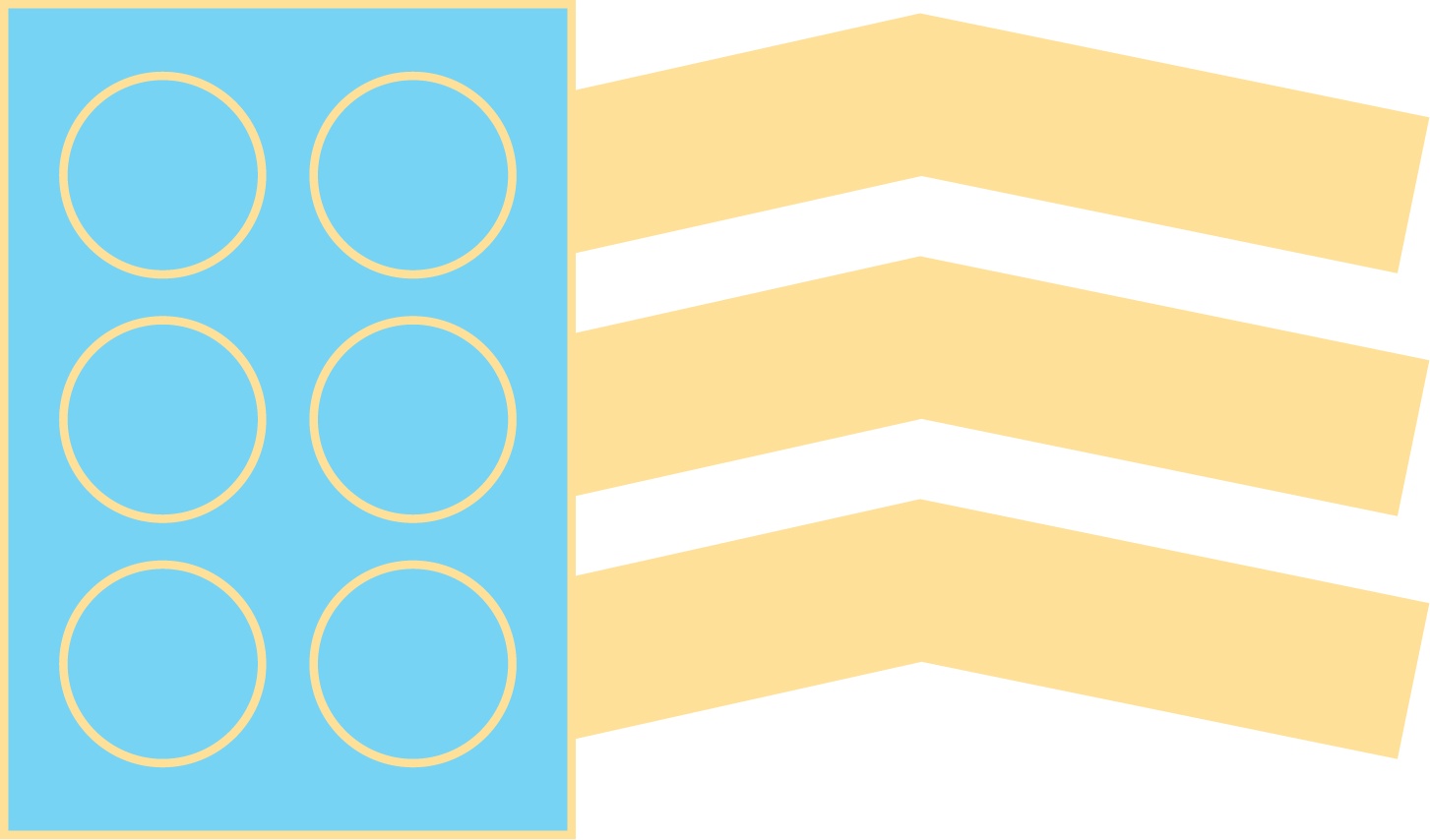 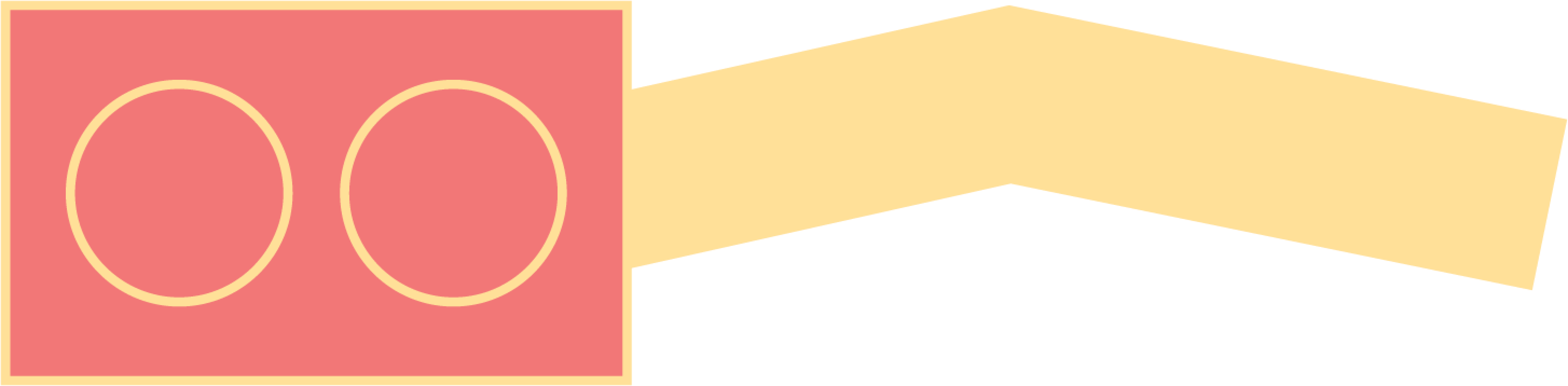 Verbindung mit 3 
PUFA-Molekülen*
Verbindung mit 3 Molekülen 
verschiedener Fettsäuren
Verbindung mit einem 
PUFA-Molekül
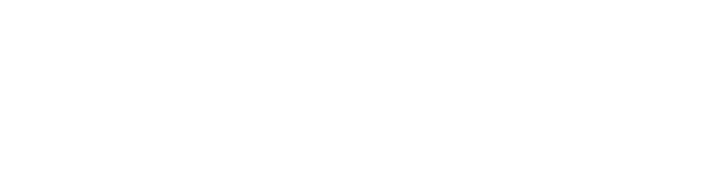 *vorwiegend
O!Mega-3 TG
[Speaker Notes: Fette sind in der menschlichen Ernährung am häufigsten in Form von Estern vorhanden. Estern sind Verbindungen von Fettsäuren mit Alkoholen (Glycerin/Glycerin, Ethanol/Ethylalkohol).
Bei den natürlichen Fetten dominiert die Triglyceridform: 3 Fettsäuren sind an das Molekül des mehratomigen Alkohols Glycerin gebunden. Dies können alle Arten von Fettsäuren sein - mehrfach ungesättigte, einfach ungesättigte und gesättigte. 
In natürlichem Fischöl schwankt der Gehalt an mehrfach ungesättigten Fettsäuren im Bereich von 20 %. Um Nahrungsergänzungsmittel mit einer höheren Konzentration an PUFAs herzustellen, ist es daher notwendig, die gewünschten PUFAs von anderen Fettsäuren zu trennen. 
Zu diesem Zweck wird der Umesterungsprozess eingesetzt. Die dabei entstehende Form wird als Ethylester bezeichnet. Nach der Umesterung steigt die Konzentration von Omega-3-PUFAs im Endprodukt um den Faktor 2 bis 3.
Um PUFAs wieder in ihre übliche Triglyceridform zu bringen, wird ein Wiederveresterungsverfahren angewandt, und die daraus resultierende Form wird als angereichertes Triglycerid bezeichnet. Die Konzentration der PUFAs im Endprodukt wird durch diesen Prozess nochmals erhöht.]
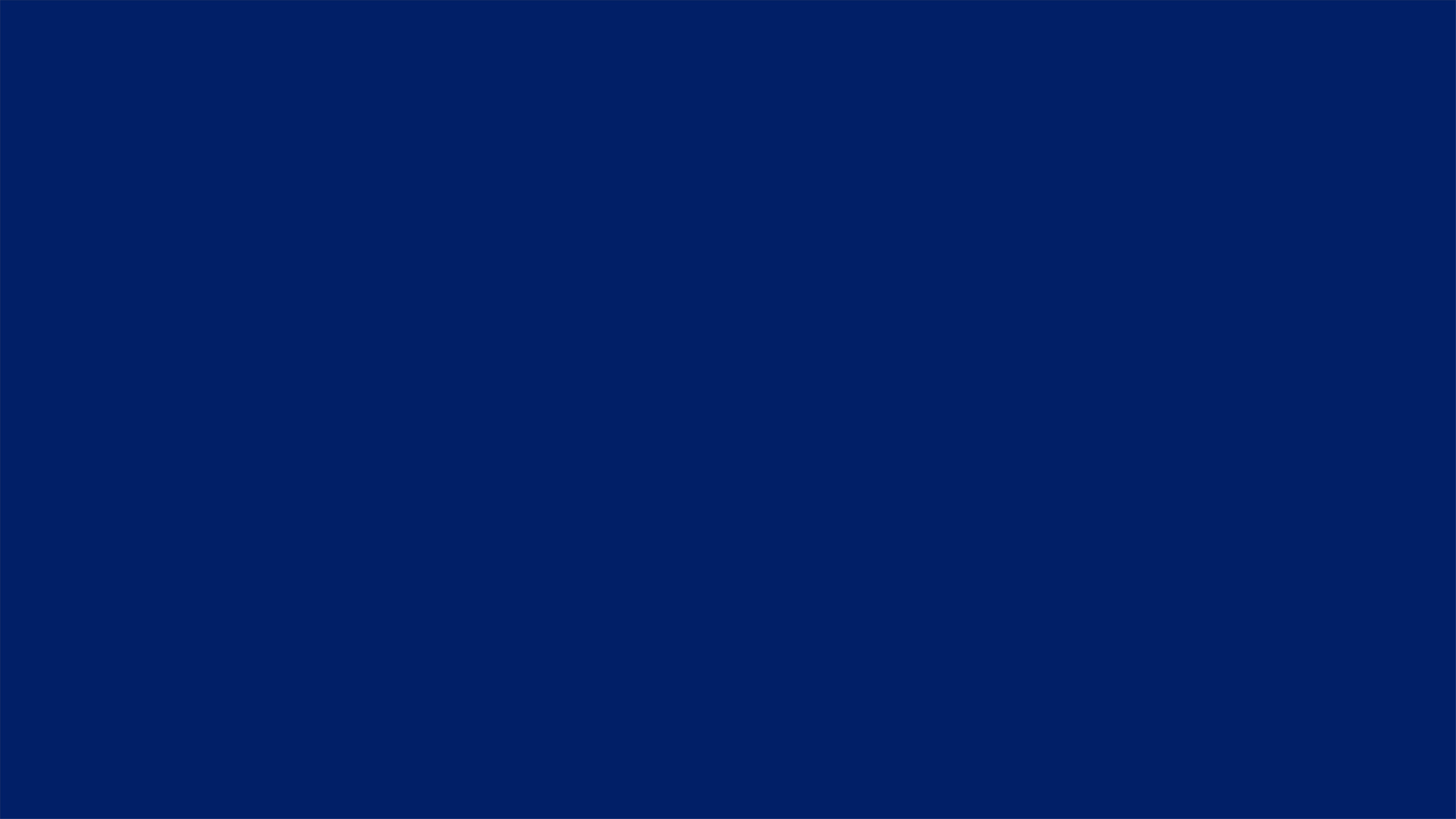 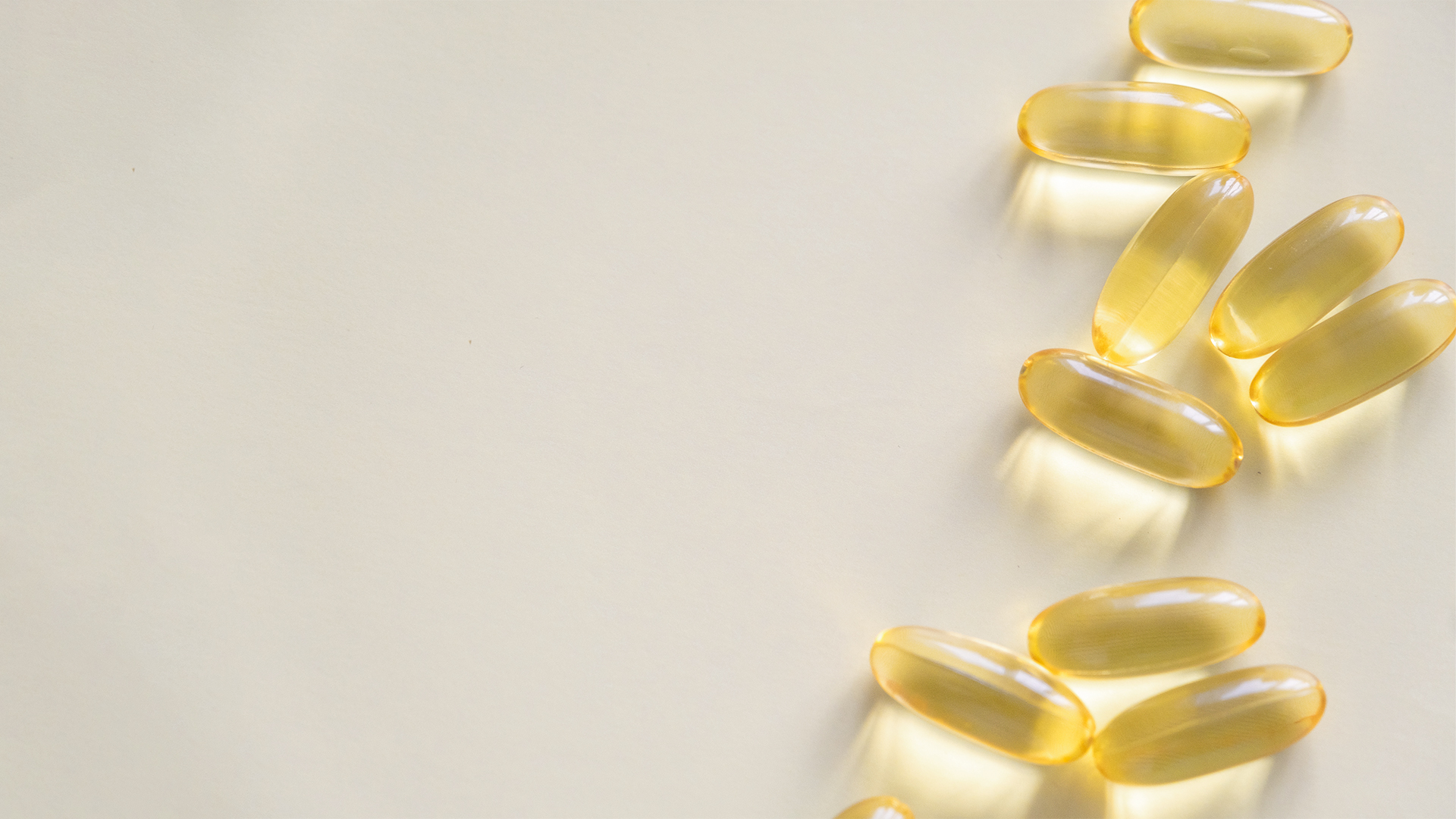 O!Mega-3 TG
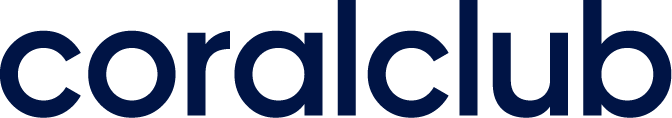 Die angereicherte Triglyceridform 
von Omega-3 ähnelt in ihrer 
Struktur der natürlichen Form
Daher erkennt der Körper sie besser und die Verdauungsenzyme können sie leichter aufnehmen.  

Dies ist besonders wichtig für Menschen, die zum ersten Mal 
Omega-3-PUFA-Ergänzungen einnehmen.
[8,9]
Studie lesenStudie lesen
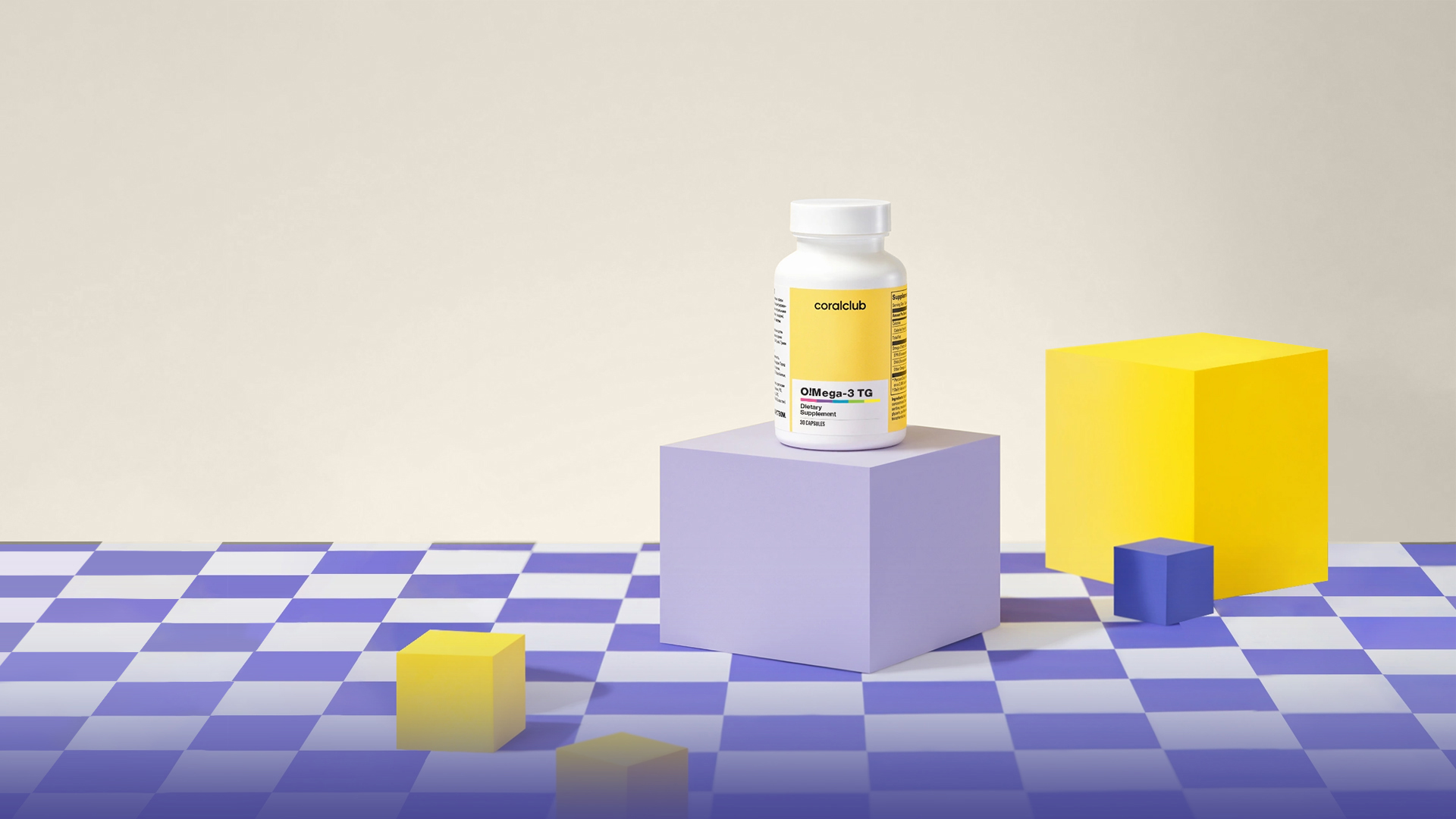 Durch die Verbindung von Innovation mit 
bewährten Traditionen im Gesundheitsbereich, haben wir O!Mega-3 TG entwickelt. 

Ein Produkt zur wirksamen Unterstützung 
von Herz, Gefäßen und Sehkraft.
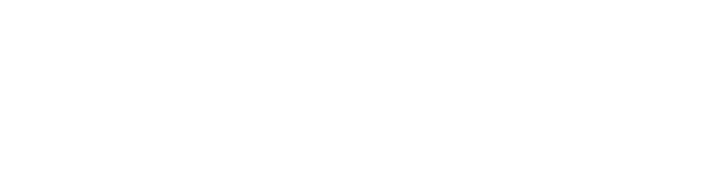 O!Mega-3 TG
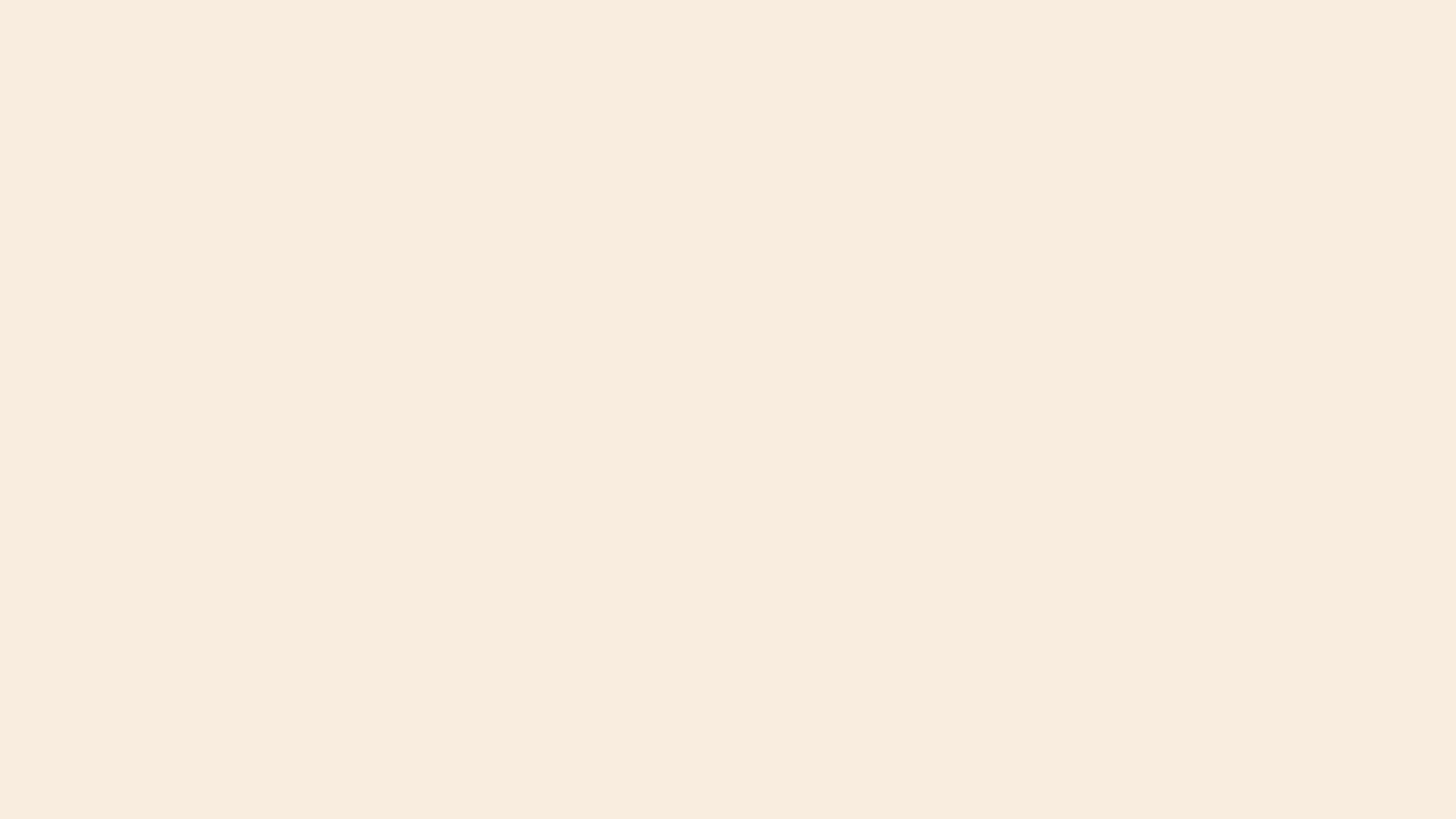 М
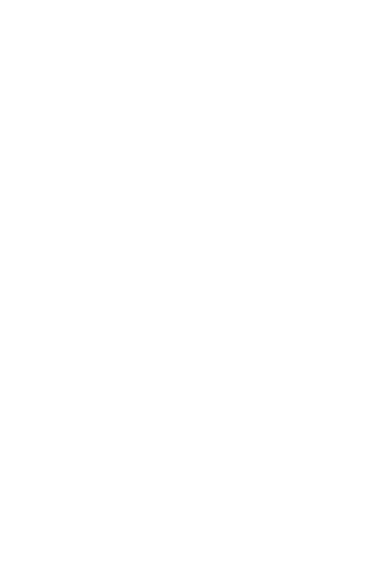 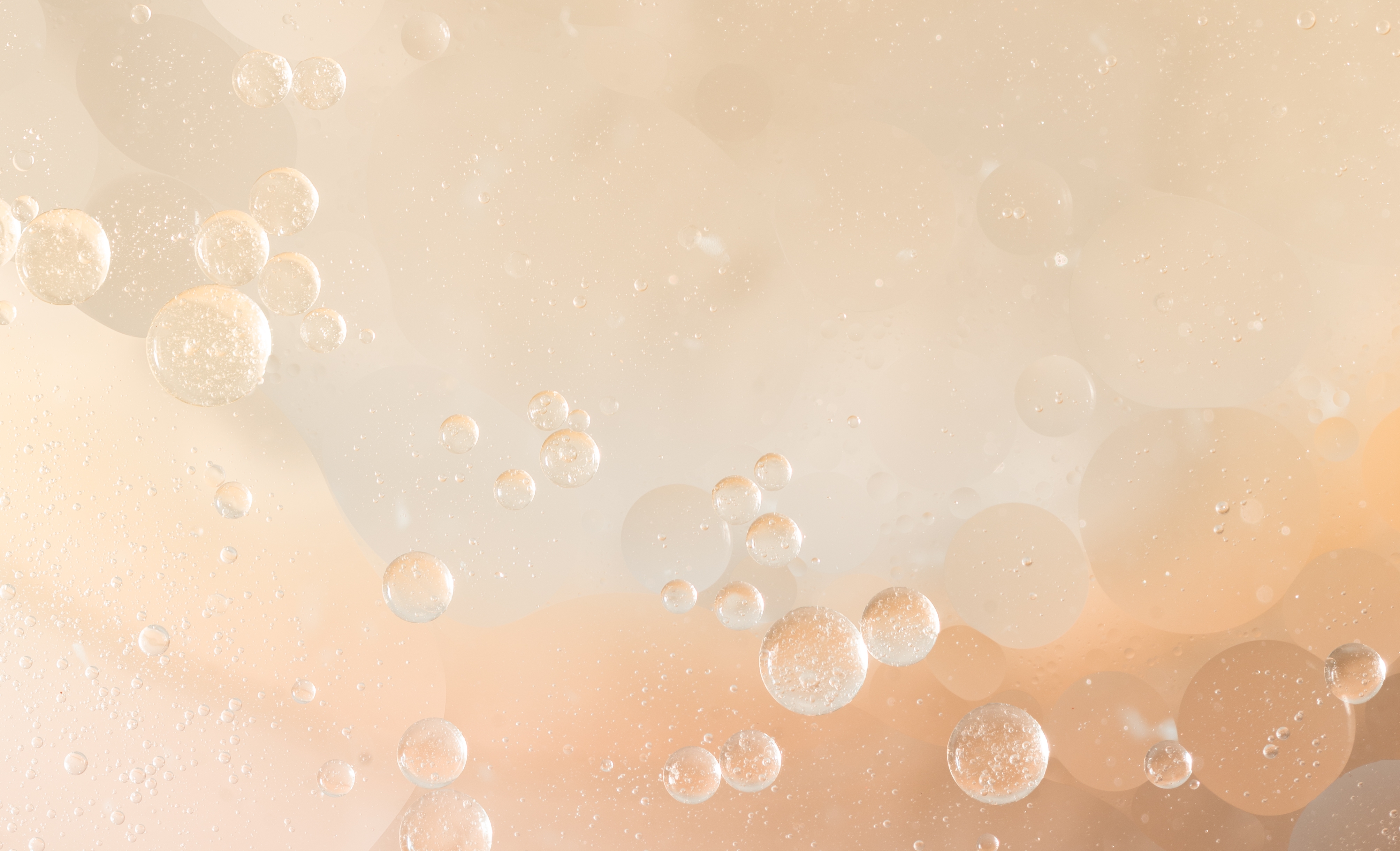 Fischöl — 1000 mg
O!Mega-3 TG
Омега-3 — 650 mg, davon:
Wirkstoffgehalt in 1 Kapsel
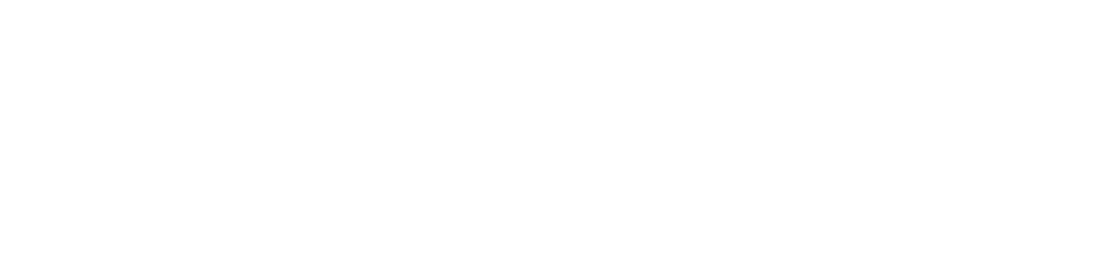 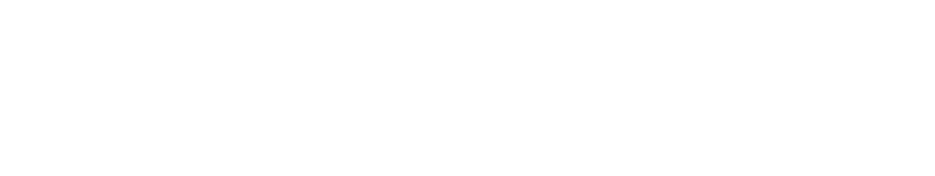 wie in ~ 92g gedünstetem Freilandlachs
EPA — 360 mg
wie in ~ 201 g gedünstetem Freilandlachs
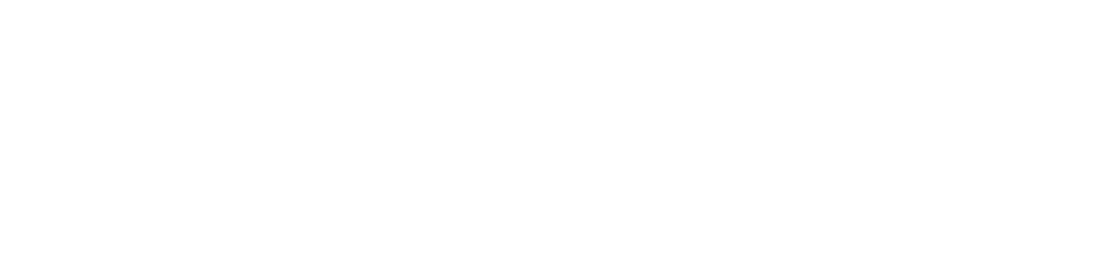 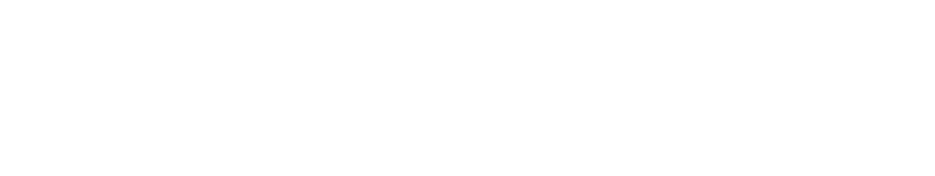 DHA — 240 mg
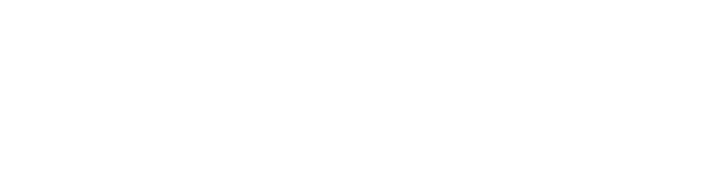 O!Mega-3 TG
[Speaker Notes: Verzehrmenge von EPA und DHA  
Zahlreiche Expertengruppen und internationale Organisationen haben Empfehlungen für die tägliche Zufuhr von EPA und DHA ausgegeben, wobei diese in der Regel ein wenig variieren: 
250 mg/Tag bis 500 mg/Tag für die allgemeine Gesundheit
500 mg/Tag bis ≥ 1000 mg/Tag für die Herzgesundheit]
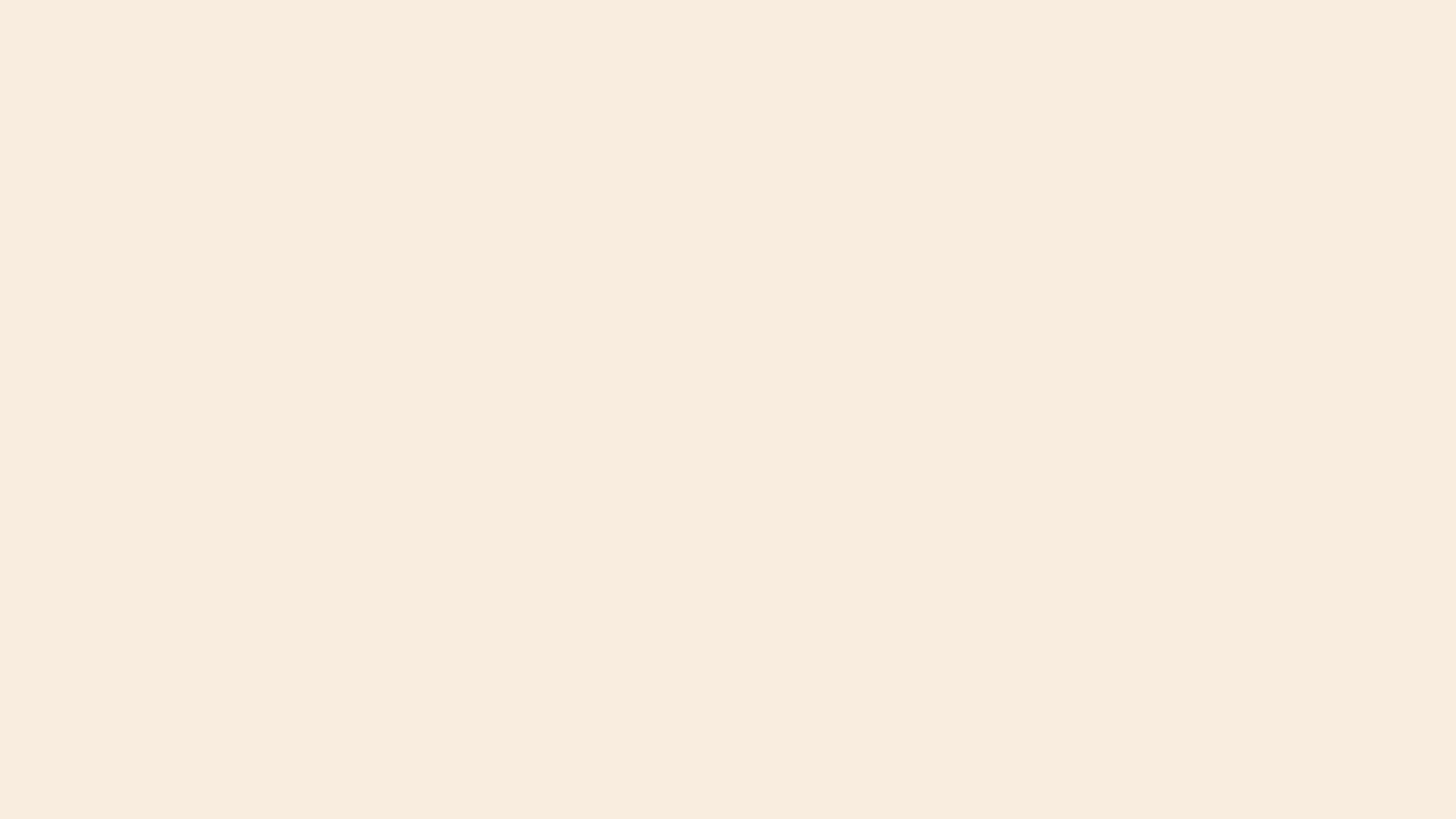 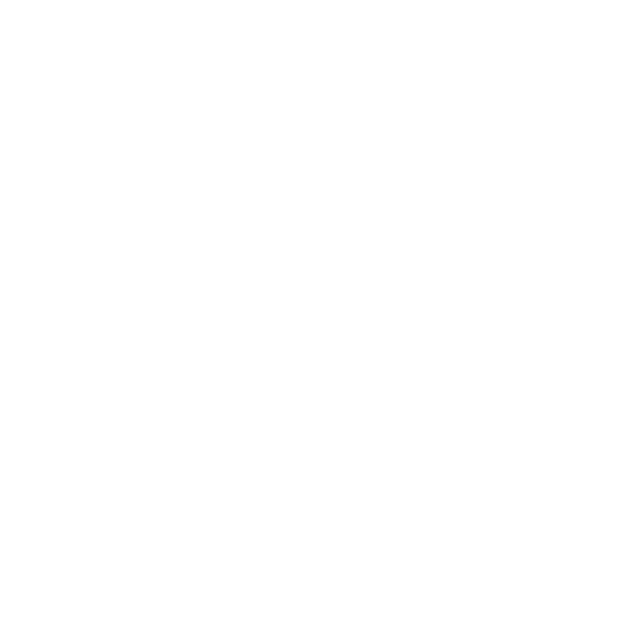 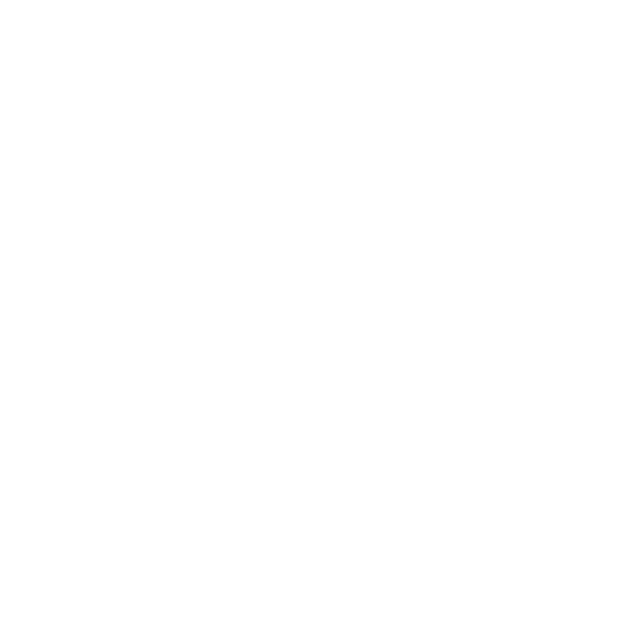 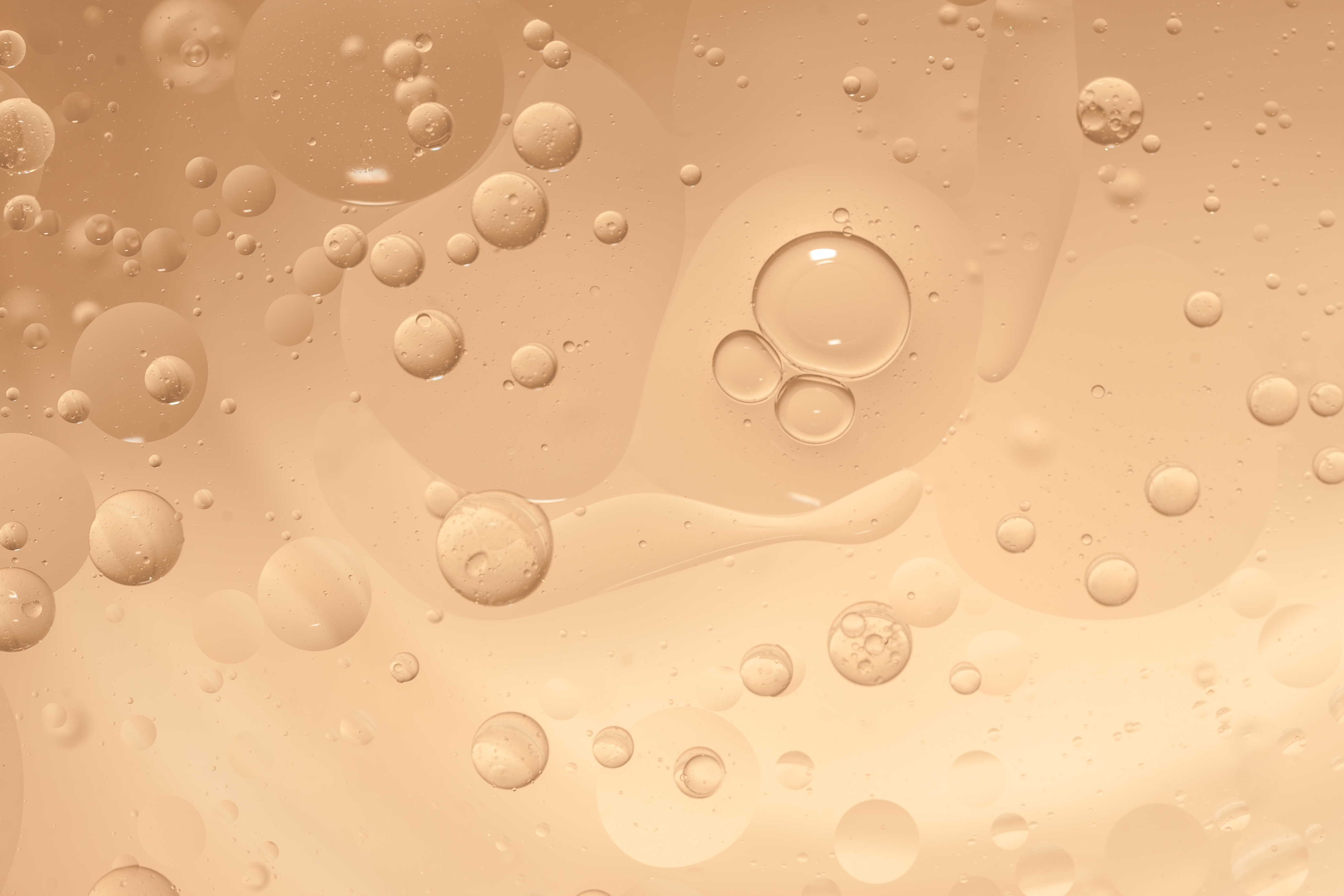 O!Mega-3 TG: Die angereicherte Triglyceridform
Erhöhte Konzentration von EPA und DHA
Maximal naturnahe Form
von EPA und DHA
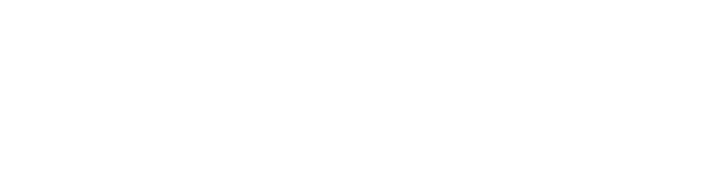 O!Mega-3 TG
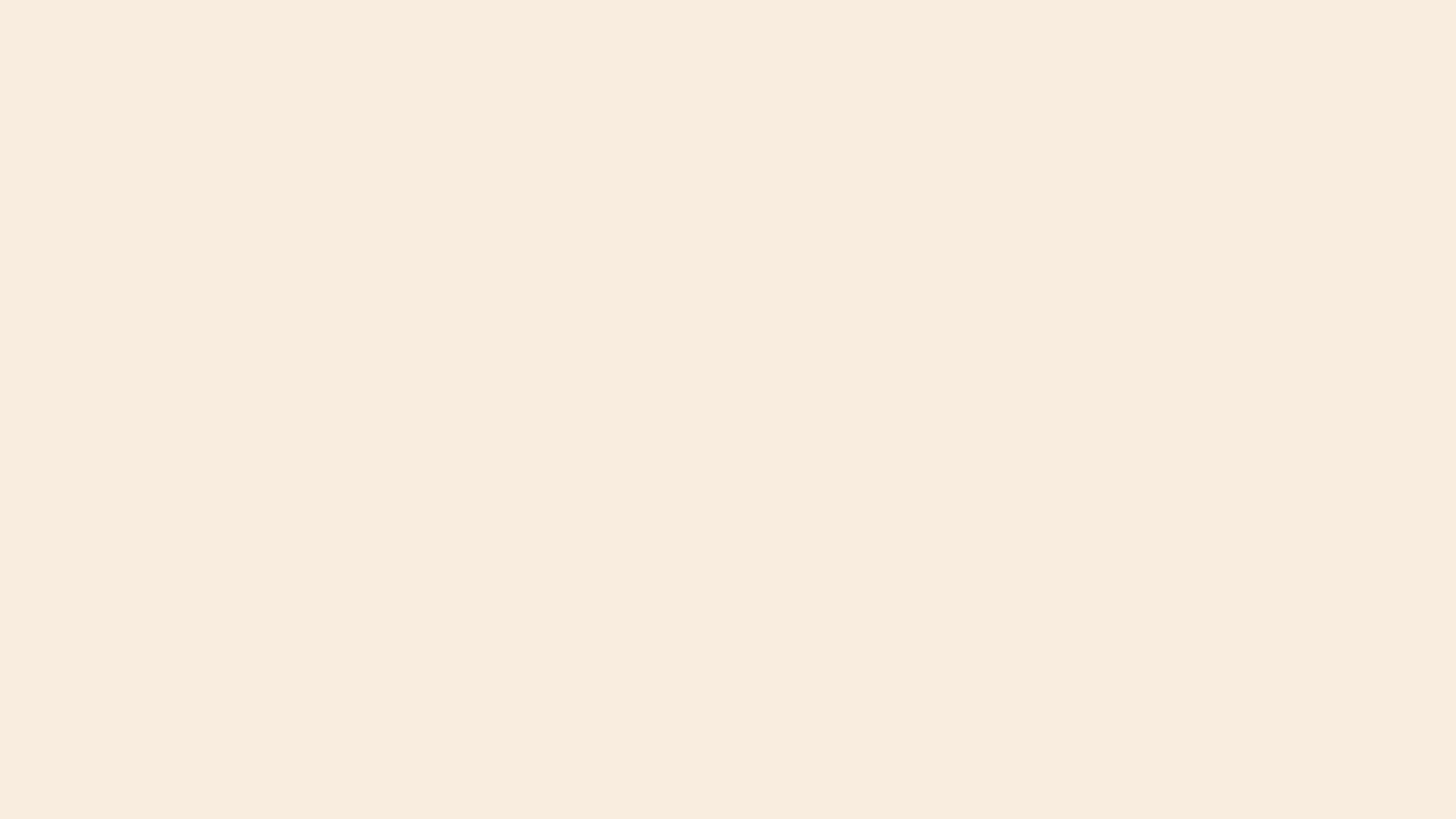 ZZZZ
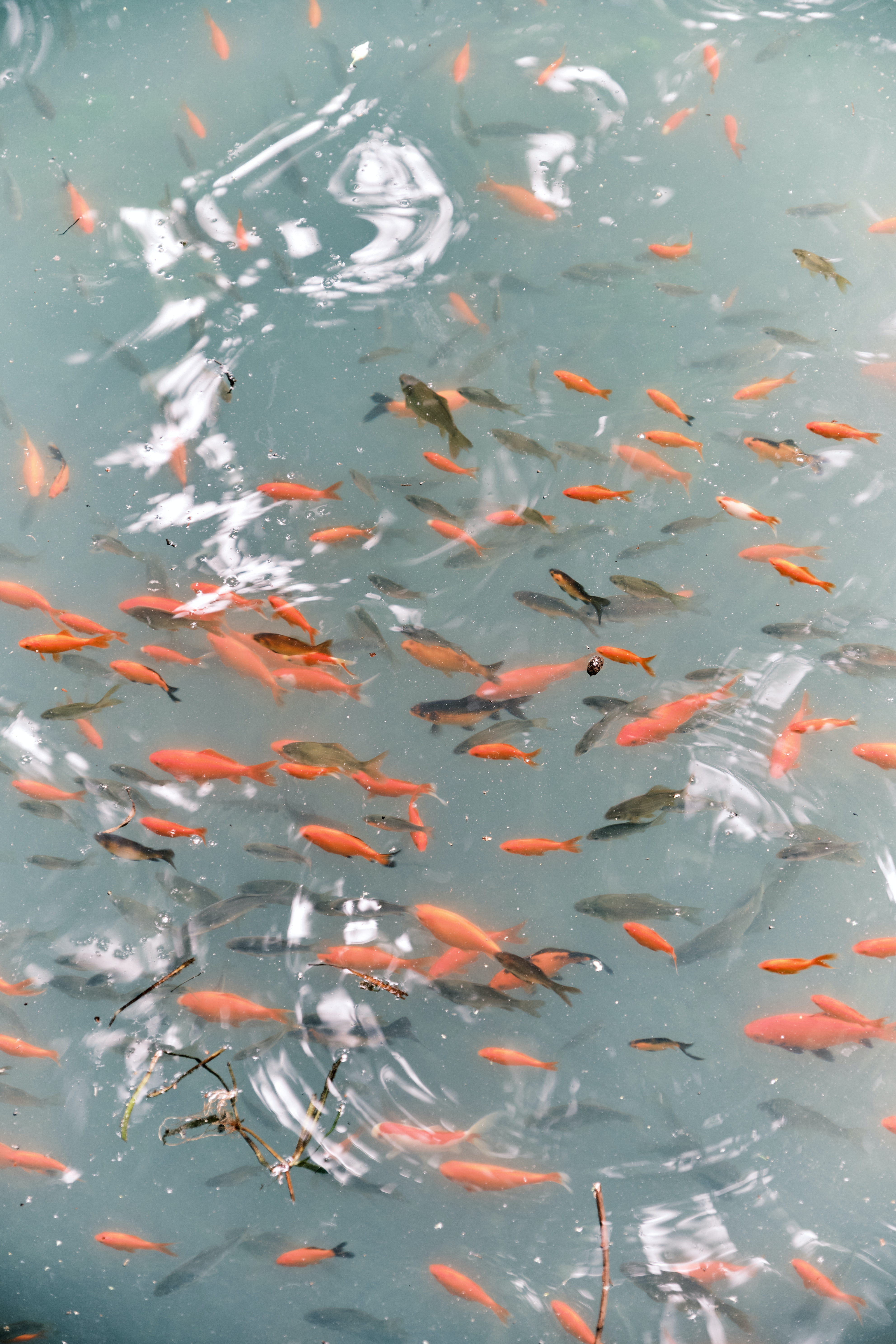 O!Mega-3 TG: Die Schätze des 
Pazifischen und Atlantischen Ozeans
Das Fischöl für das Produkt wird aus 
ozeanischen Kaltwasserfischarten gewonnen
Sardellen 
Sardinen
Makrelen
Thunfischen
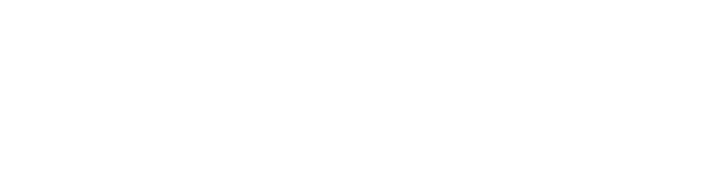 O!Mega-3 TG
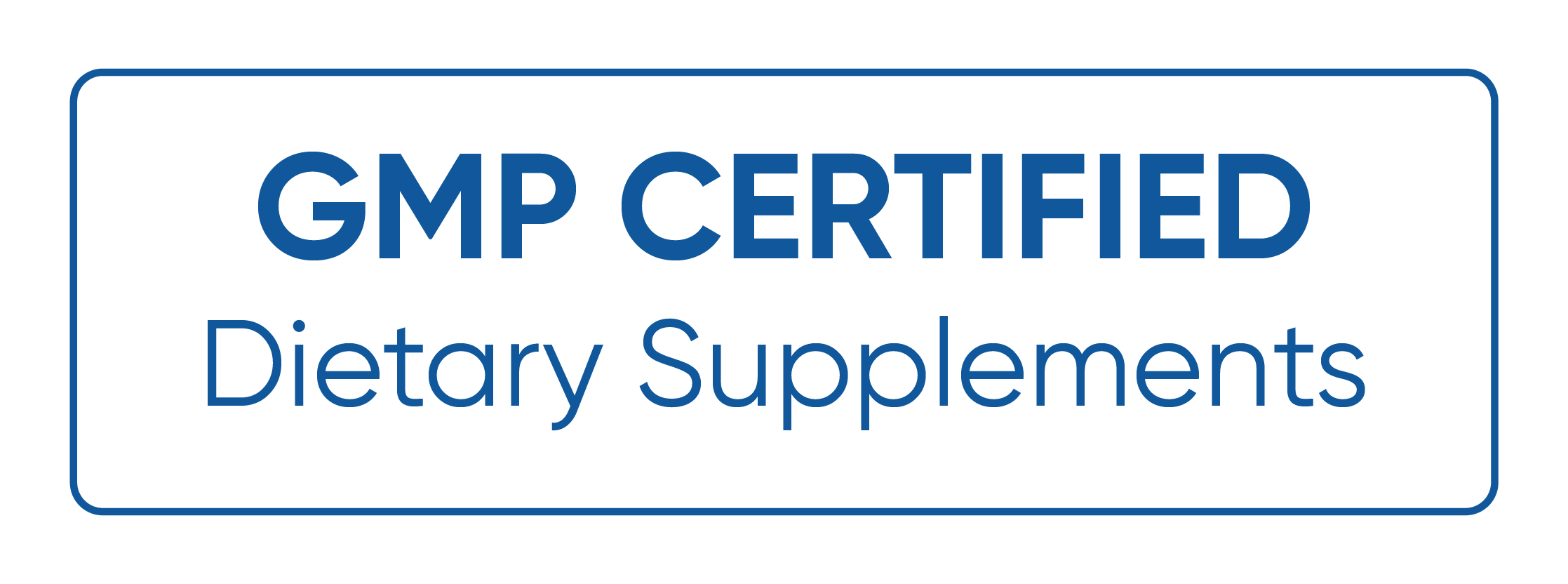 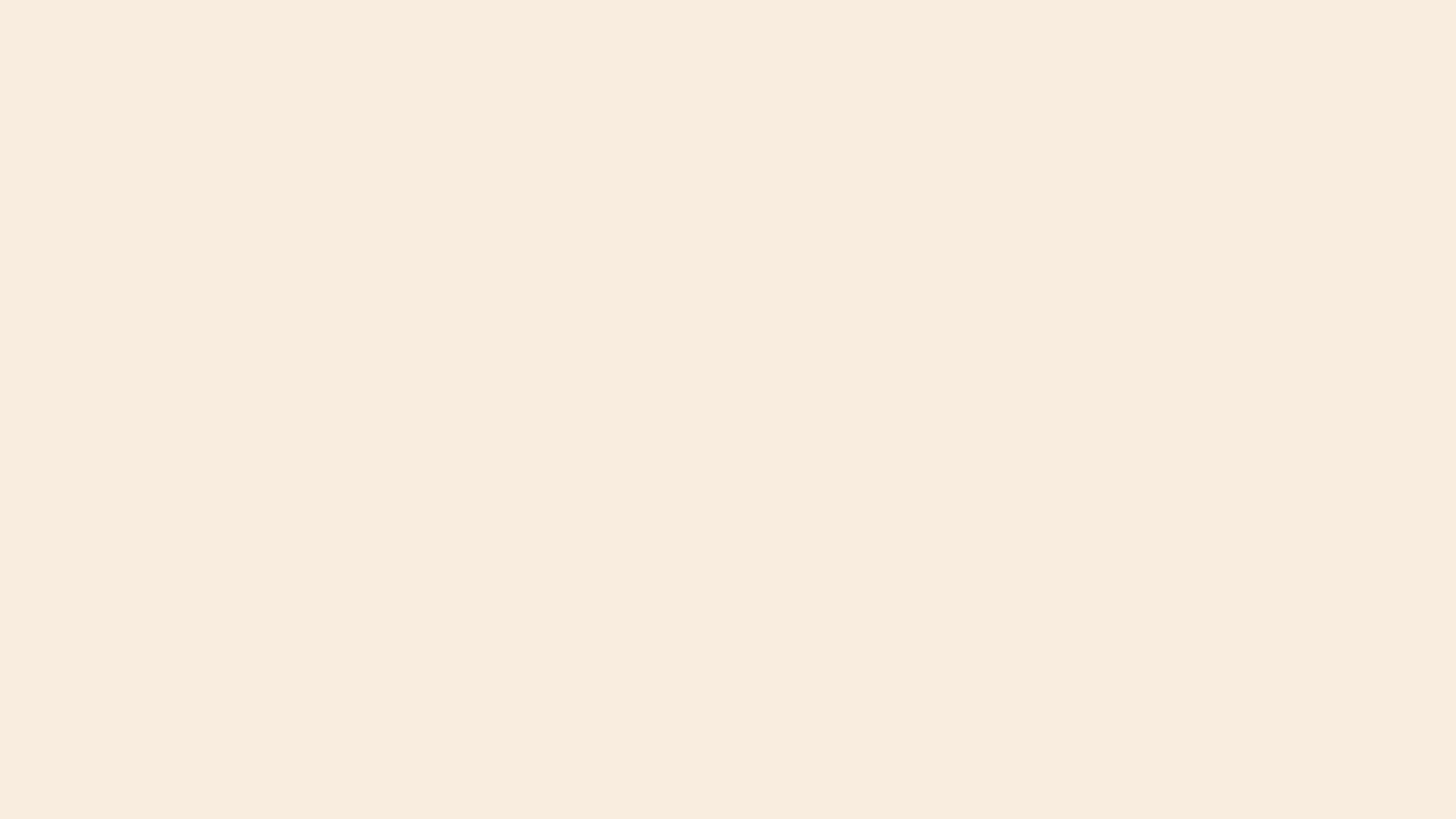 ZZZZ
02
01
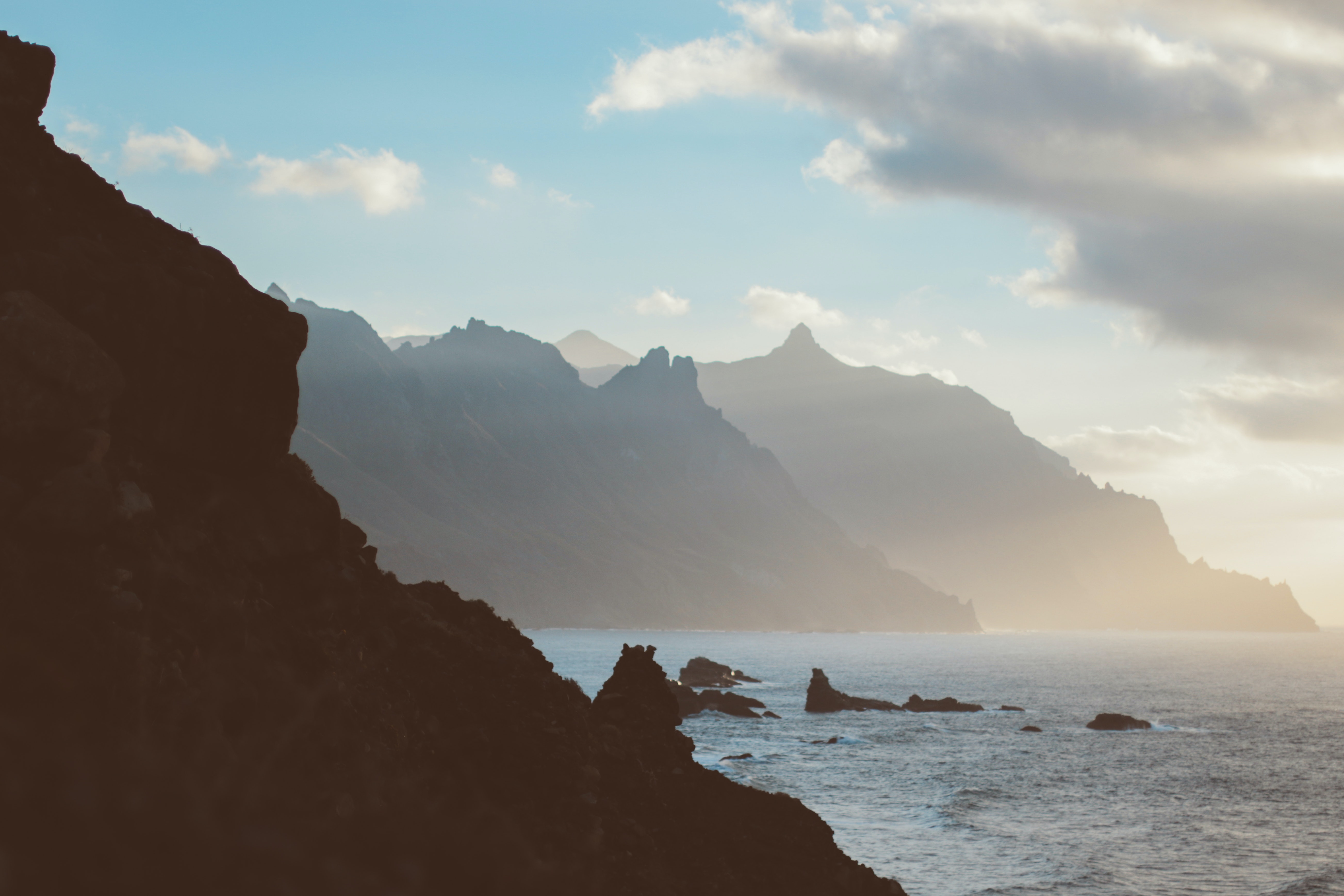 O!Mega-3 TG-Produktion aus dem 
sonnigen Spanien: Qualität und Sorgfalt
Der Rohstoff wird mit der 
Flutex-Technologie verarbeitet – 
ohne Verwendung von giftigen 
organischen Lösungsmitteln und 
hohen Temperaturen.
Das Produkt wird in einer 
Produktionsstätte hergestellt, 
die den internationalen 
GMP-Standards entspricht.
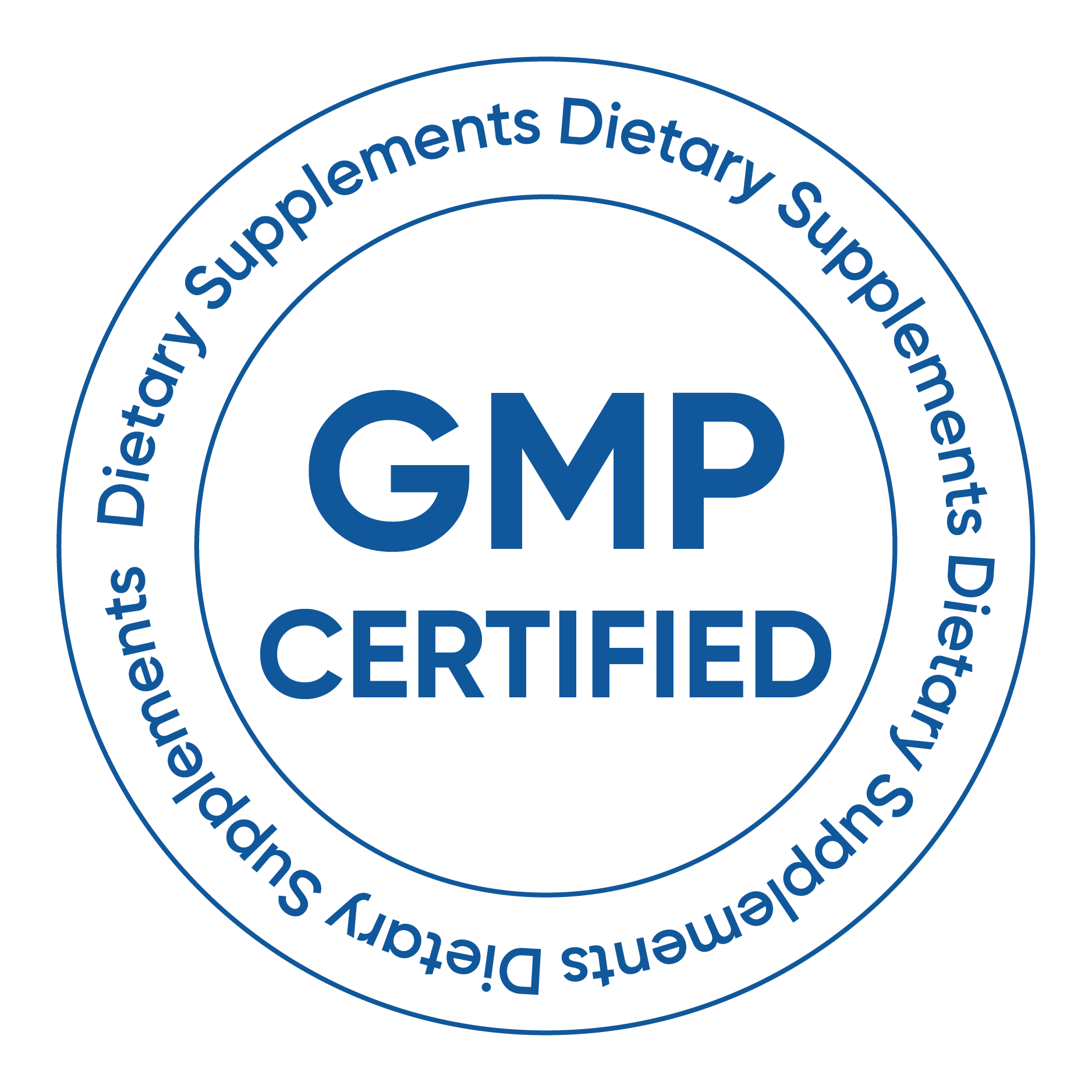 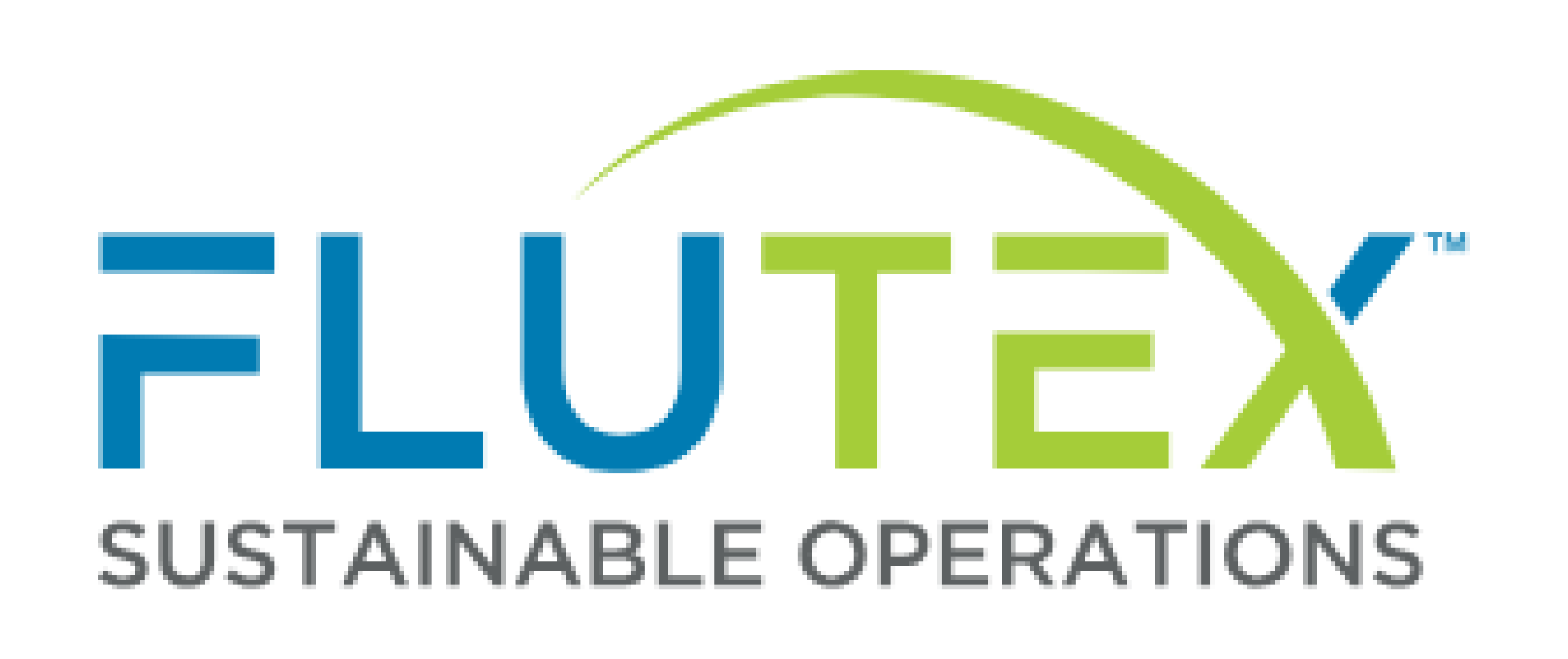 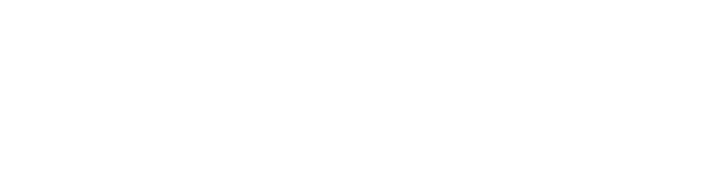 O!Mega-3 TG
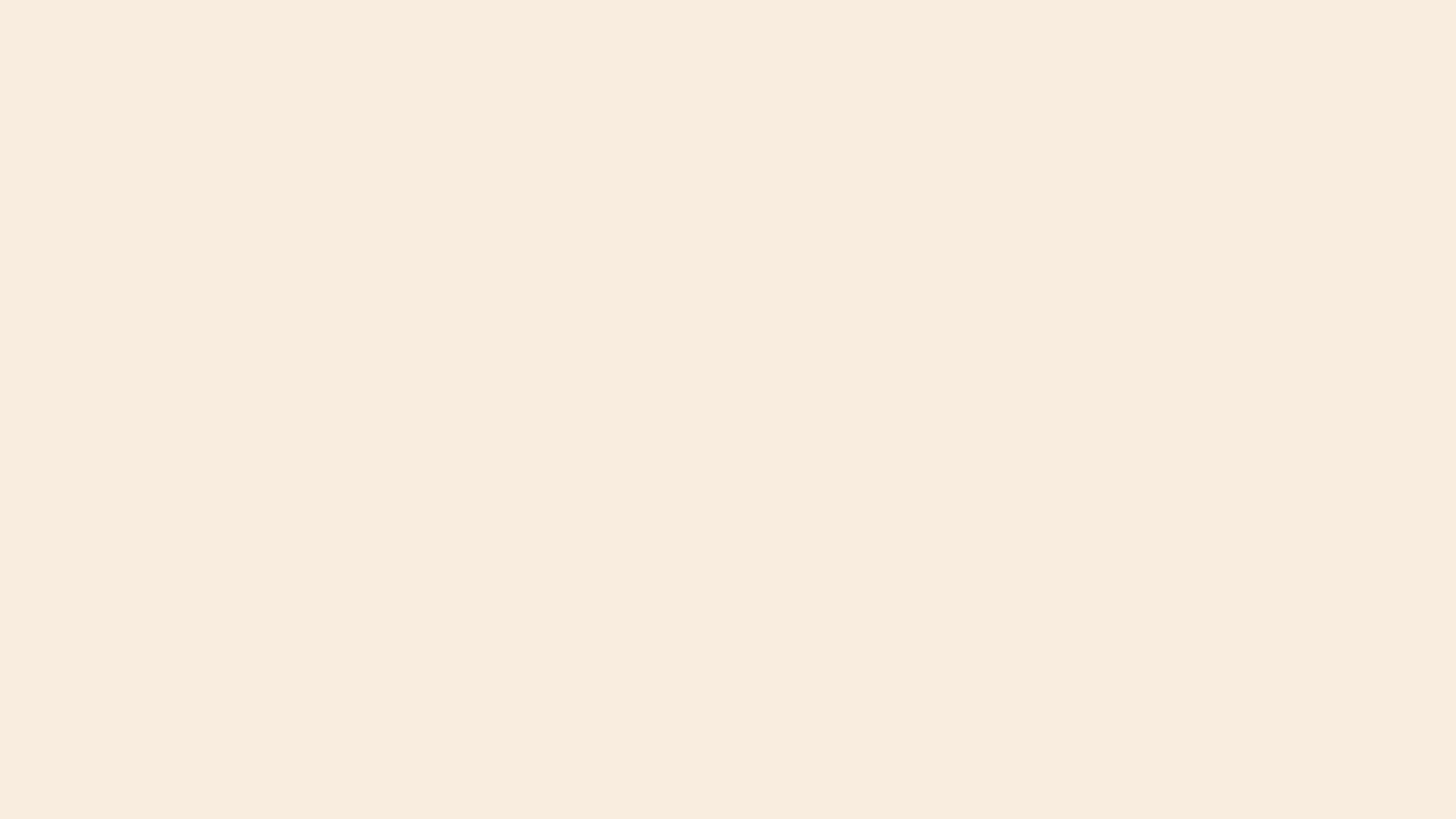 ZZZZ
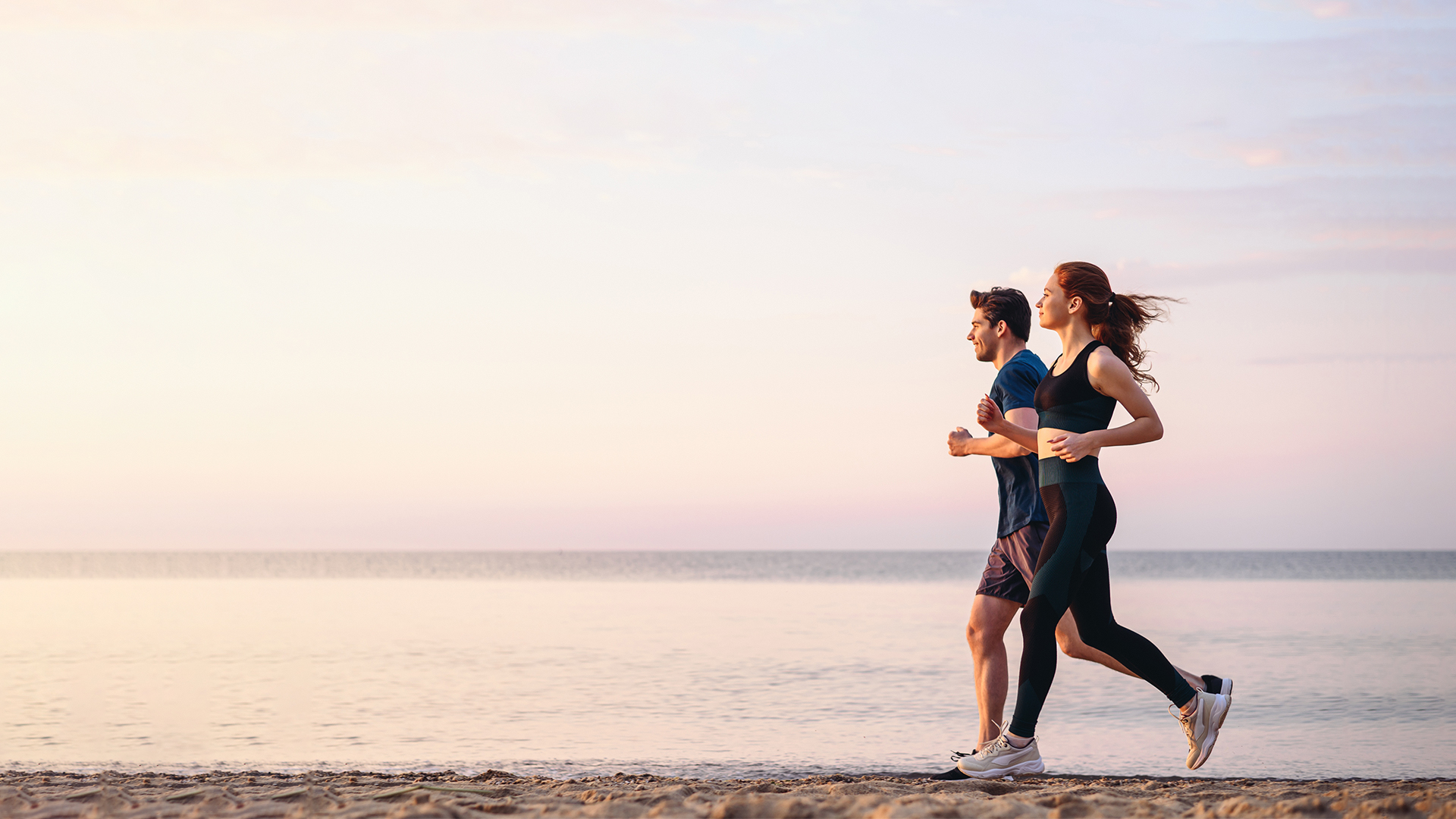 1 Kapsel O!Mega-3 TG
3 Mal täglich zu den Mahlzeiten -
und Dein Körper bleibt im Rhytmus!
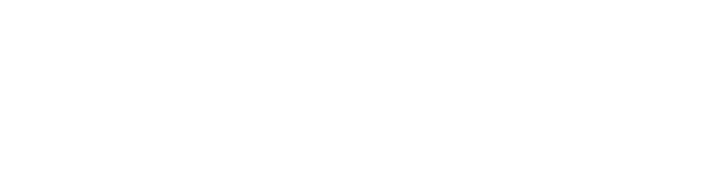 O!Mega-3 TG
Trägt zur Verbesserung 
des Hautbilds bei
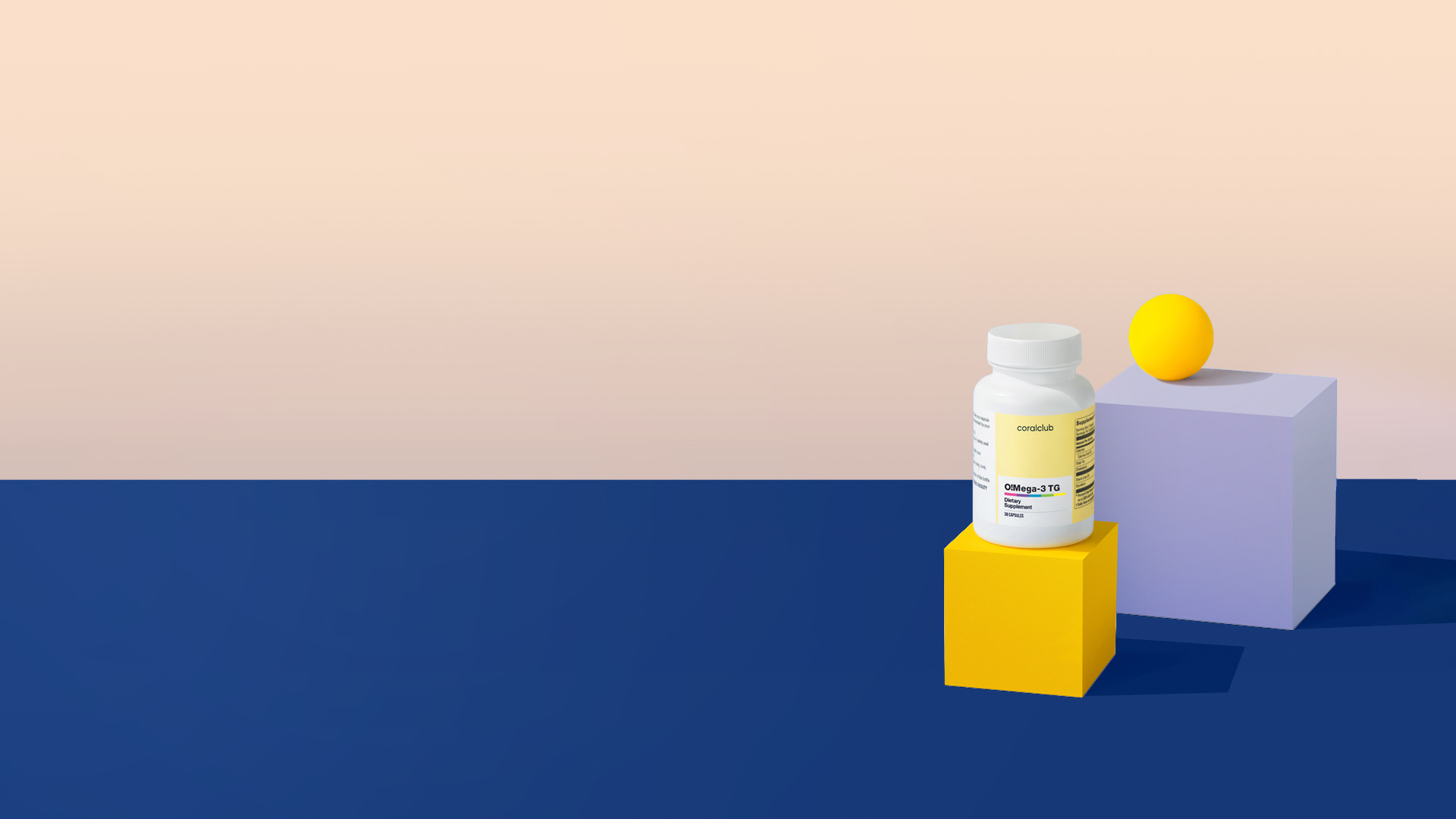 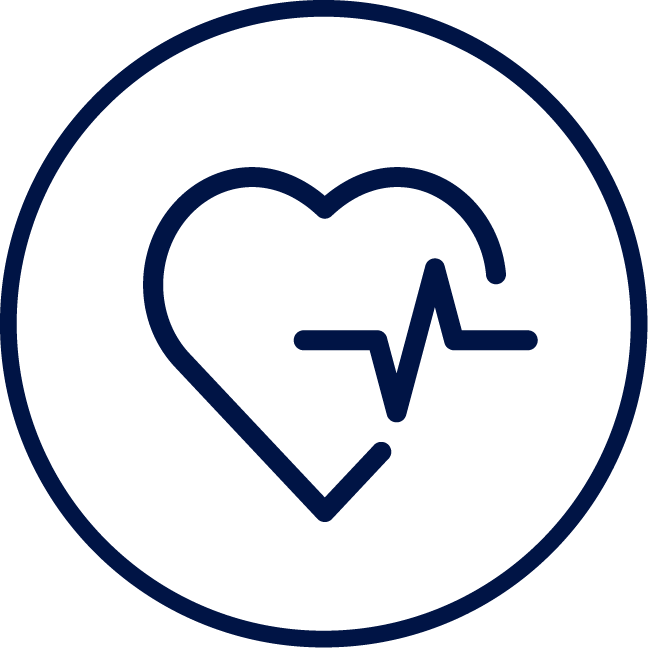 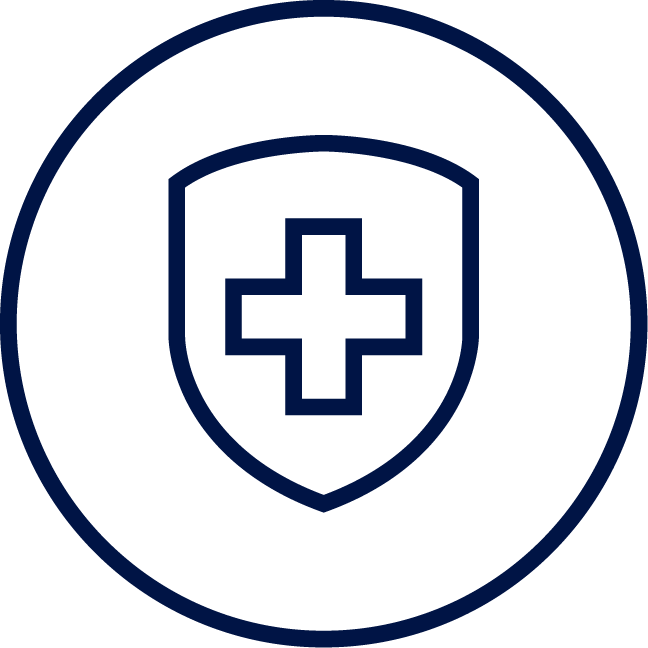 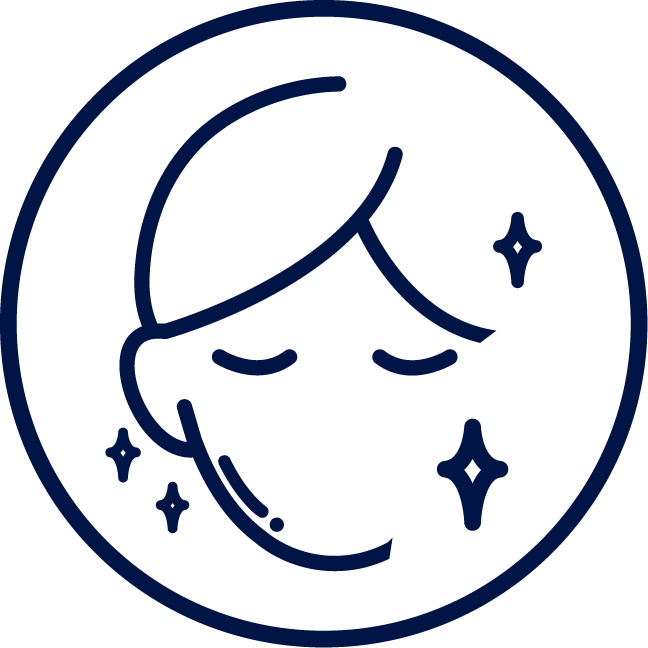 Unterstützt die Gesundheit von 
Herz, Blutgefäßen und Augen
Stärkt das Immun- und Nervensystem
O!Mega-3 TG
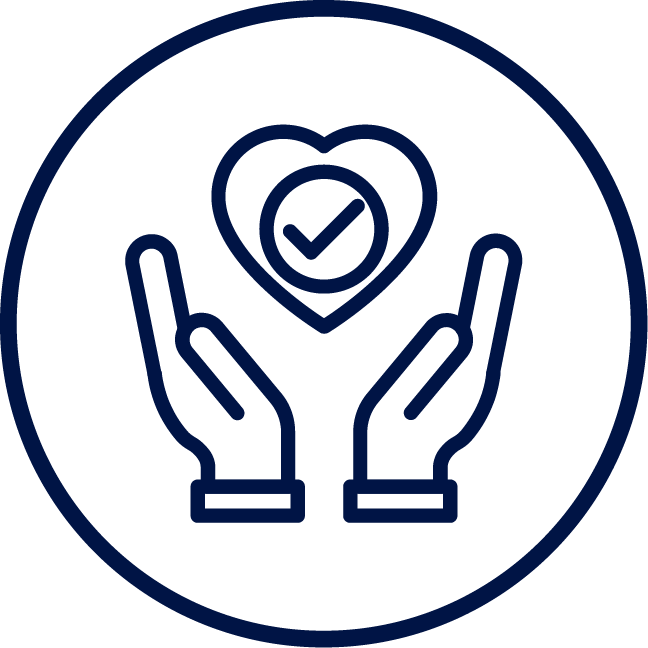 Erhöht die aktive Langlebigkeit
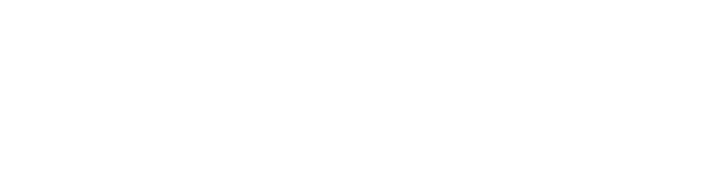 O!Mega-3 TG
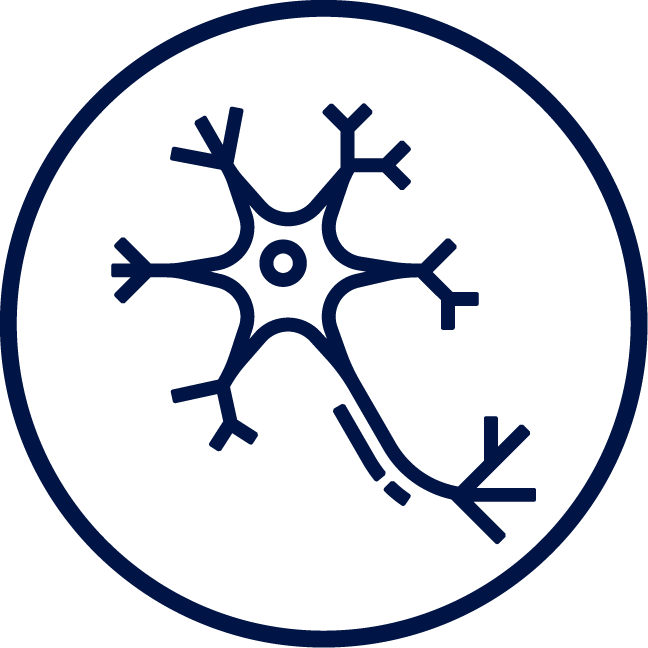 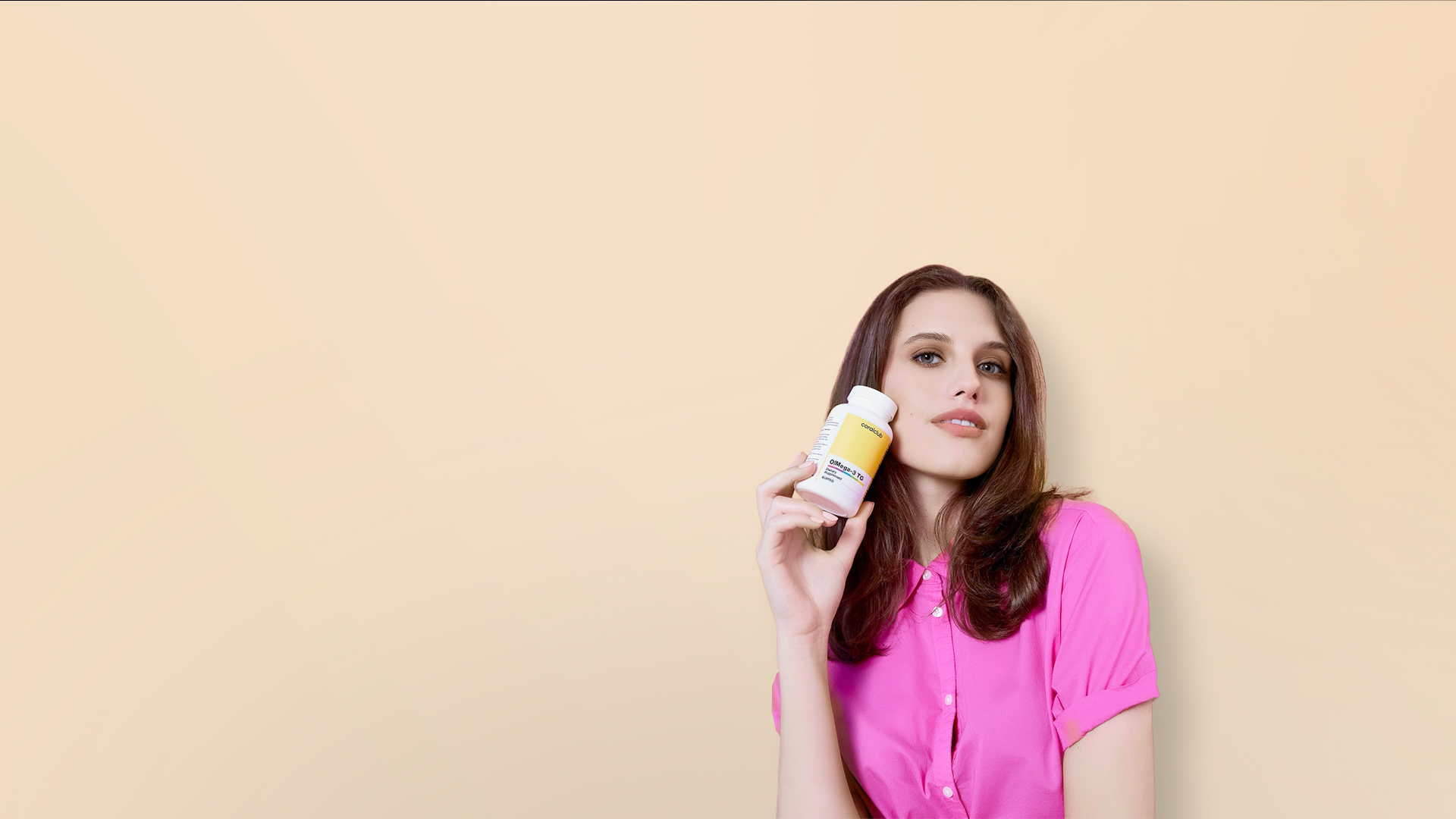 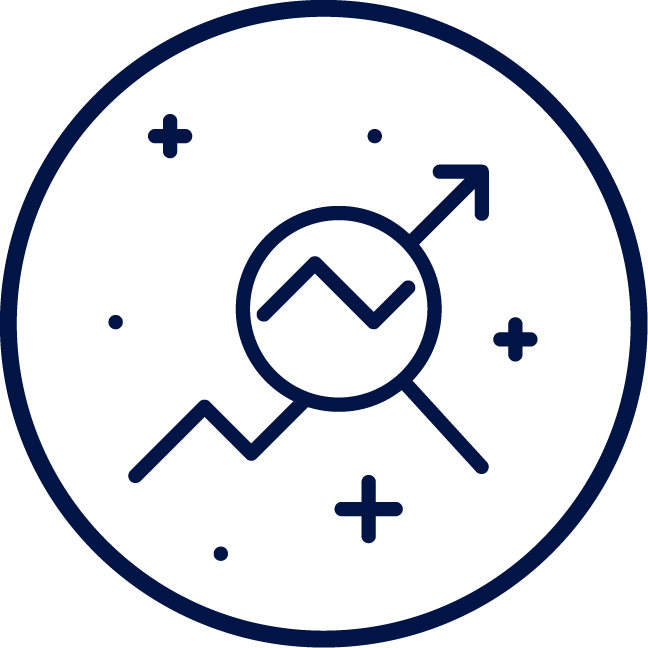 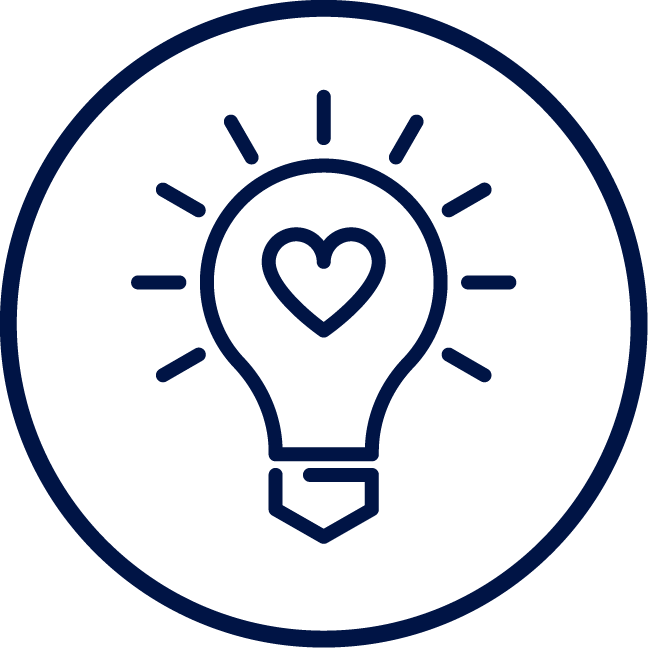 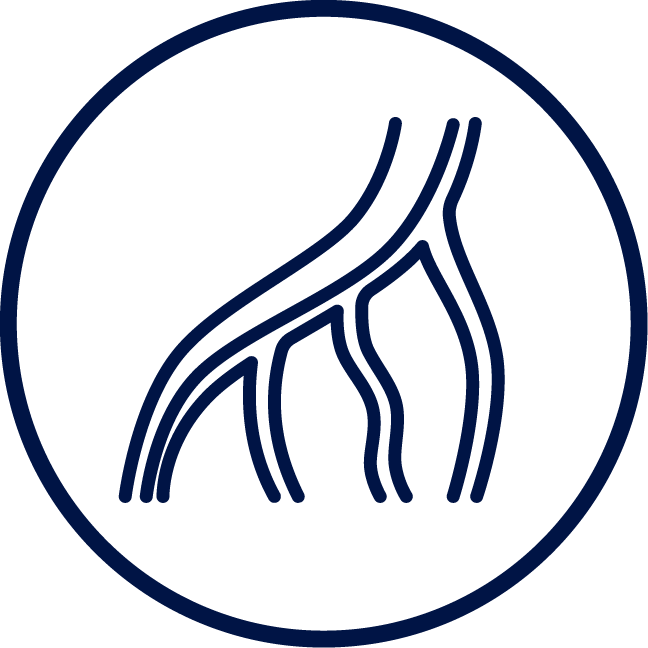 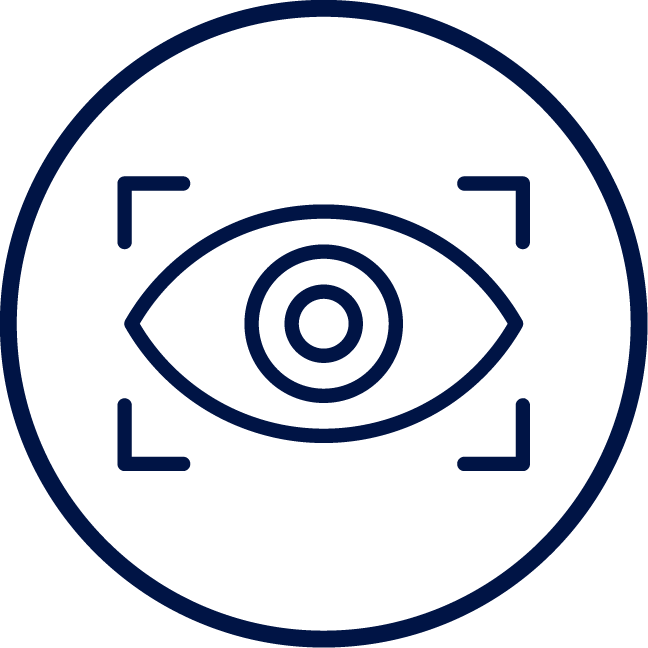 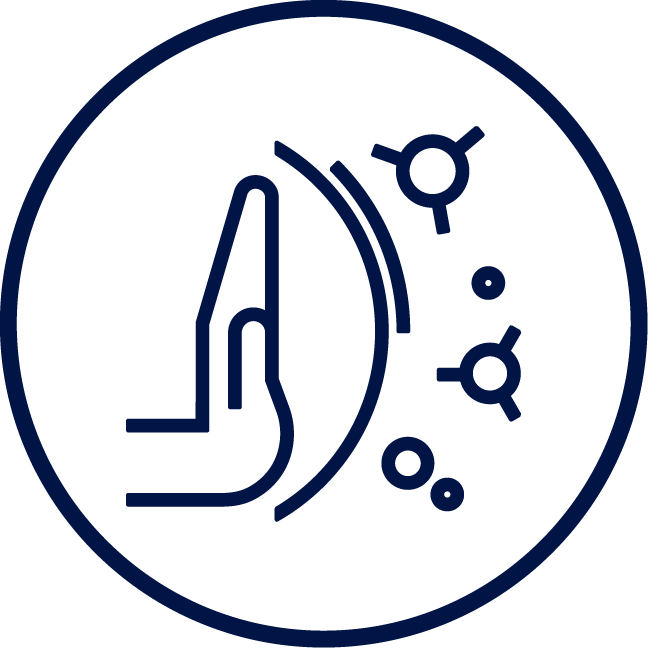 O!Mega-3 TG
Die Gesundheit von Herz und 
Gefäßen unterstützen möchten
Erkältungen in der Grippesaison 
abwehren wollen
Ihre Ausdauer und Leistungsfähigkeit 
steigern möchten
Hohen psychische Belastungen 
ausgesetzt sind
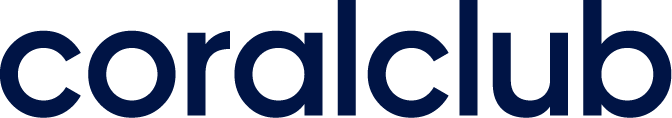 Ihre Sehkraft erhalten wollen
Ihr Nervensystem stärken möchten
O!Mega-3 TG ist geeignet für alle, die:
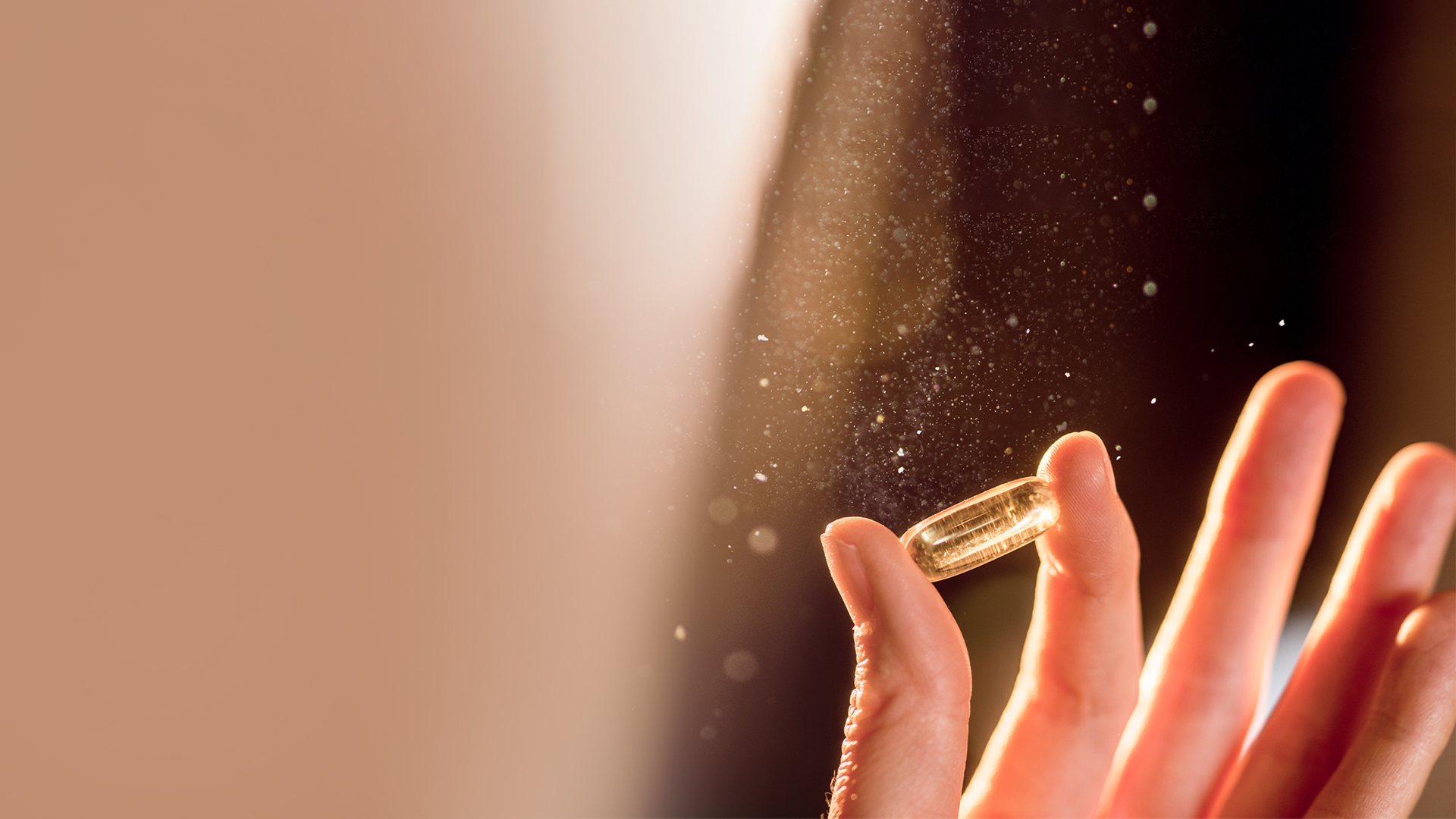 1
3
2
O!Mega-3 TG
Für die Gesundheit von Herz, 
Gefäßen und Sehkraft
Hohe Konzentration an Omega-3-
PUFAs in jeder Kapsel
Geeignet für Kinder ab 
14 Jahren und Erwachsene
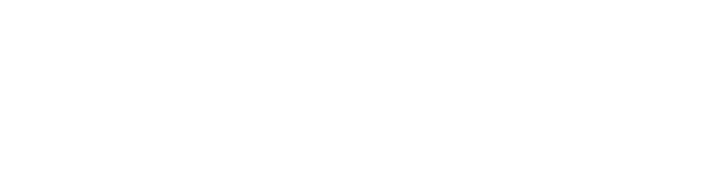 O!Mega-3 TG
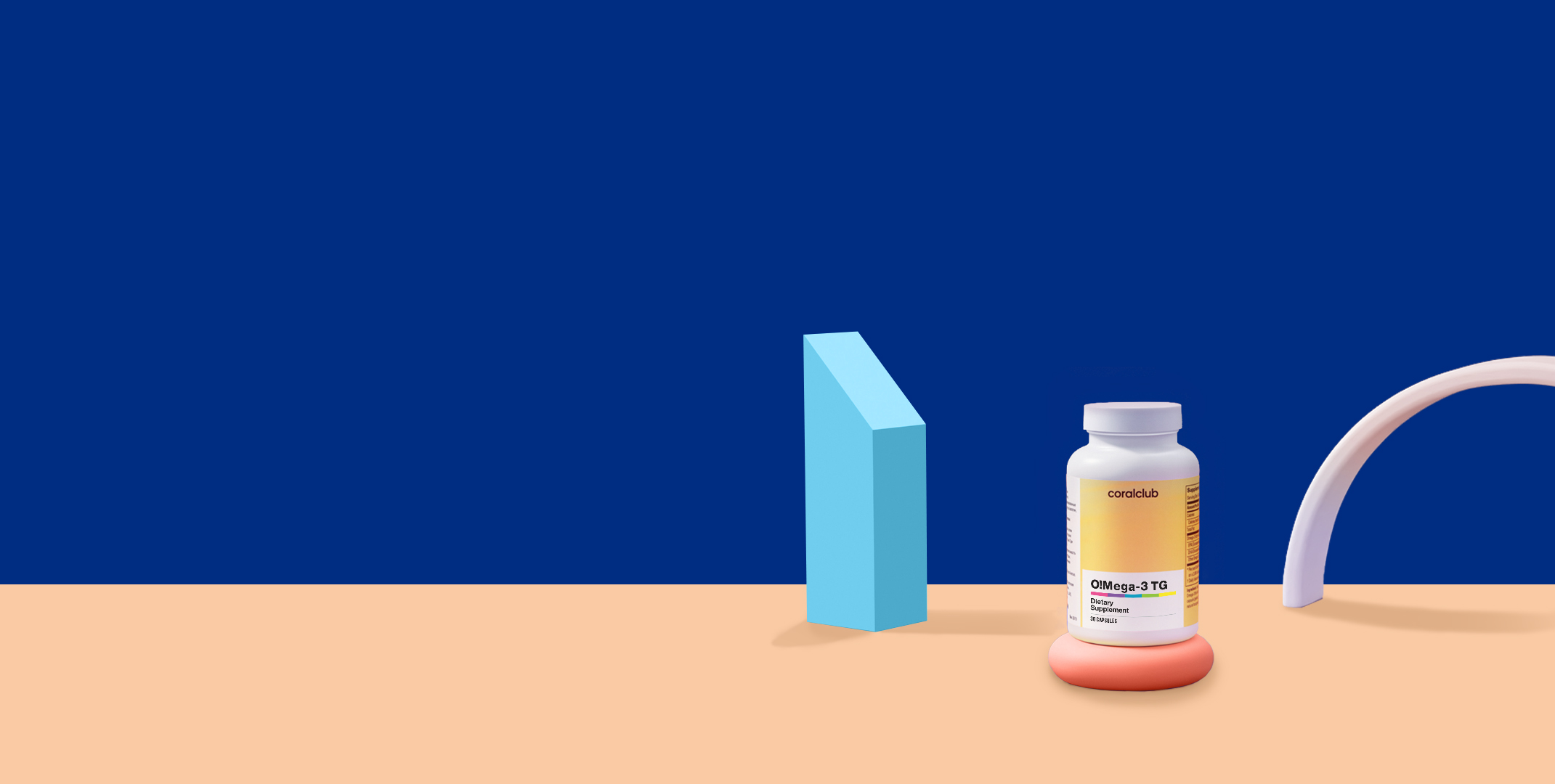 O!Mega-3 TG
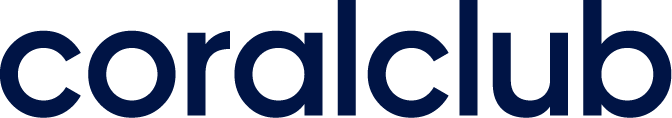 O!Mega-3 TG (30 Kapseln)
2194
Bonuspunkte


Clubpreis


Einzelpreis
7,5
12,00 EUR
15,00 EUR
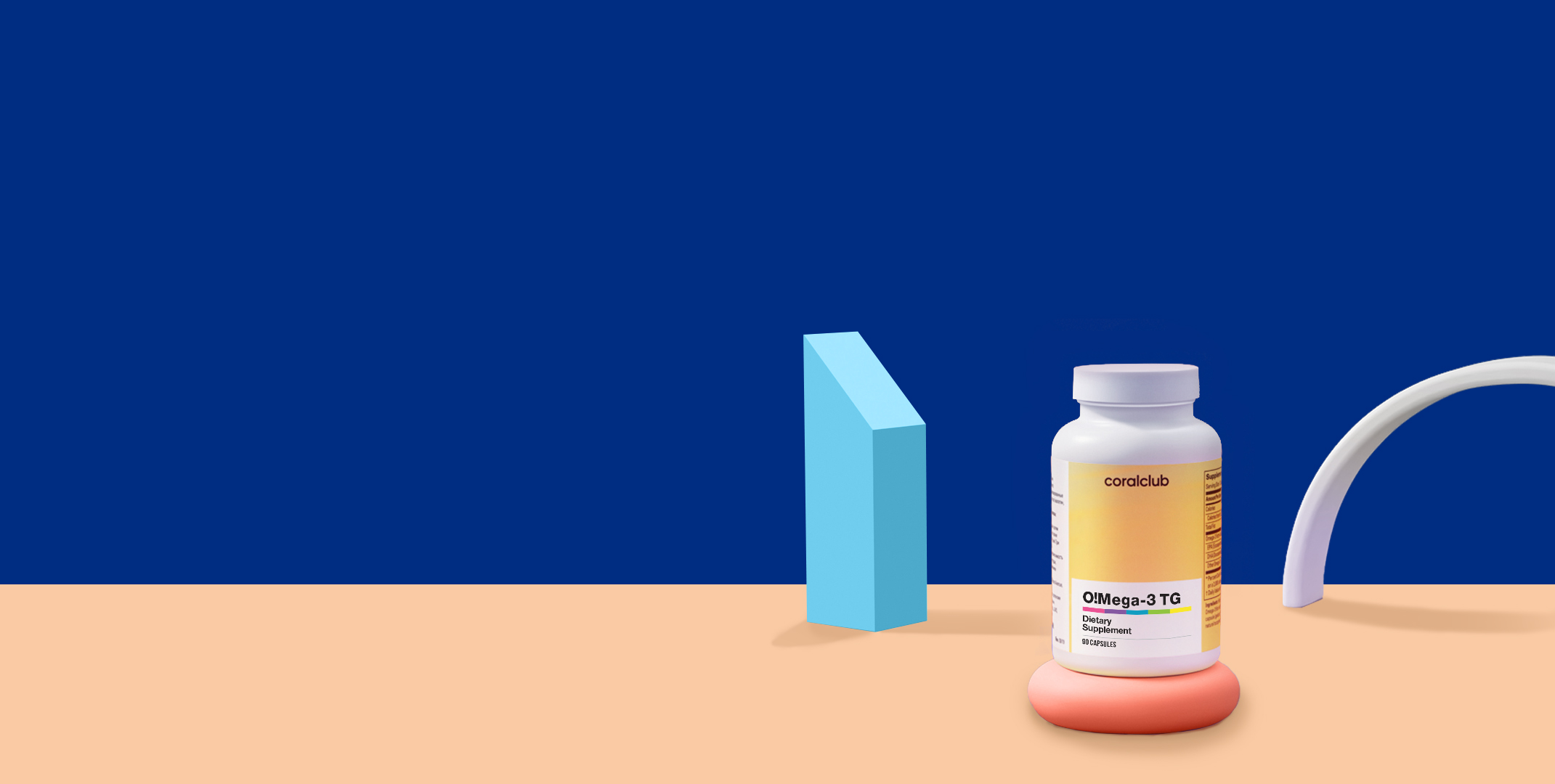 O!Mega-3 TG (90 Kapseln)
2191
Bonuspunkte


Clubpreis


Einzelpreis
19,0
30,00 EUR
37,50 EUR
O!Mega-3 TG
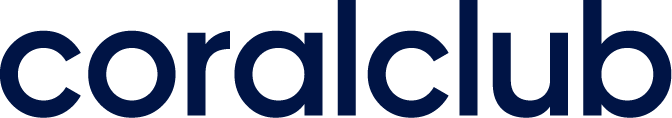 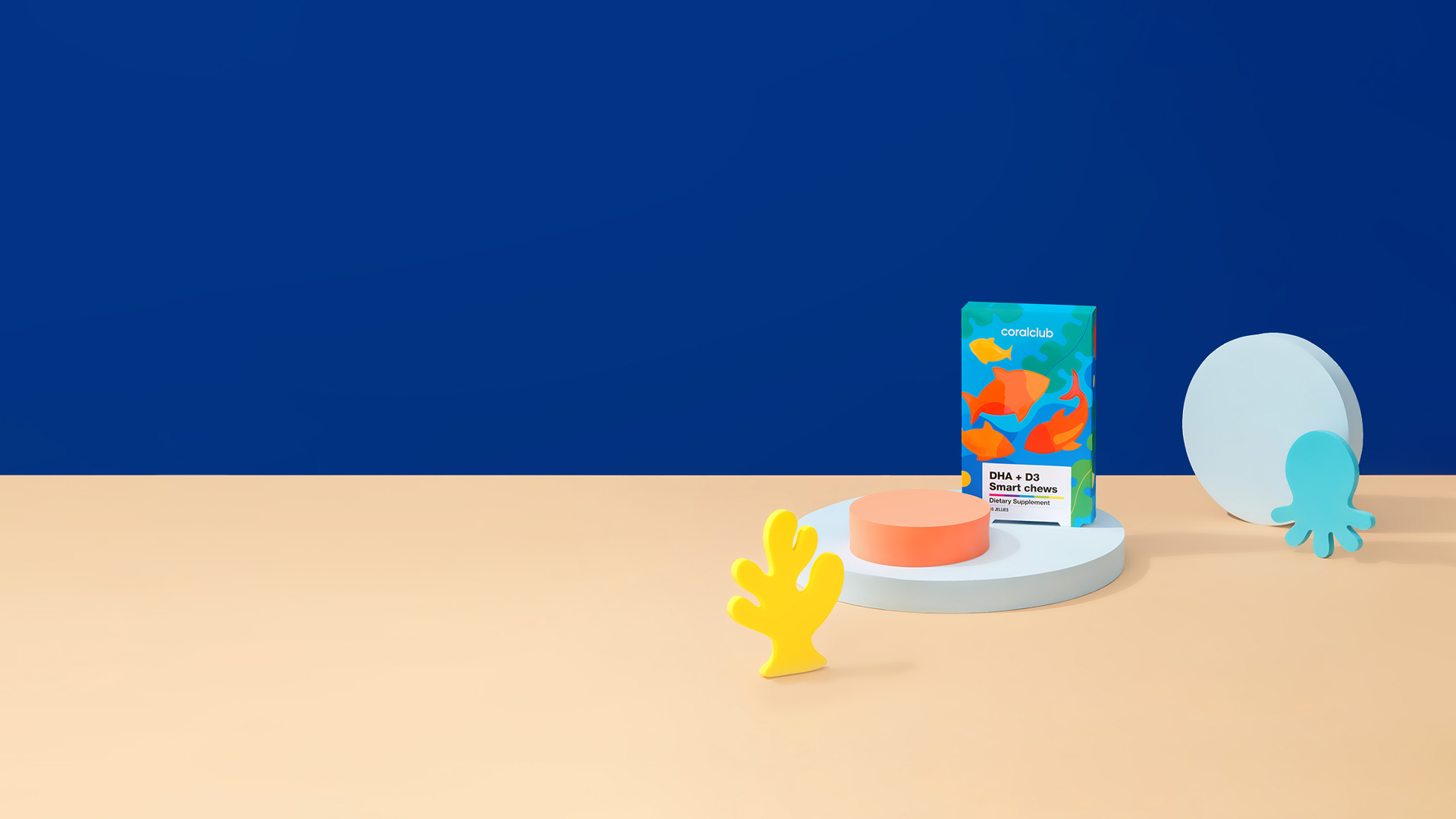 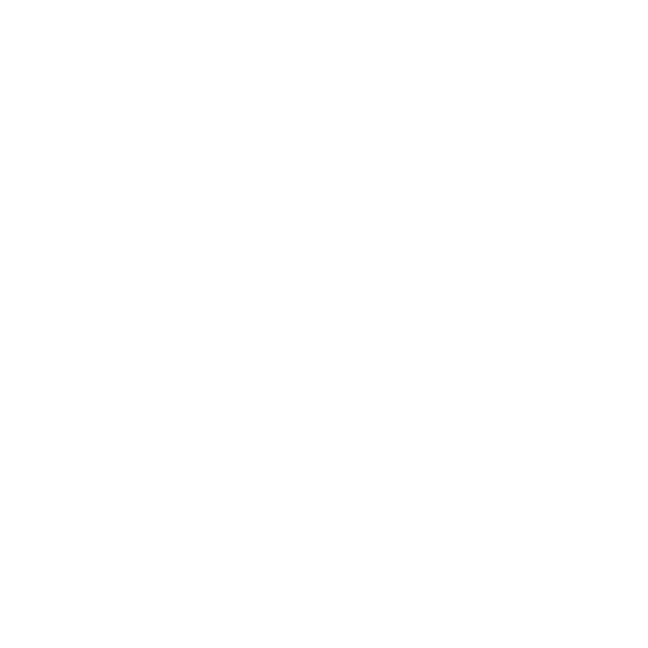 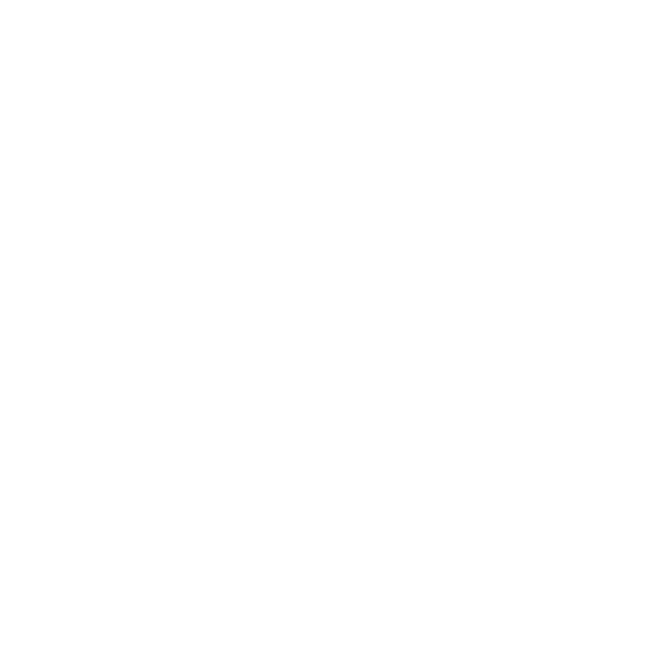 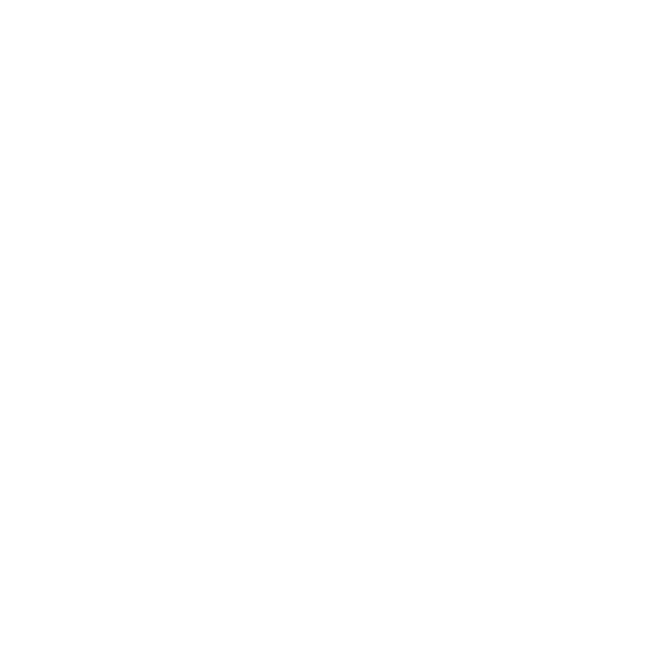 Die ConCordix-Technologie gewährleistet 
maximale Bioverfügbarkeit
1 leckere Kaupastille enthält 360 mg
 DHA und 12 mg Vitamin D3
Geeignet für Kinder ab 4 
Jahren und Erwachsene
Gesundheit für die ganze Familie dank Omega-3
Um auch die harmonische Entwicklung Deines Kindes zu unterstützen, 
ergänze seine Ernährung mit DHA+D3 Smart Chews:
O!Mega-3 TG
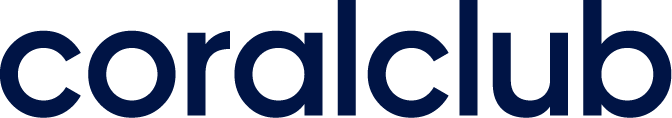 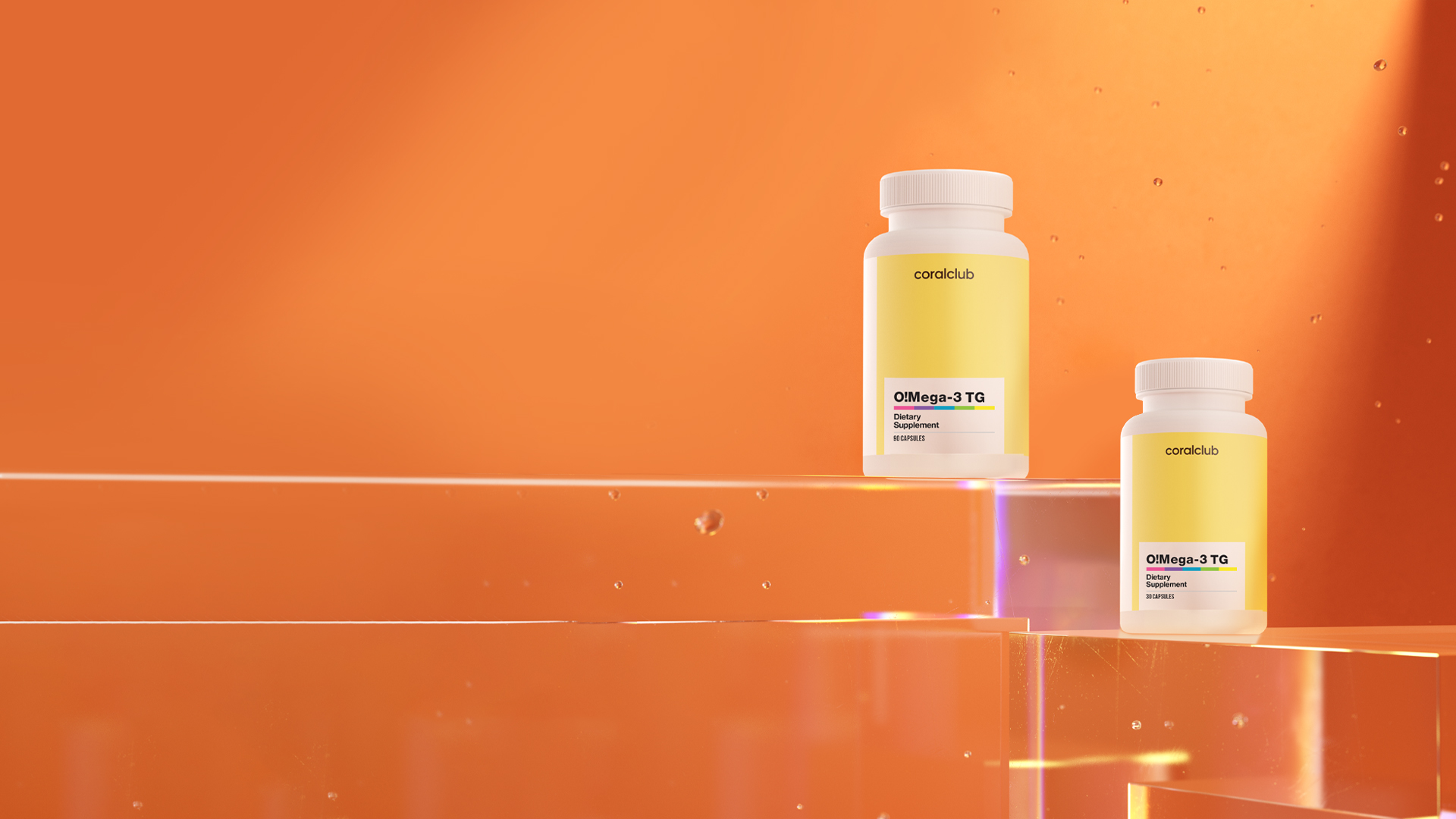 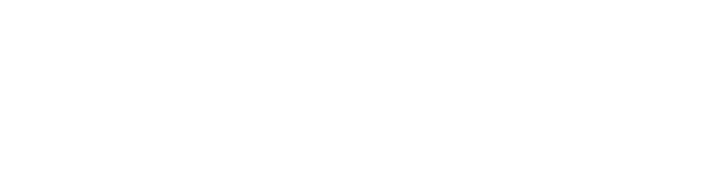 O!Mega-3 TG
Bleib im Rhythmus!
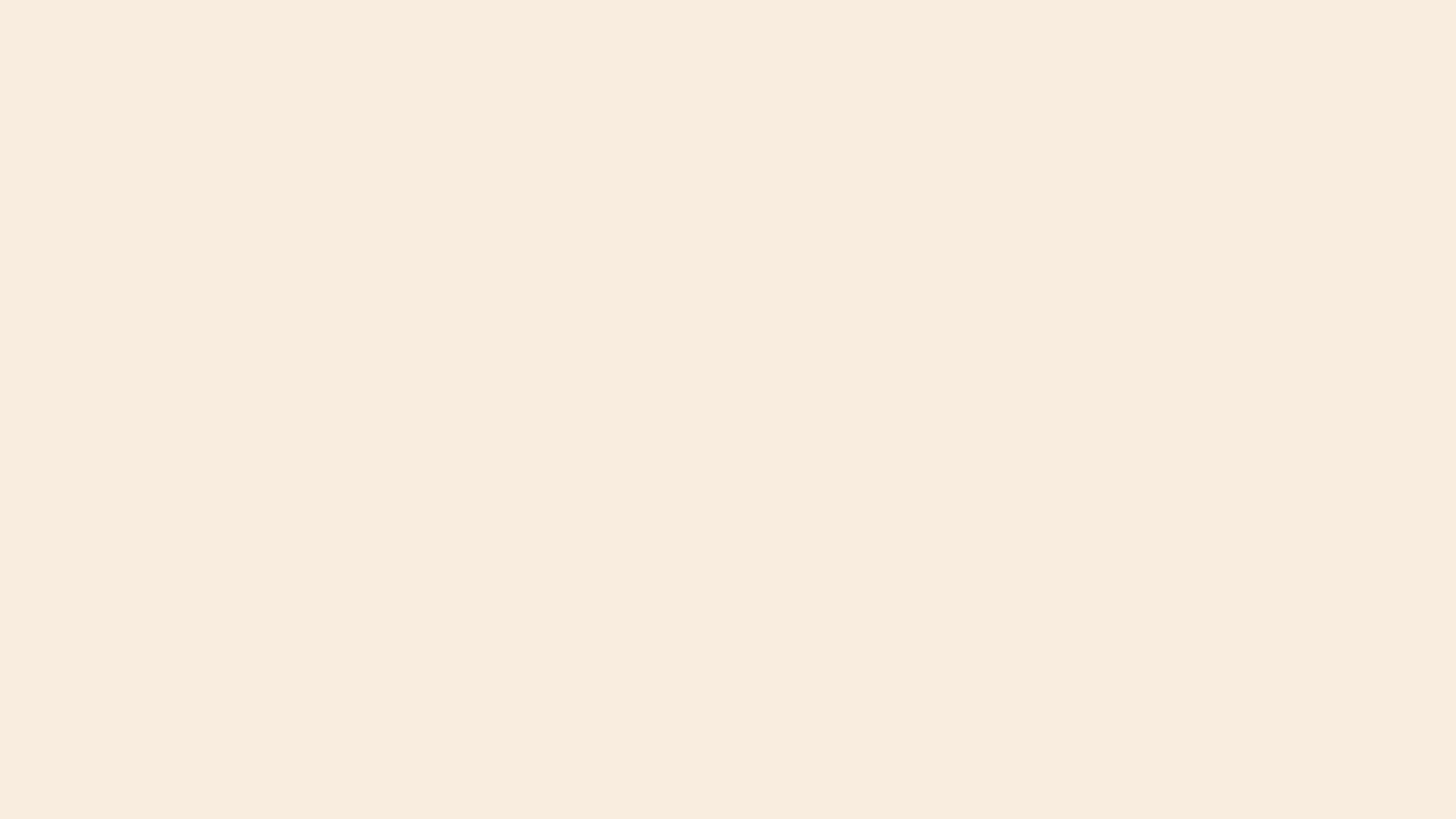 1.
2.
3.
4.
5.
6.
7.
9.
8.
Guo XF, Li KL, Li JM, Li D. Effects of EPA and DHA on blood pressure and inflammatory factors: a meta-analysis of randomized controlled trials. 
Crit Rev Food Sci Nutr. 2019;59(20):3380-3393. https://doi.org/10.1080/10408398.2018.1492901
Giles GE, Mahoney CR, Urry HL, Brunyé TT, Taylor HA, Kanarek RB. Omega-3 fatty acids and stress-induced changes to mood and cognition in healthy individuals. Pharmacol Biochem Behav. 2015;132:10-19. https://doi.org/10.1016/j.pbb.2015.02.018
Stark KD, Van Elswyk ME, Higgins MR, Weatherford CA, Salem N Jr. Global survey of the omega-3 fatty acids, docosahexaenoic acid and eicosapentaenoic acid in the blood stream of healthy adults. Prog Lipid Res. 2016;63:132-152. https://doi.org/10.1016/j.plipres.2016.05.001
Neubronner, J., Schuchardt, J. P., Kressel, G., Merkel, M., von Schacky, C., & Hahn, A. Enhanced increase of omega-3 index in response to long-term n-3 fatty acid supplementation from triacylglycerides versus ethyl esters. European Journal of Clinical Nutrition, 65(2), 247–254. doi:10.1038/ejcn.2010.239 
https://pubmed.ncbi.nlm.nih.gov/21063431/
Dyerberg J, Madsen P, Møller JM, Aardestrup I, Schmidt EB. Bioavailability of marine n-3 fatty acid formulations. Prostaglandins Leukot Essent Fatty Acids. 2010;83(3):137-141. https://doi.org/10.1016/j.plefa.2010.06.007
Lee JB, Notay K, Klingel SL, Chabowski A, Mutch DM, Millar PJ. Docosahexaenoic acid reduces resting blood pressure but increases muscle sympathetic outflow compared with eicosapentaenoic acid in healthy men and women. Am J Physiol Heart Circ Physiol. 2019;316(4):H873-H881. https://doi.org/10.1152/ajpheart.00677.2018
Saccà SC, Cutolo CA, Ferrari D, Corazza P, Traverso CE. The Eye, Oxidative Damage and Polyunsaturated Fatty Acids. Nutrients. 2018;10(6):668. Published 2018 May 24. https://doi.org/10.3390/nu10060668
Al-Khalaifah H. Modulatory Effect of Dietary Polyunsaturated Fatty Acids on Immunity, Represented by Phagocytic Activity. Front Vet Sci. 2020;7:569939. Published 2020 Sep 22. https://doi.org/10.3389/fvets.2020.569939
Vaid M, Singh T, Prasad R, Katiyar SK. Intake of high-fat diet stimulates the risk of ultraviolet radiation-induced skin tumors and malignant progression of papillomas to carcinoma in SKH-1 hairless mice. Toxicol Appl Pharmacol. 2014;274(1):147-155. https://doi.org/10.1016/j.taap.2013.10.030
Forschung- und Fachliteratur
O!Mega-3 TG
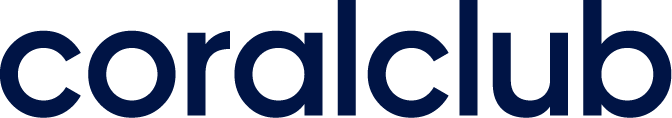